Outlier analysis
H214 vs. H215: Impact of New GFS, Physics, and Resolution
Chun-Sil Jin
In NHC briefing..
H214 vs. H15Z
:Impact of New GFS
H214 vs. H215
: Impact of Physics, Resolution, and New GFS
Track error
Intensity error
Track error
Intensity error
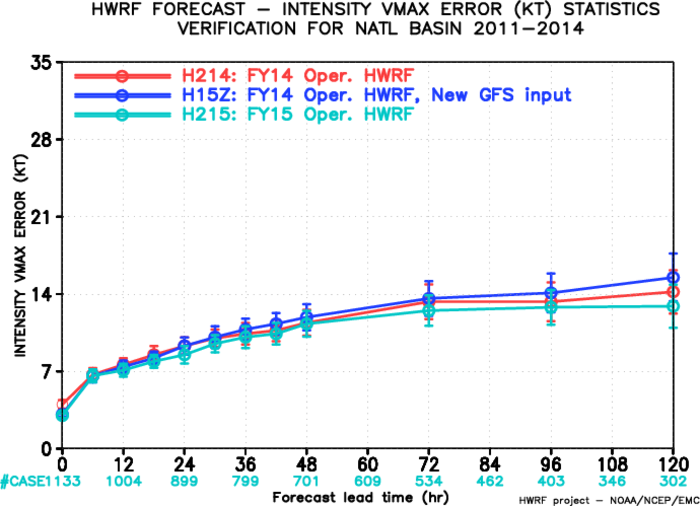 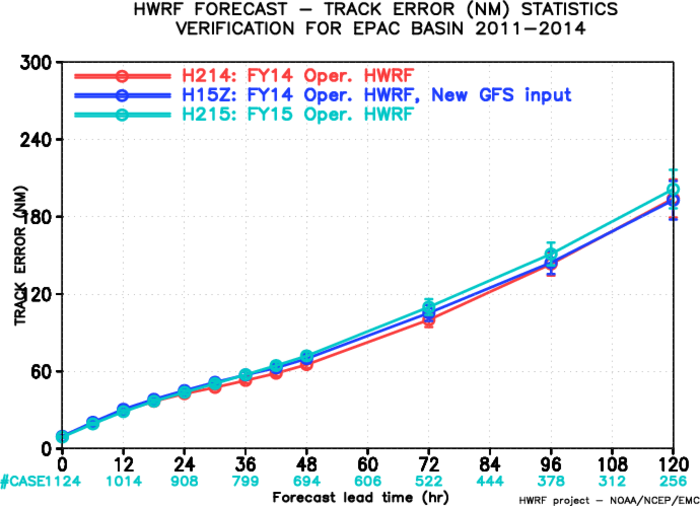 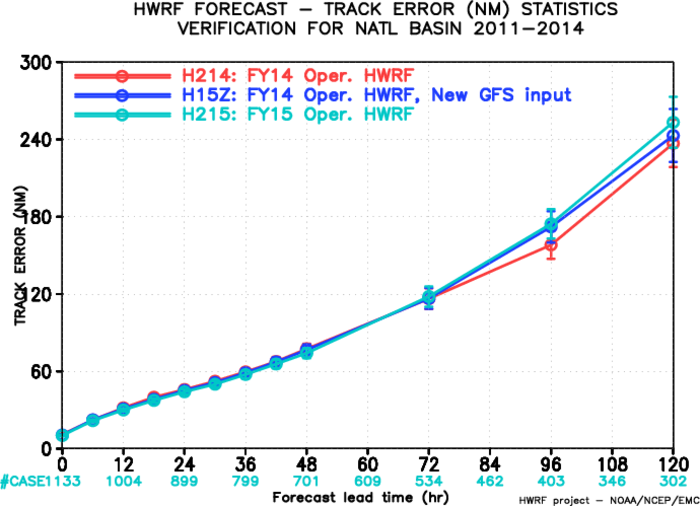 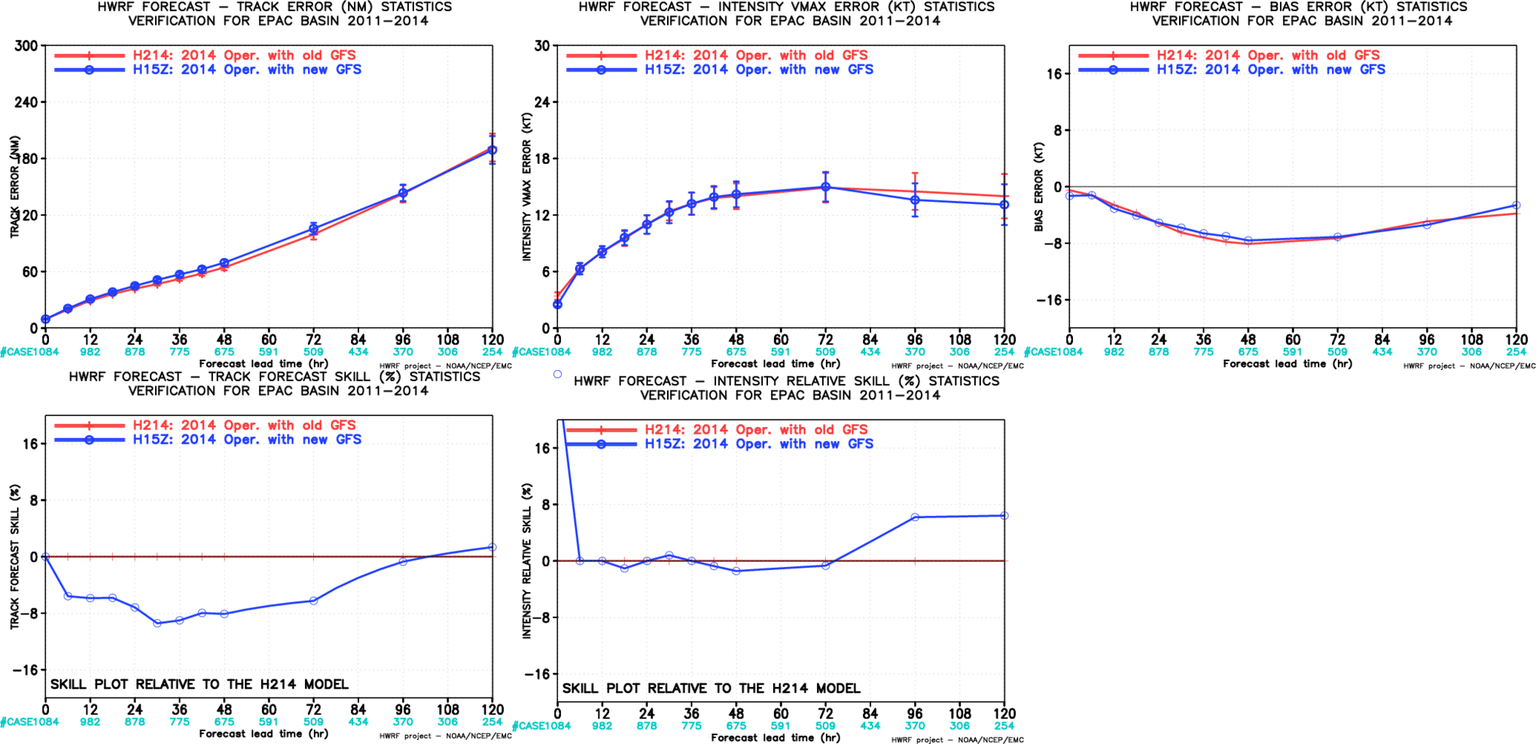 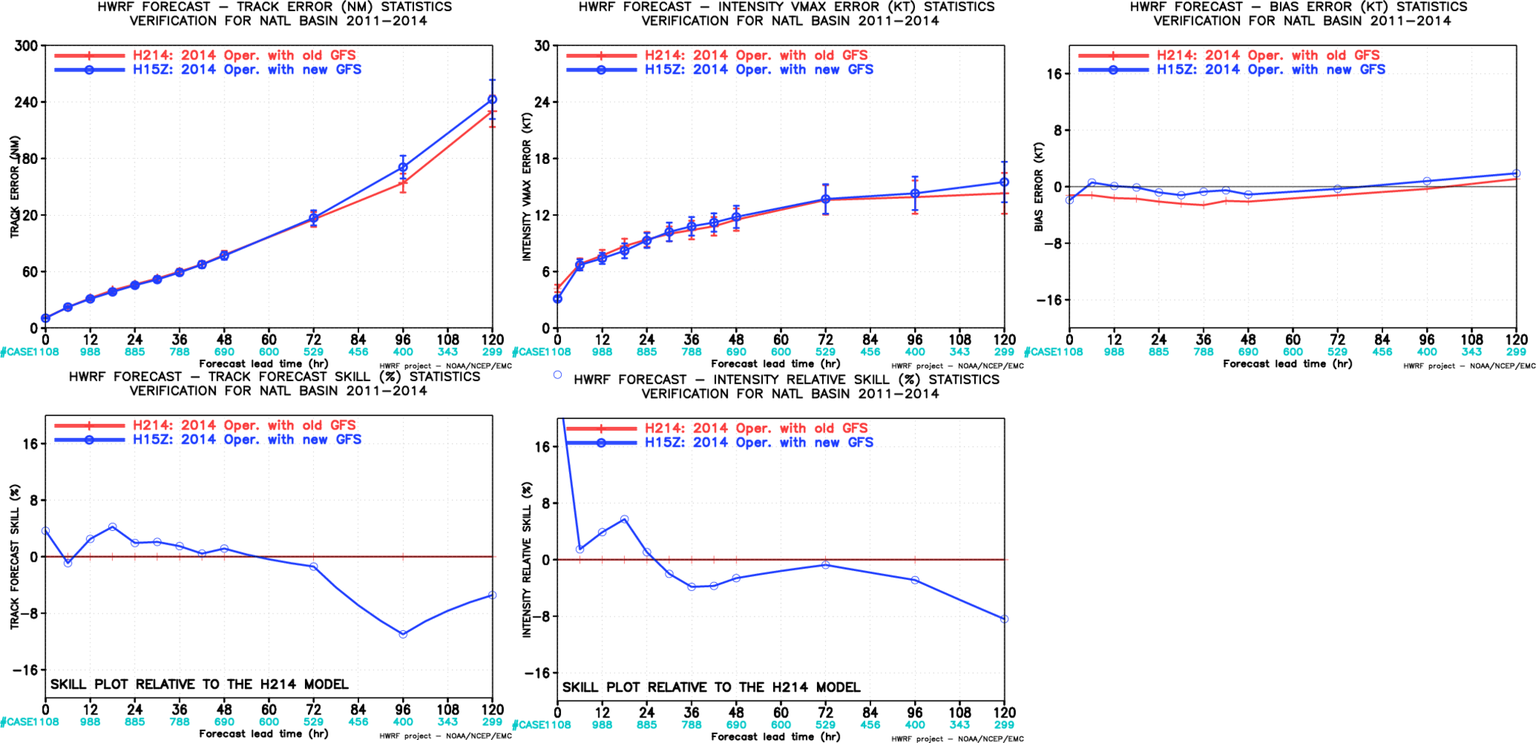 AL
4
10
8
10
5
10
10
4
8
6
7
4
10
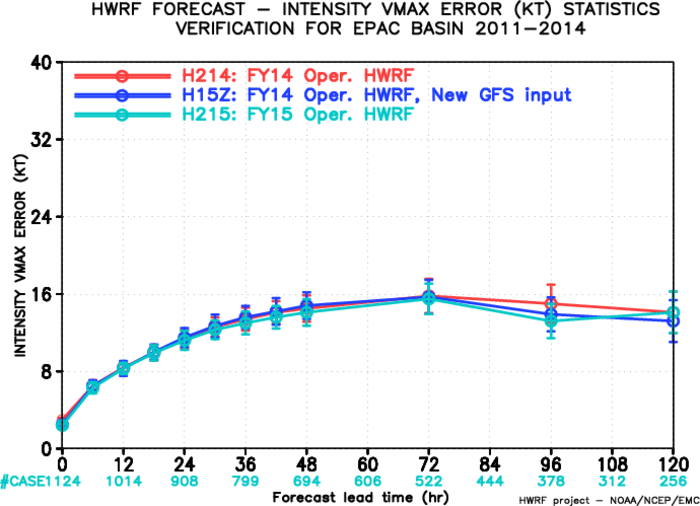 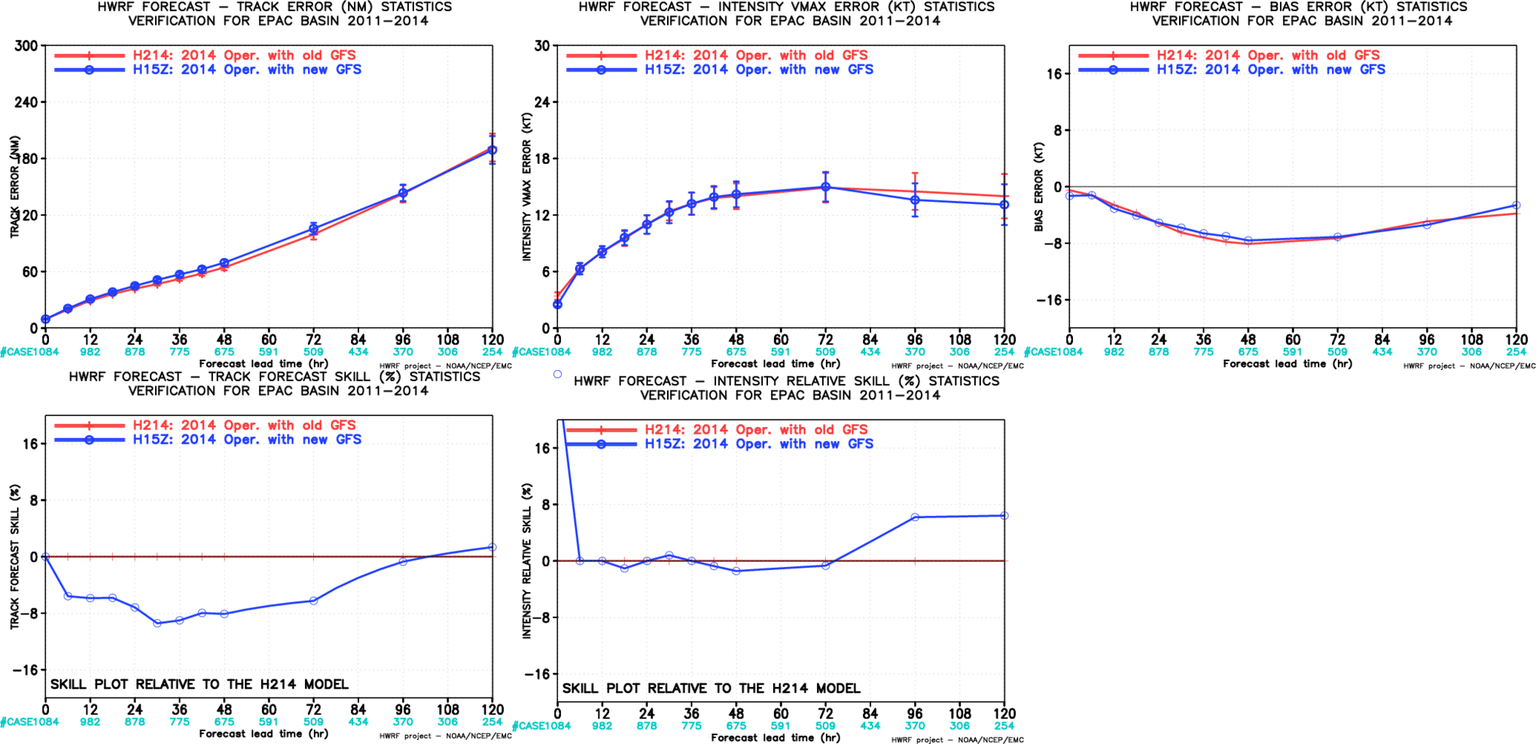 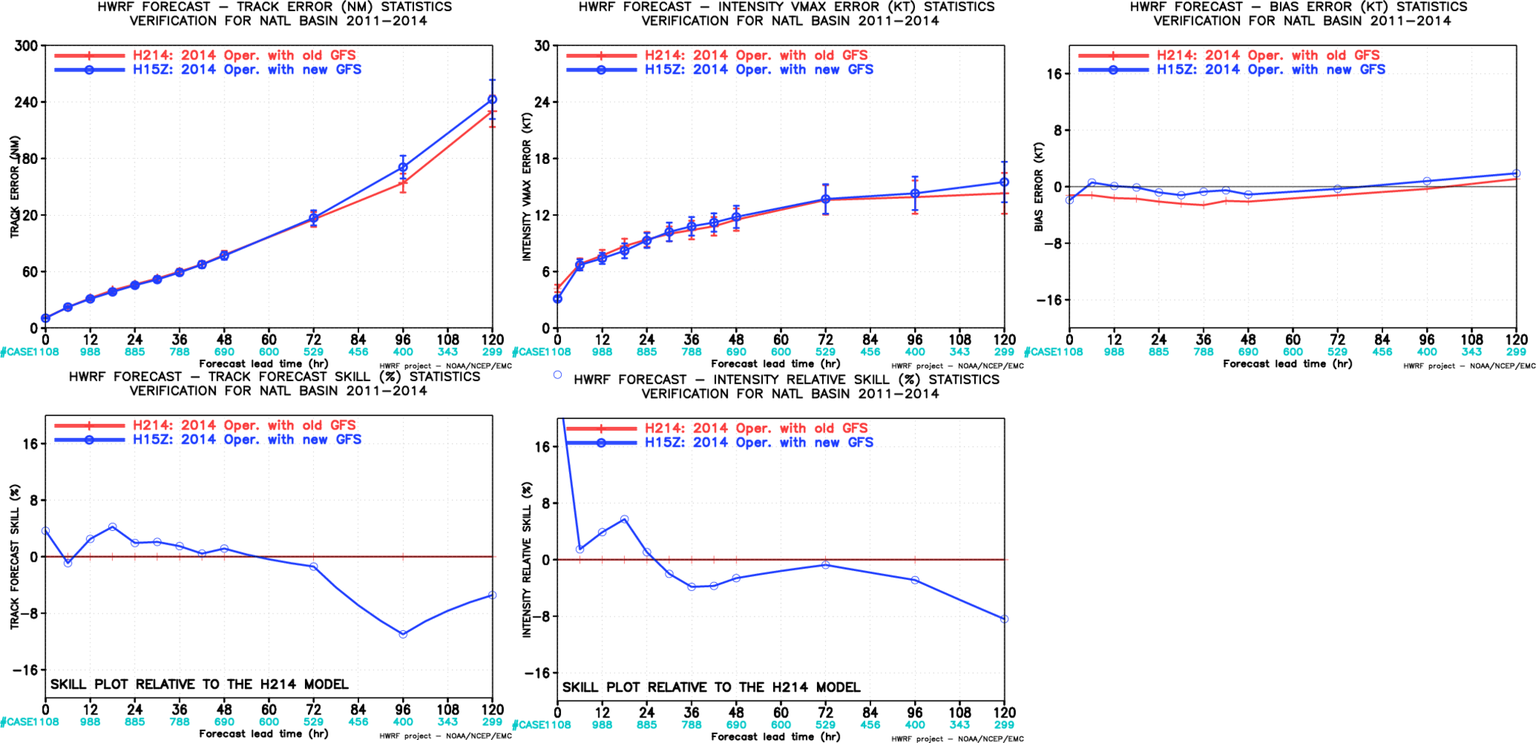 EP
6
3
12
3
3
Relative improvement (%)
#
Relative degradation (%)
#
For the AL, track forecast performance from H215 showed neutral impact (slightly better (~5%) at 24 and 48 hrs and slightly worse (~5%) at 72 and 96 hrs compared to H214 as well as H15Z. Intensity forecast performance from H215 showed significant improvements (~10% at 24, 72 and 96 hrs). H15Z indicated significant degradations due to use of new GFS. 
For the EP, H215 were able to recover the loss of track forecast skill due to new GFS through 24 hrs, but remained largely negative 48 hrs and beyond, and modest improvements (~5%) in intensity forecasts through 96 hrs.
However, these results indicate mean value of forecast  error. So, we need to perform outlier analysis.
2
Methodology
Improvement
Degradation
Negative: Improved
Positive: Degraded
Example - Individual storm track forecast: improvement/degradation (AL, 48h)
Individual storm track forecast (Zhan)
Individual storm track forecast
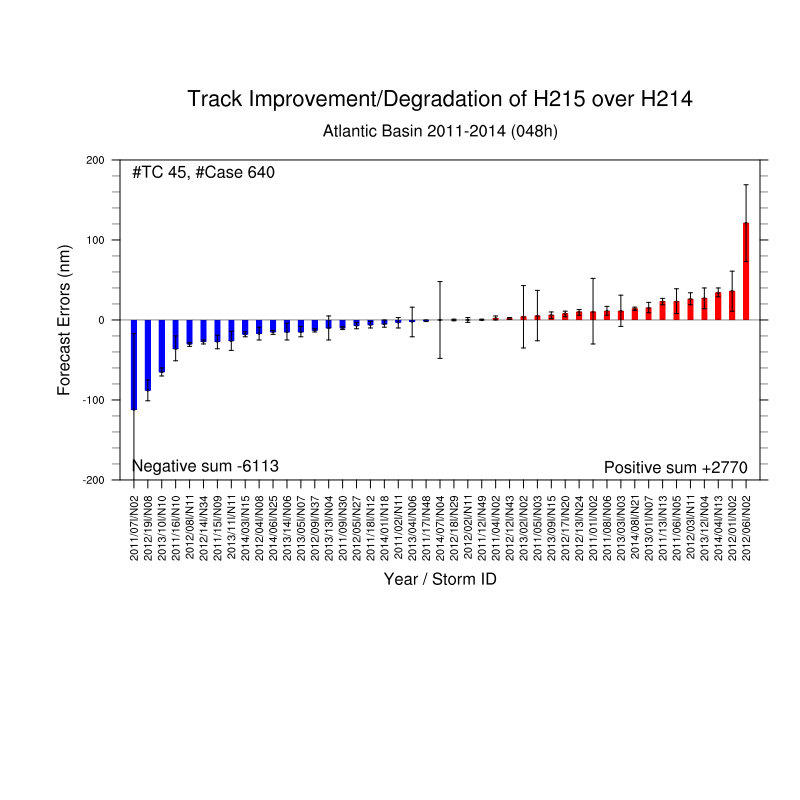 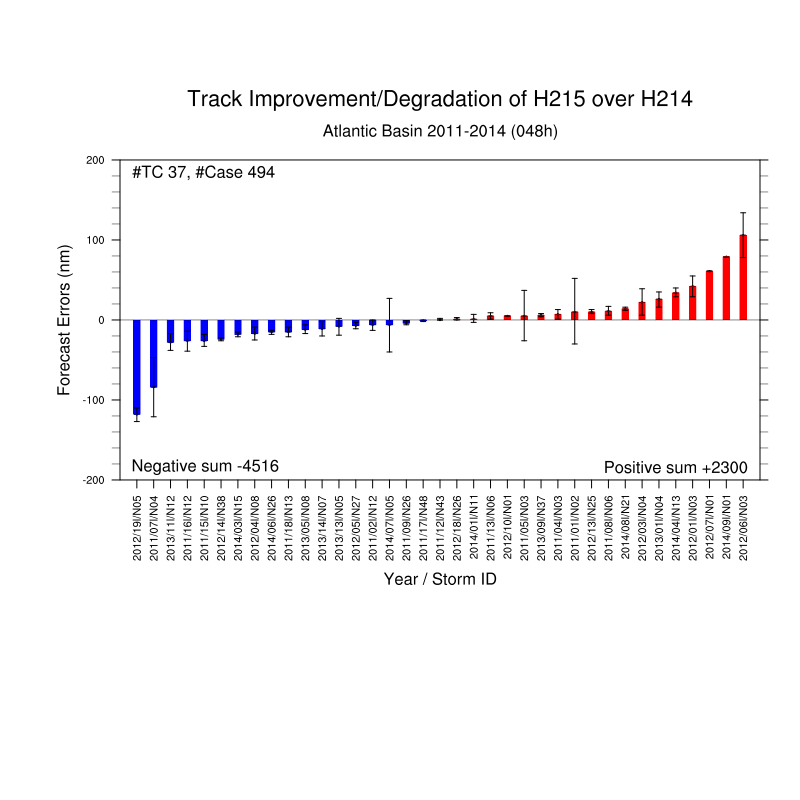 Mean 
+ 95% CI
Mean
Mean 
– 95% CI
Improved storms
(< 25th PCTL)
Degraded storms
(>75th PCTL)
Error density
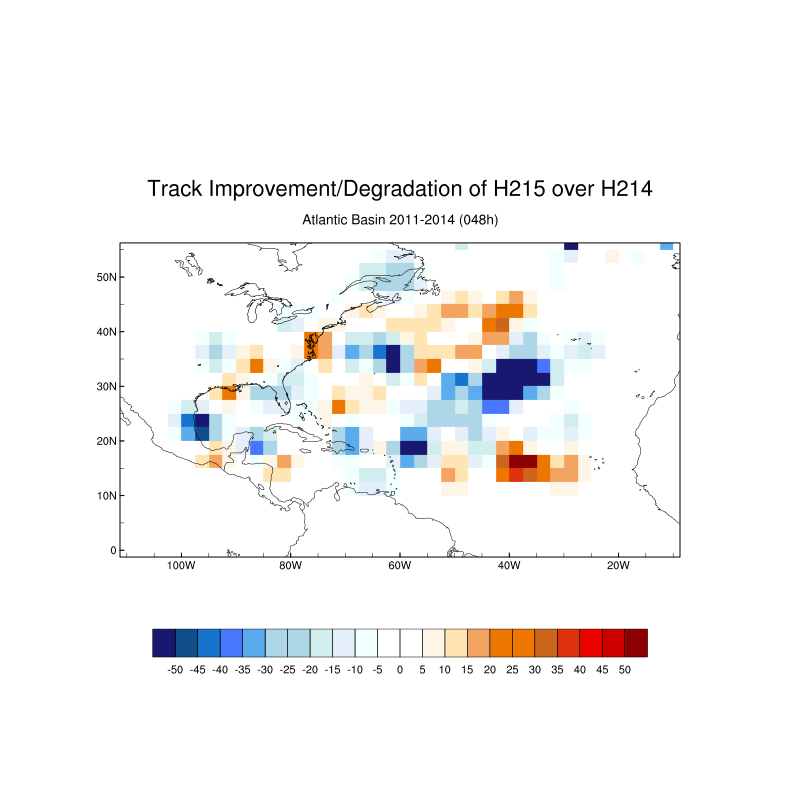 Err < -25
-25 < Err < 0
   0 < Err < 25
 25 < Err (nm)
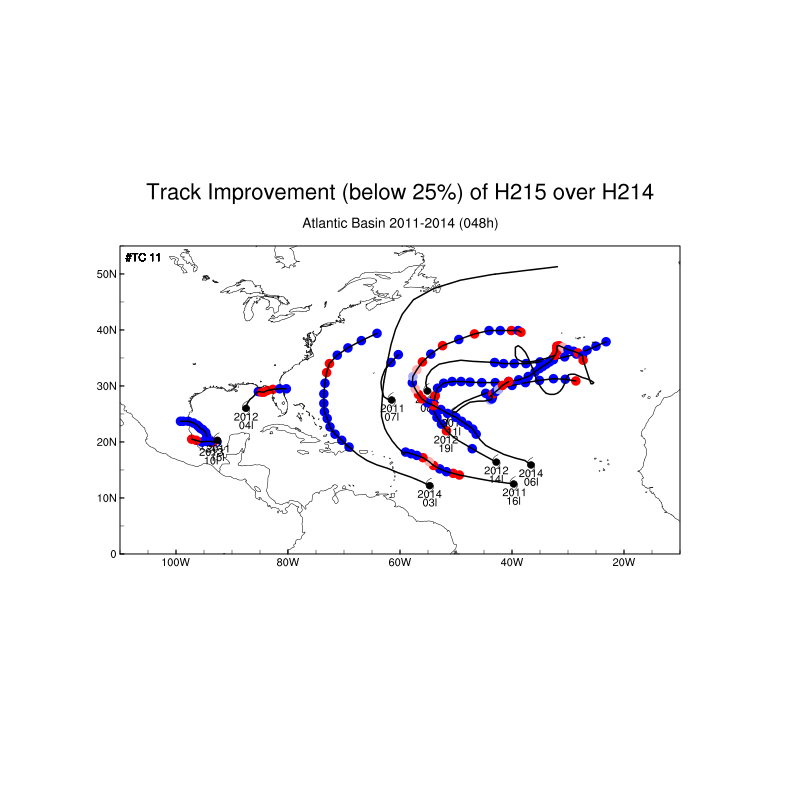 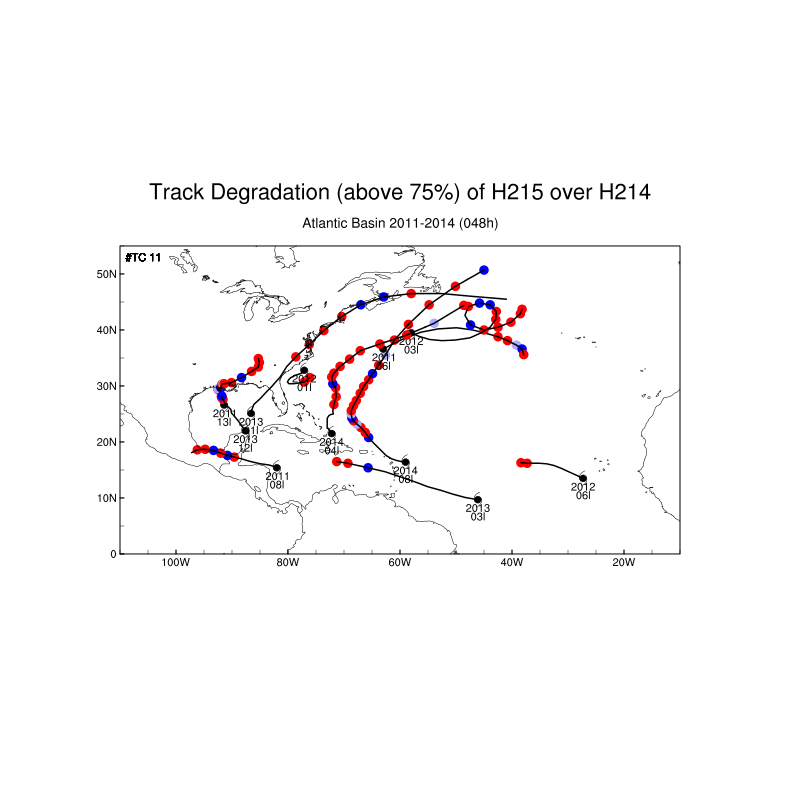 Based on previous outlier analysis by Zhan, error bar, improved/degraded storm, total error density, and notable storm case are investigated error distribution.
3
H214 vs. H215

: Impact of New GFS/Physics/Resolution
4
Improve/Degrade of H215 over H214 : Track error (AL)
Error density
Improved (< 25th PCTL)
Improvement/degradation
Degraded (>75th PCTL)
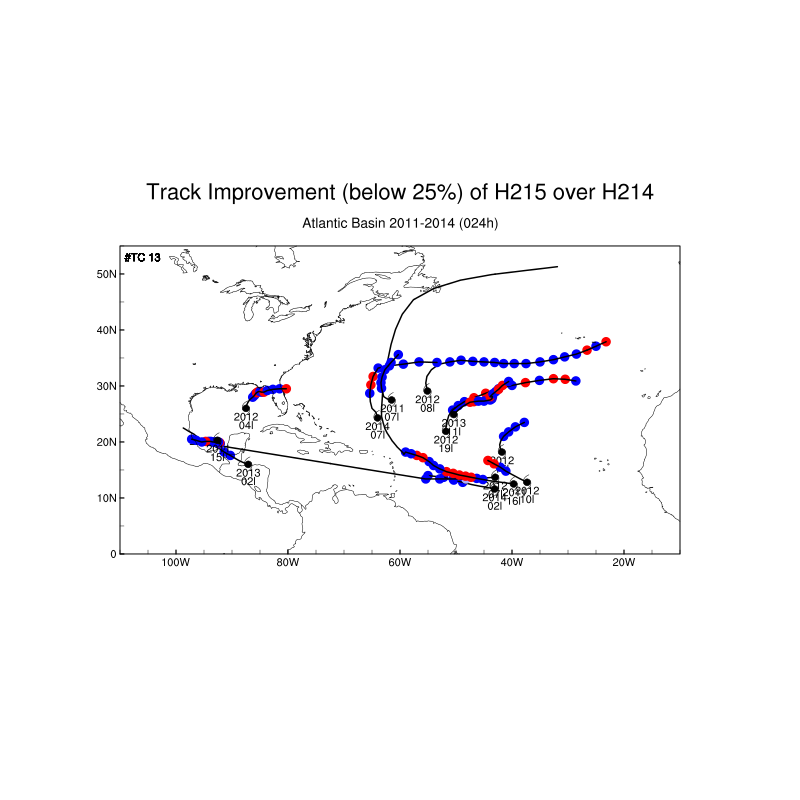 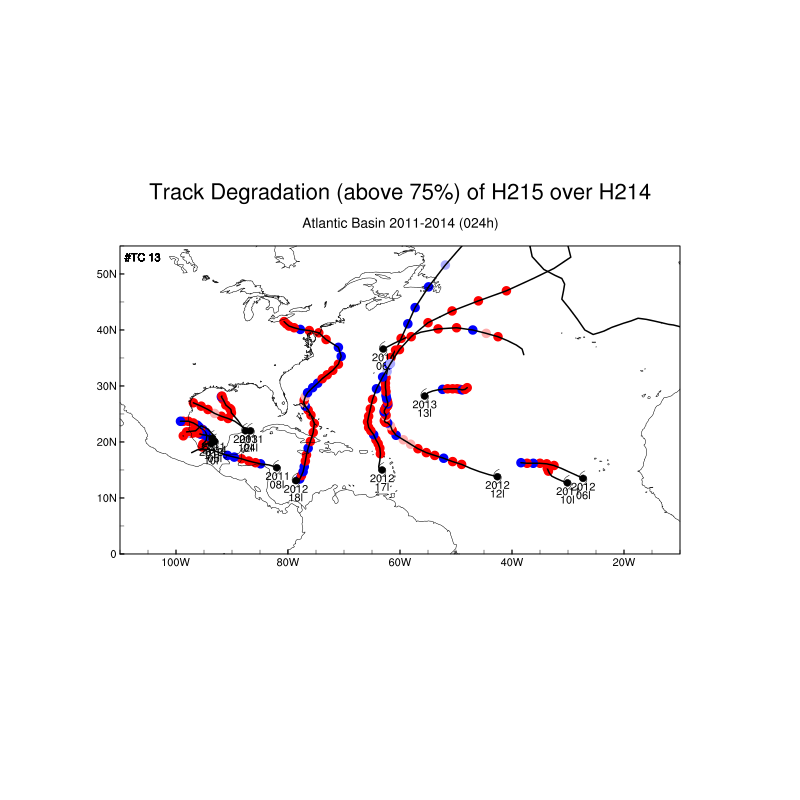 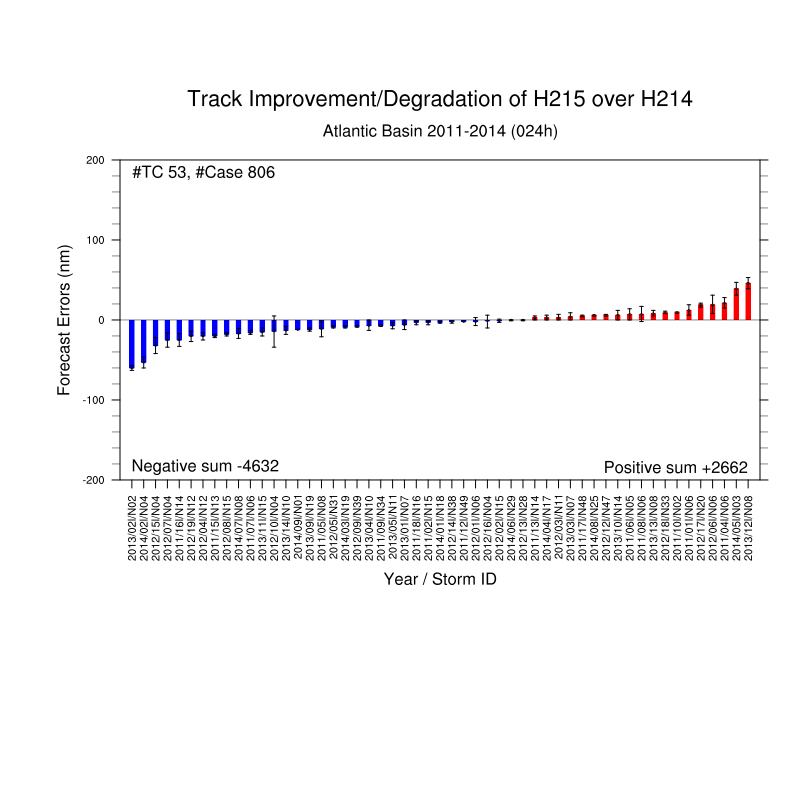 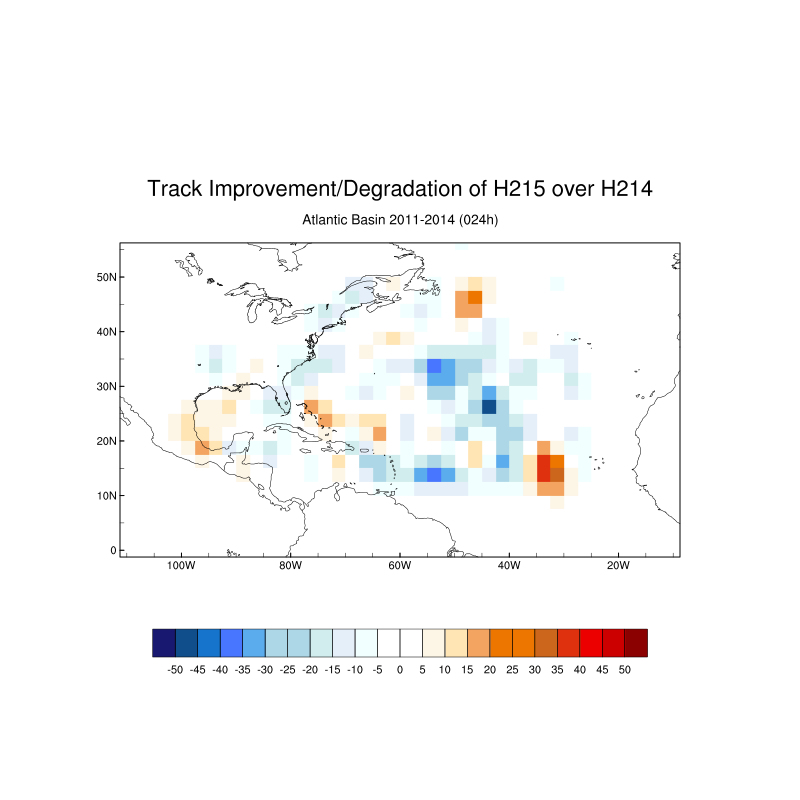 24h
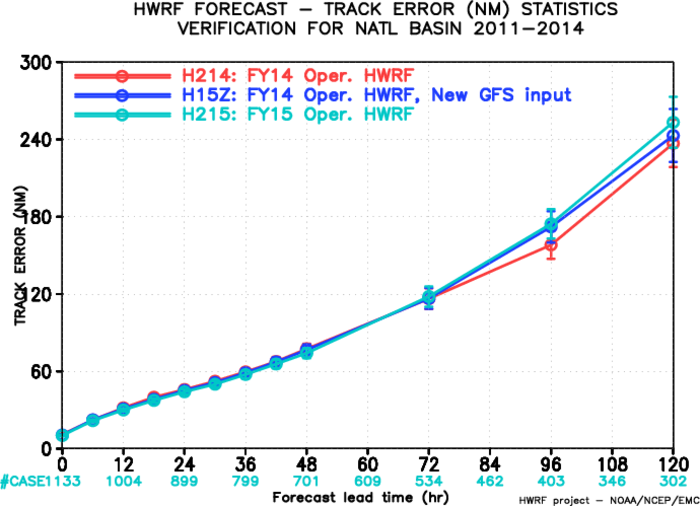 201218
SANDY
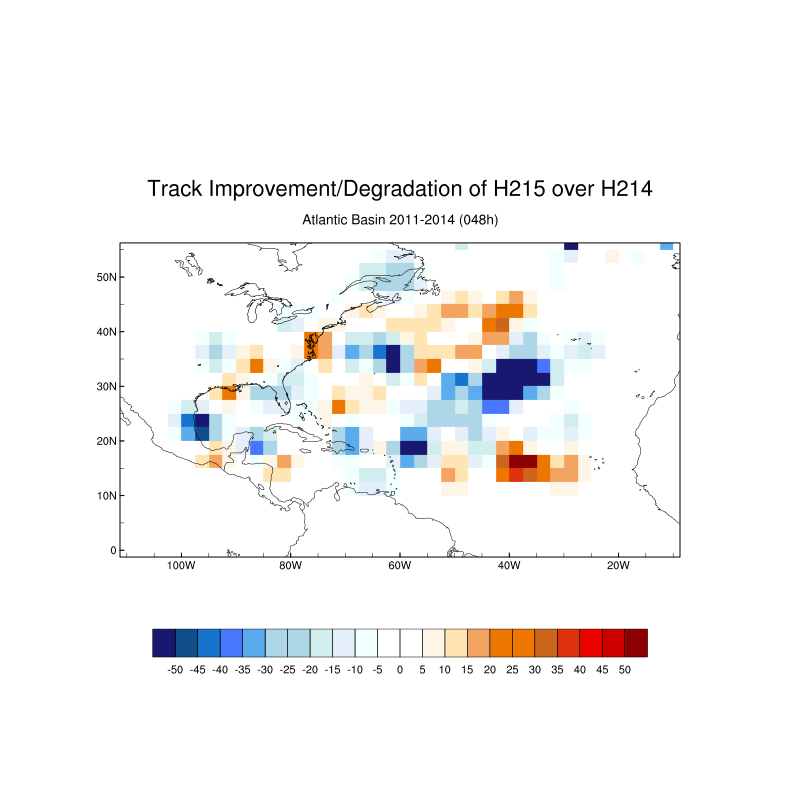 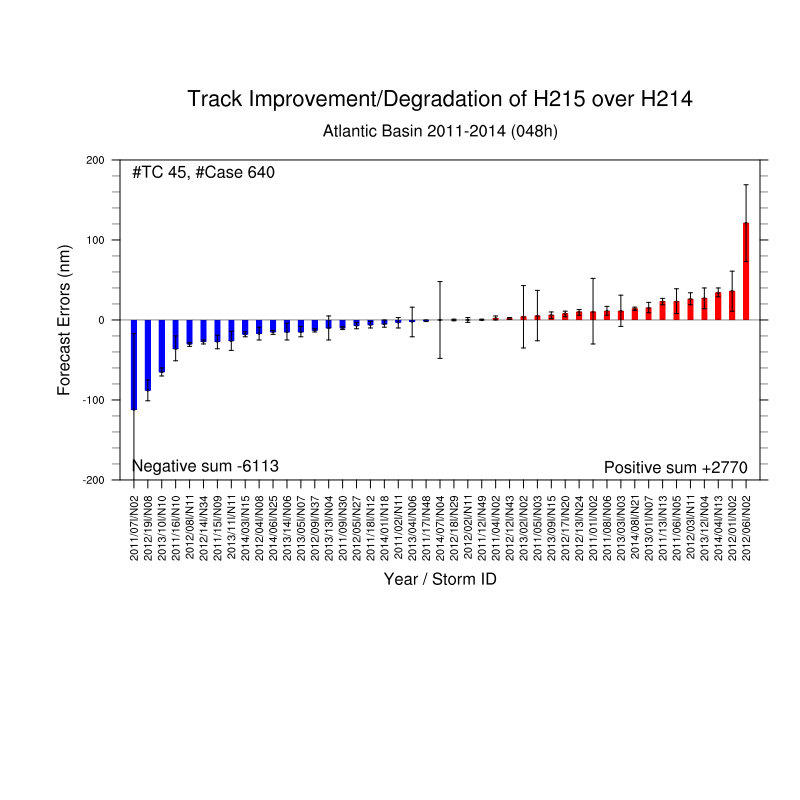 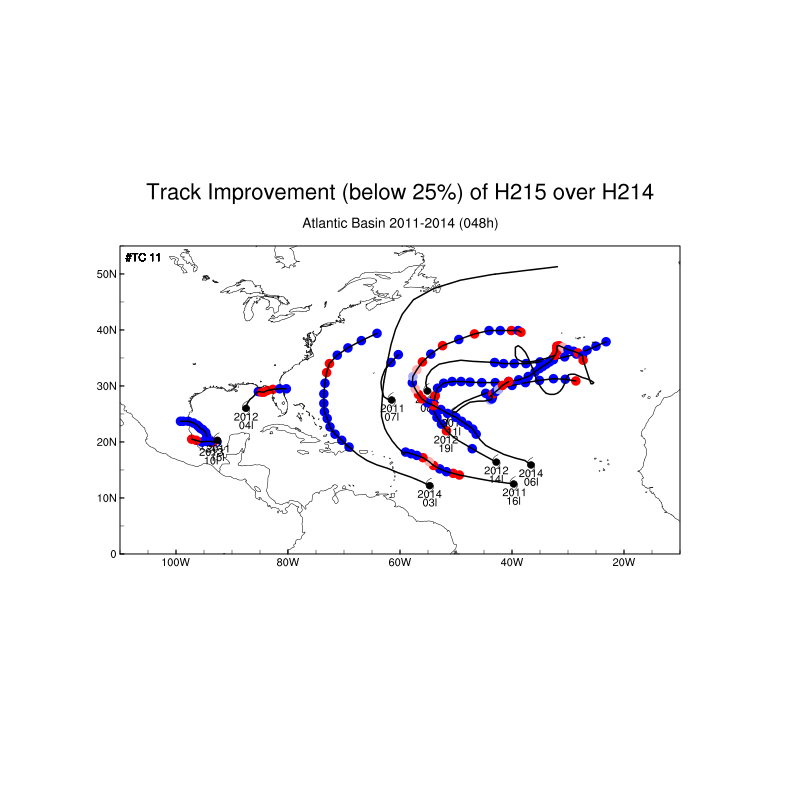 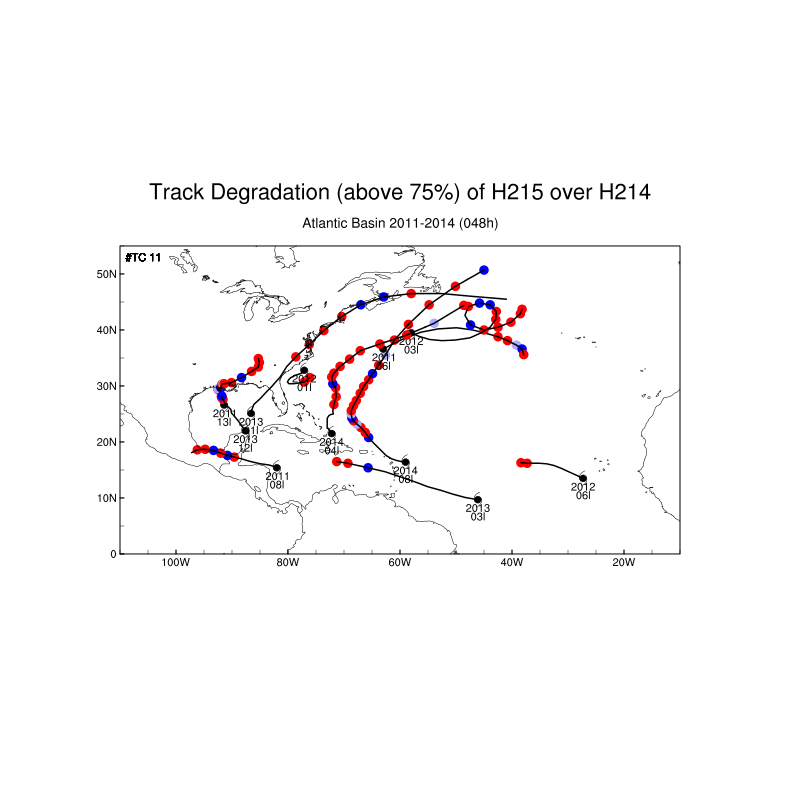 48h
4
10
4
201115
NATE
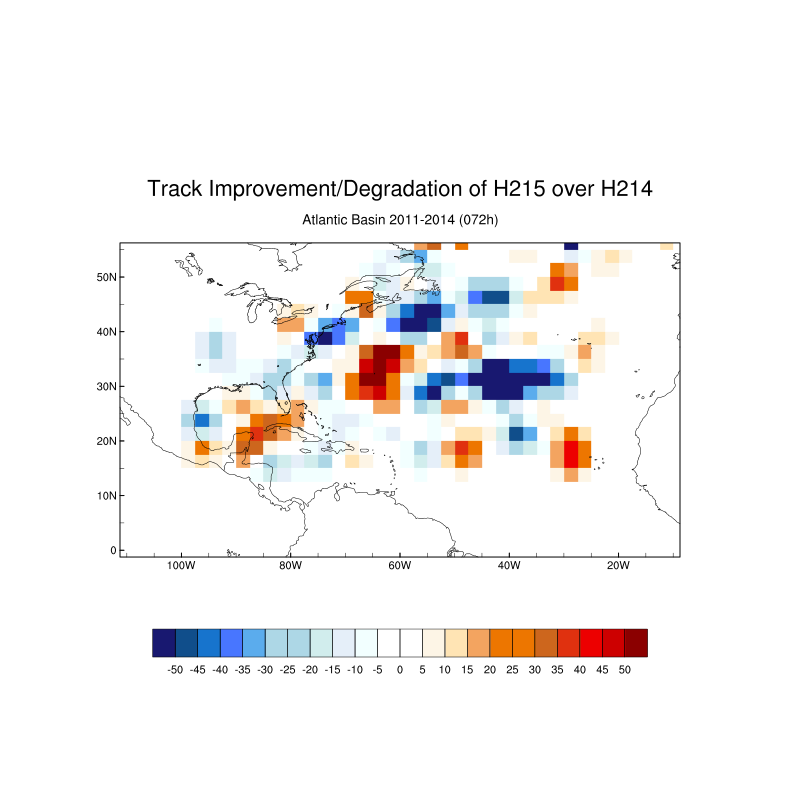 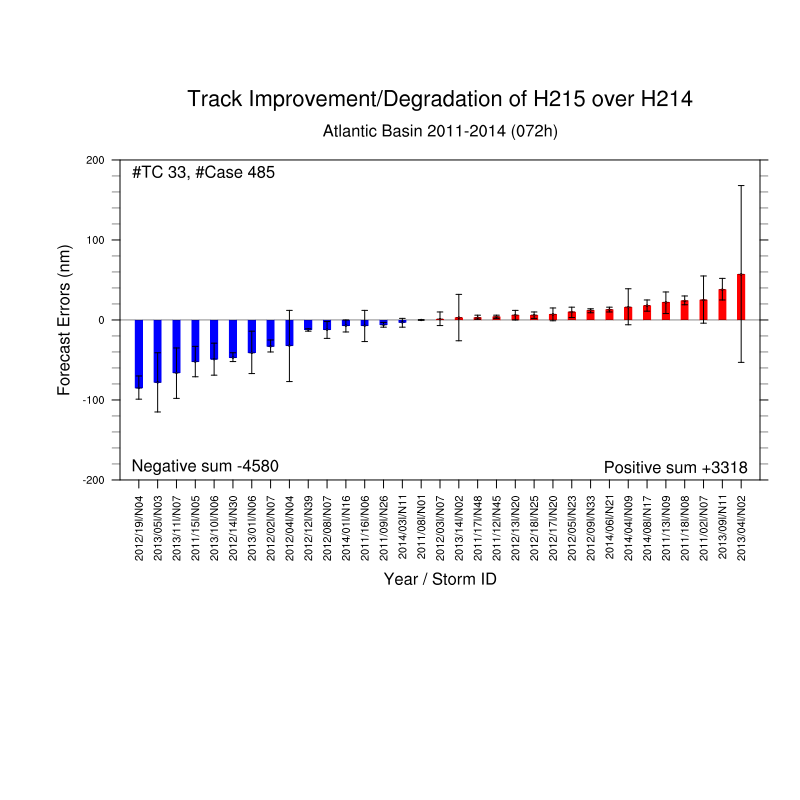 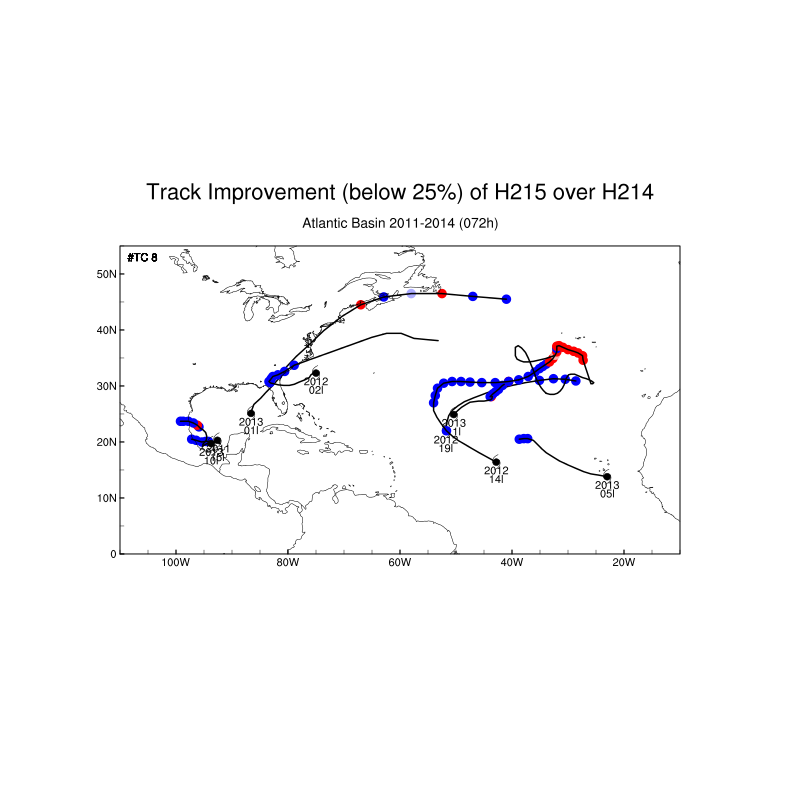 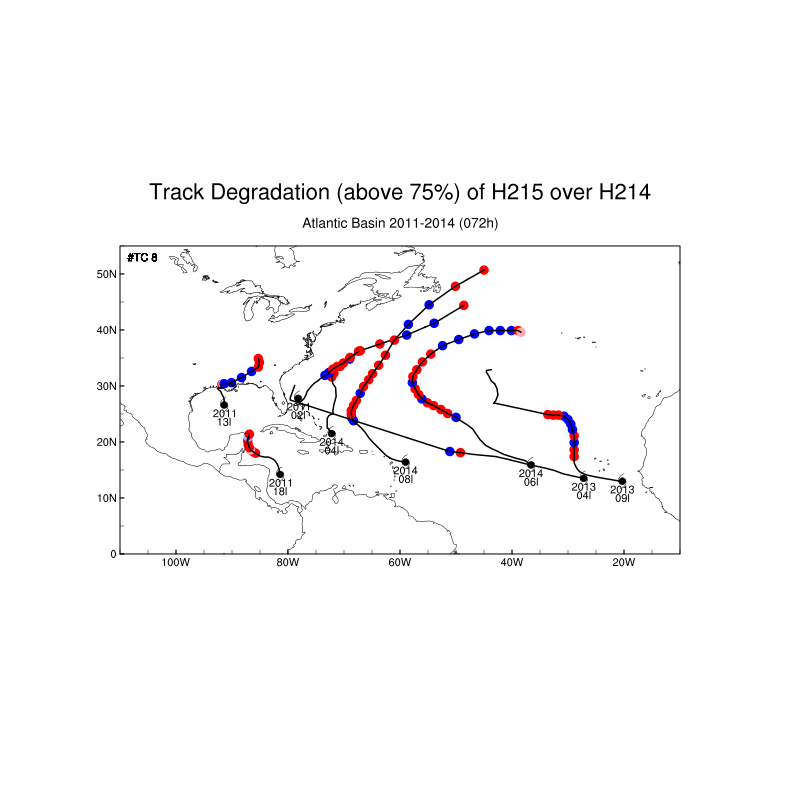 72h
Err < -25
-25 < Err < 0
   0 < Err < 25
 25 < Err (nm)
201406 
EDOUARD
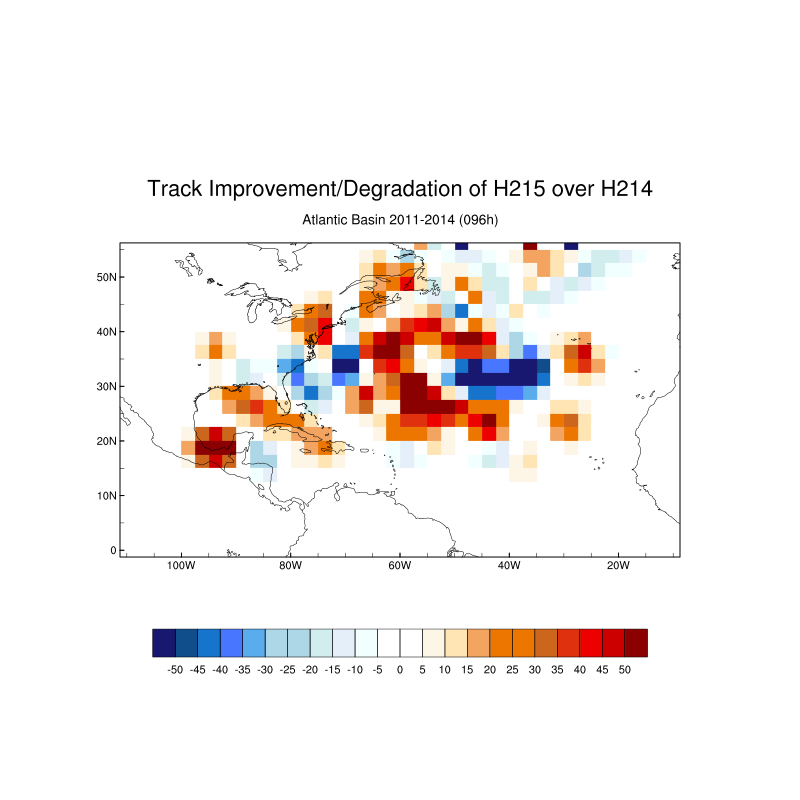 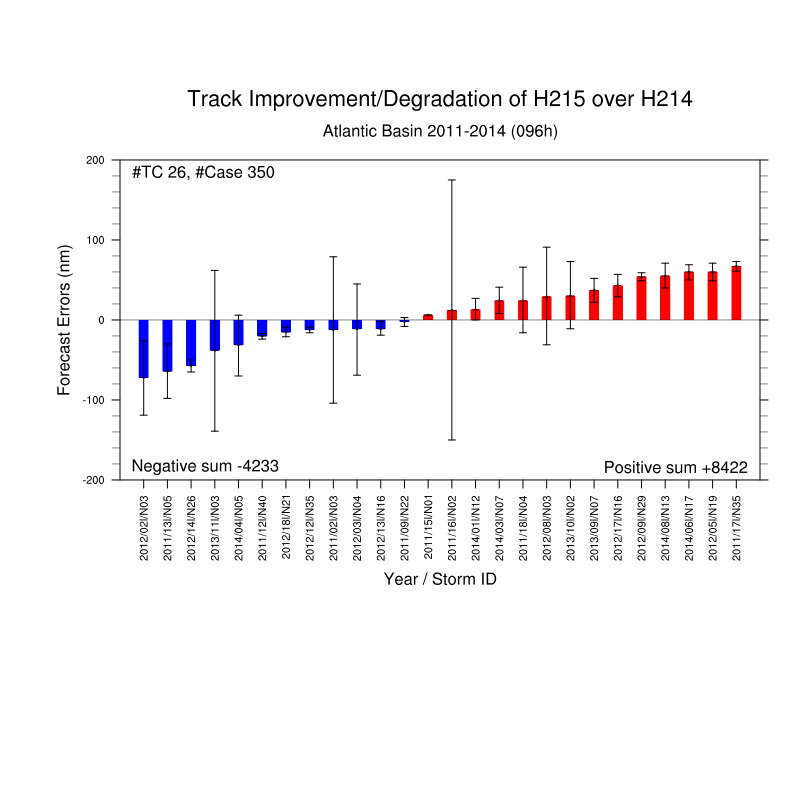 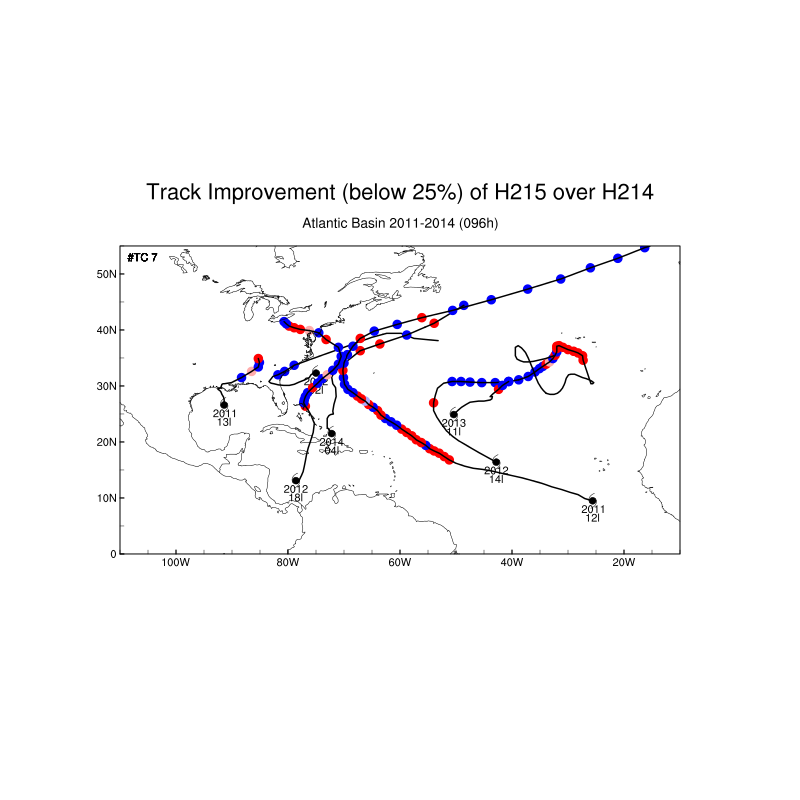 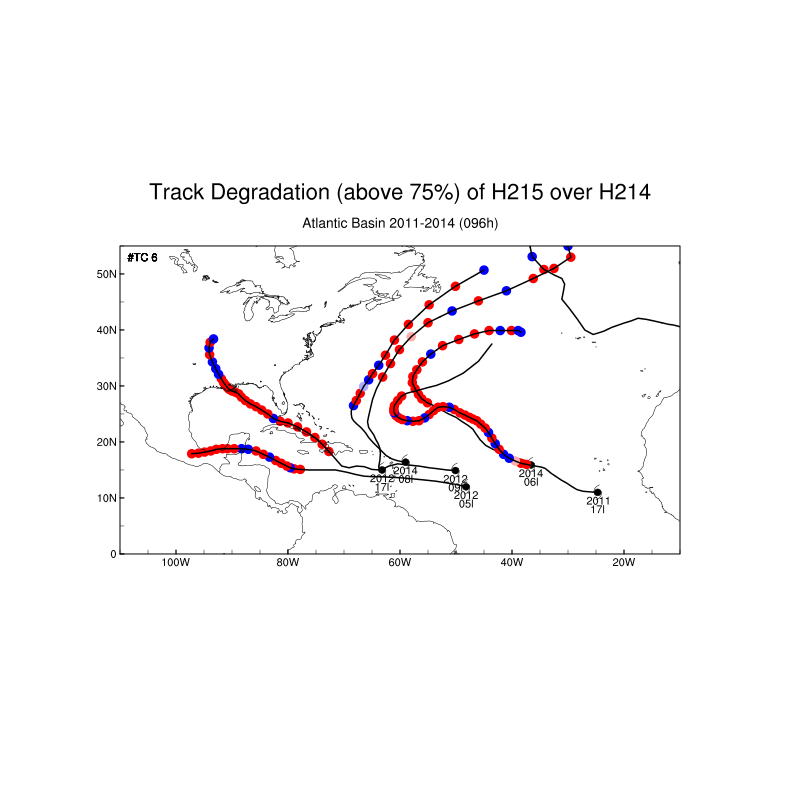 96h
Over the open sea, track errors tend to be improved at 24 and 48 hrs and degraded at 96 hr compared to H214.
Notable cases: 201115 NATE and 201406 EDOUARD
5
Case: 201115 NATE (H214, H15Z and H215)
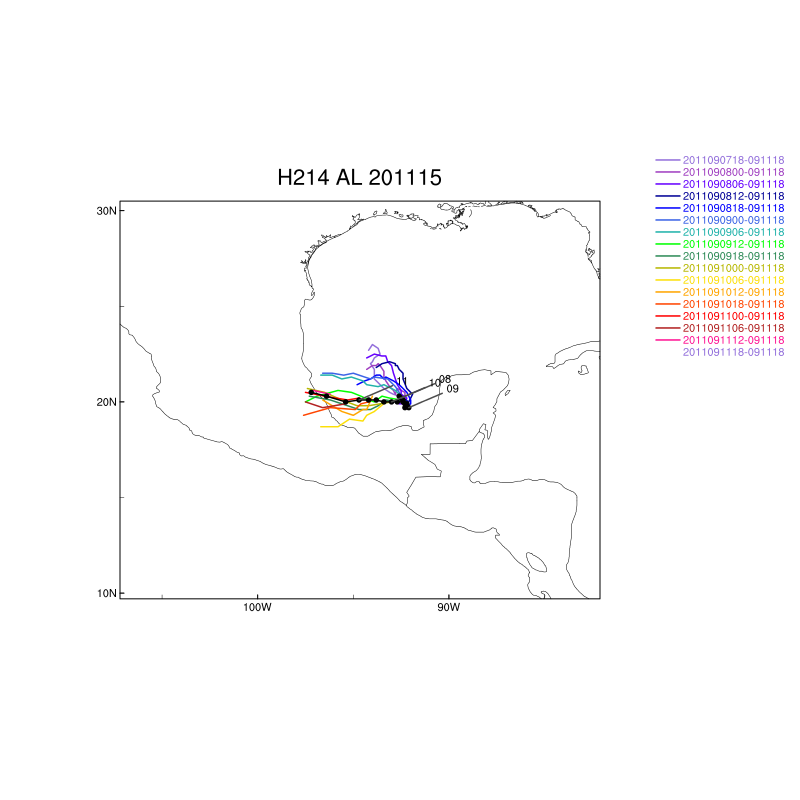 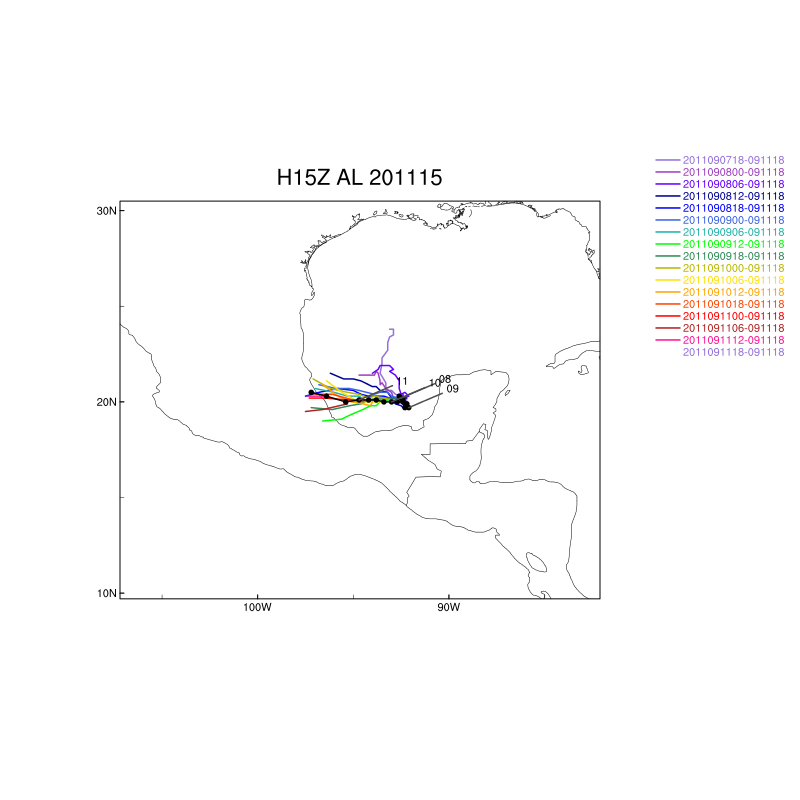 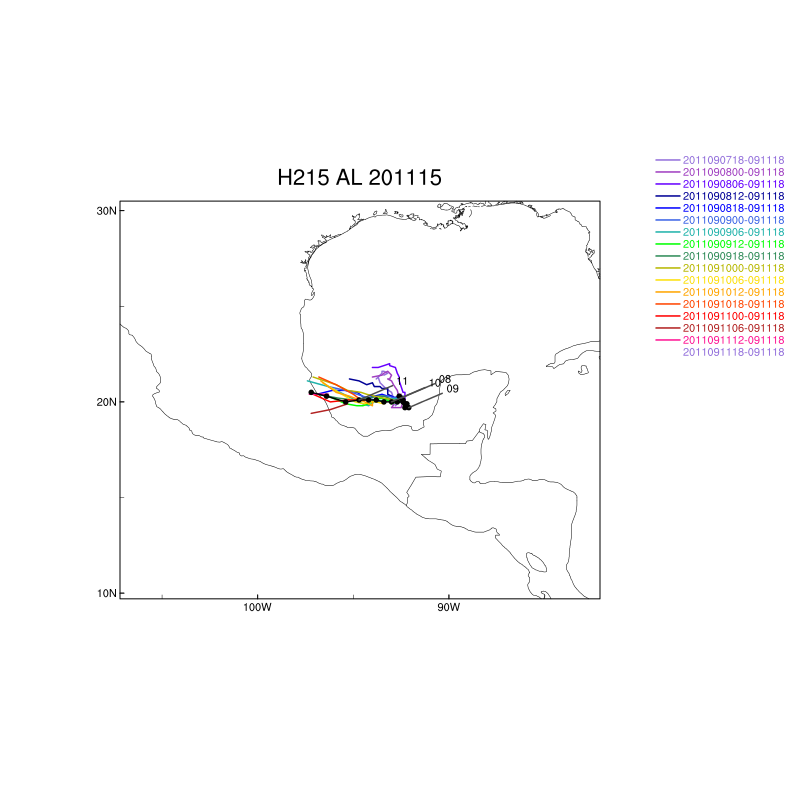 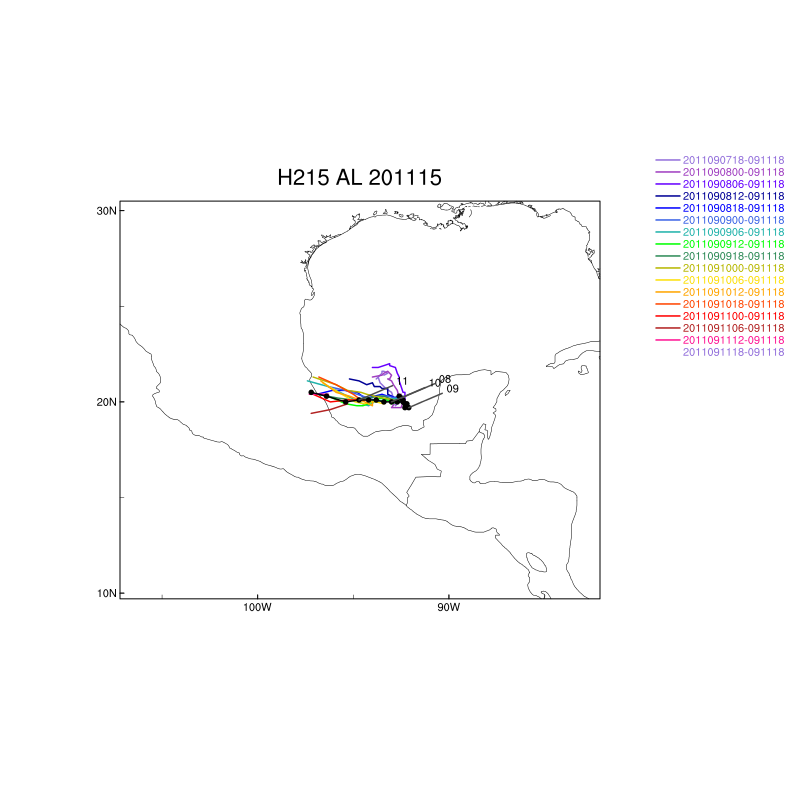 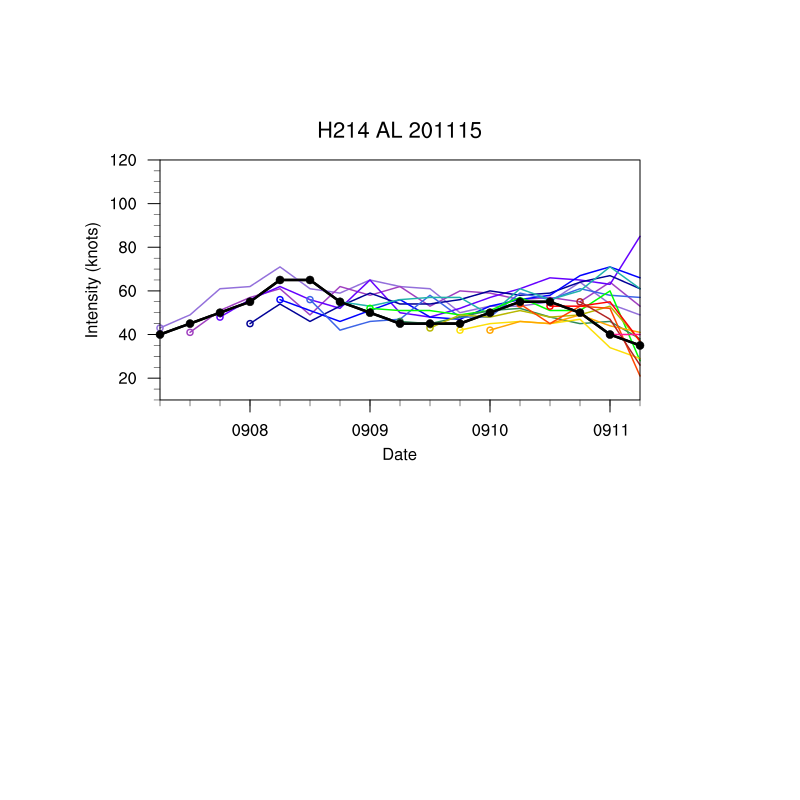 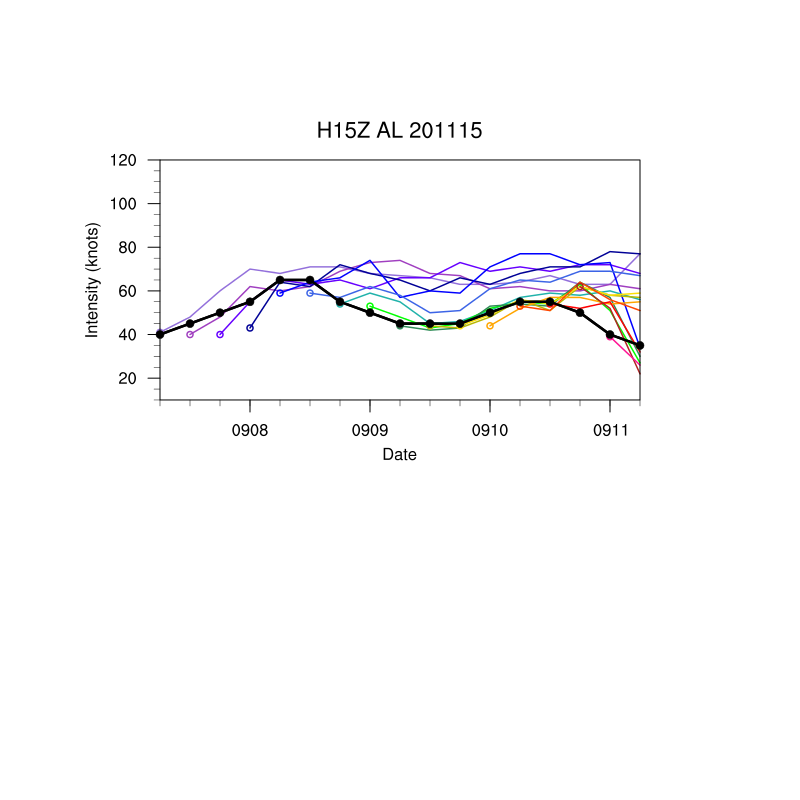 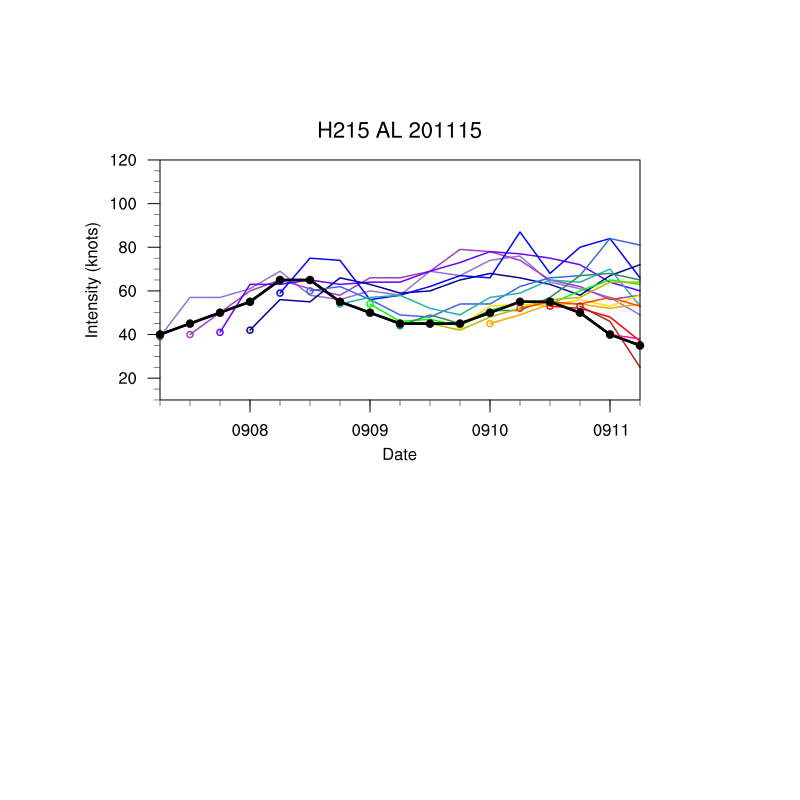 Improved track error (24, 48, 72h) and degraded intensity error (24, 48, 72h) of H215 over H214
6
Case: 201406 EDOUARD (H214, H15Z and H215)
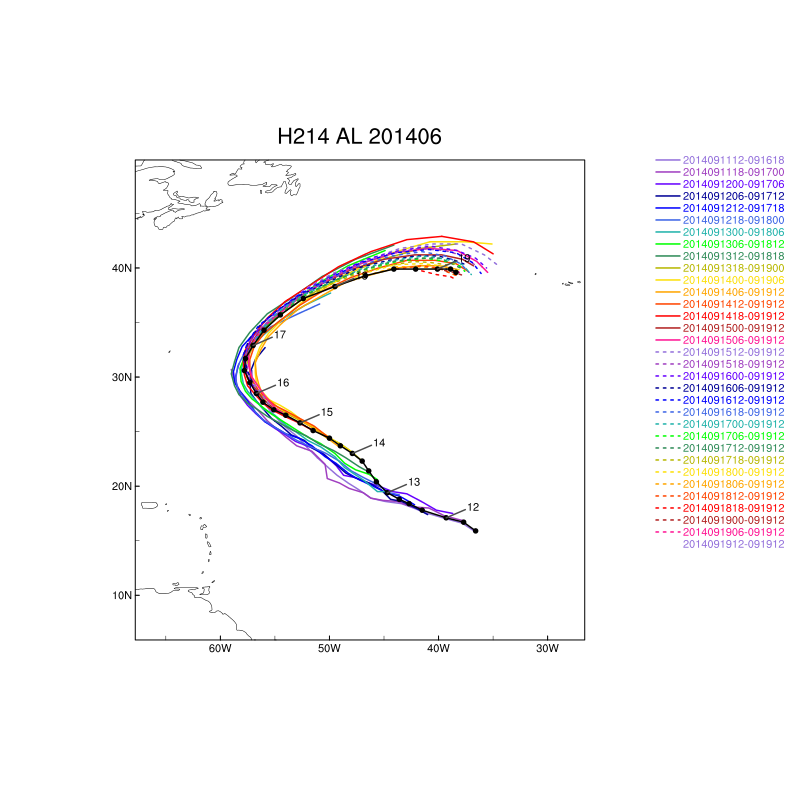 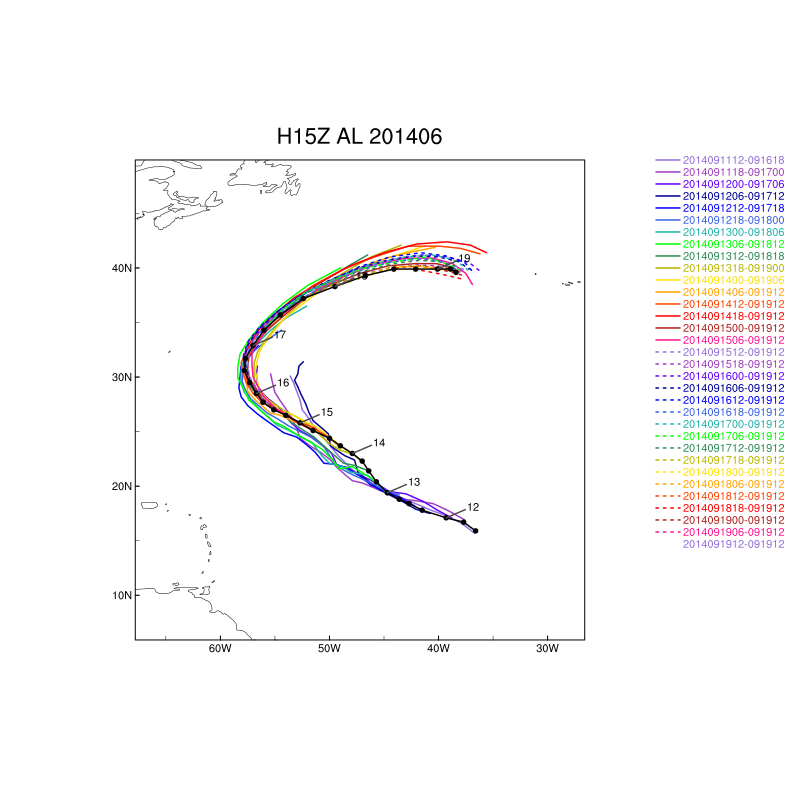 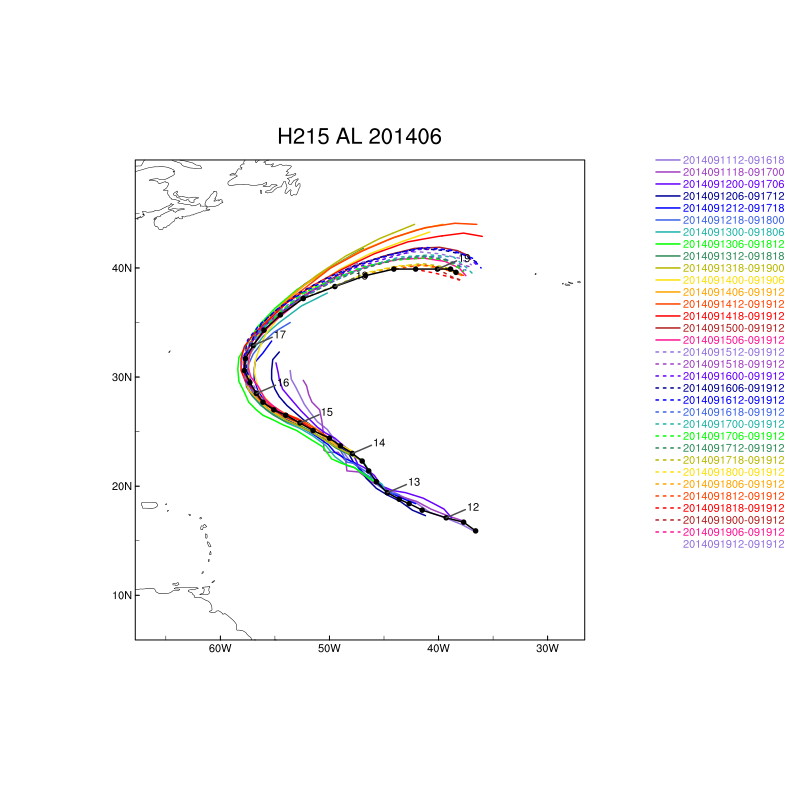 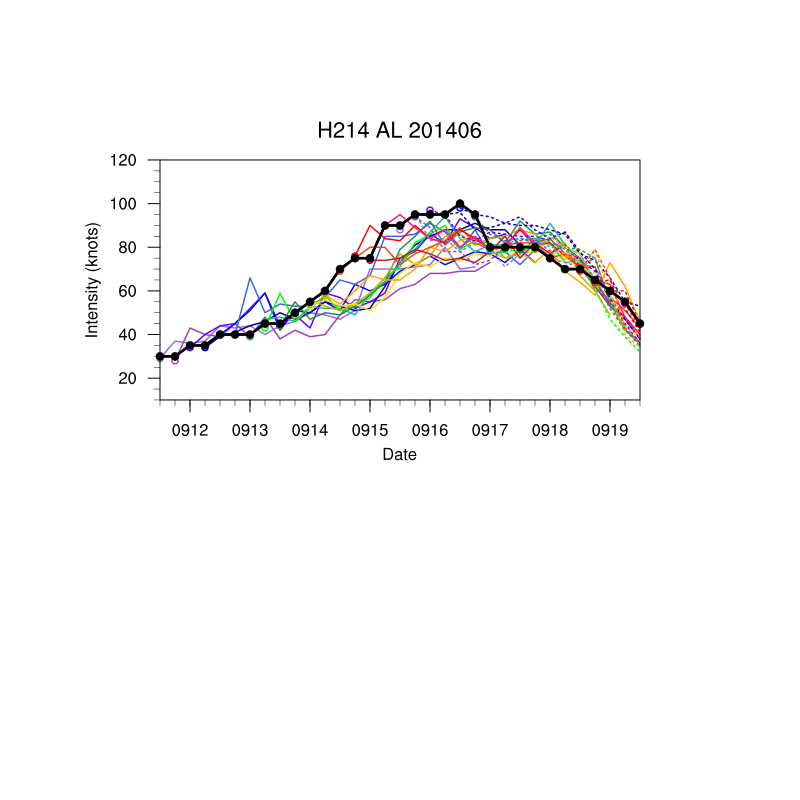 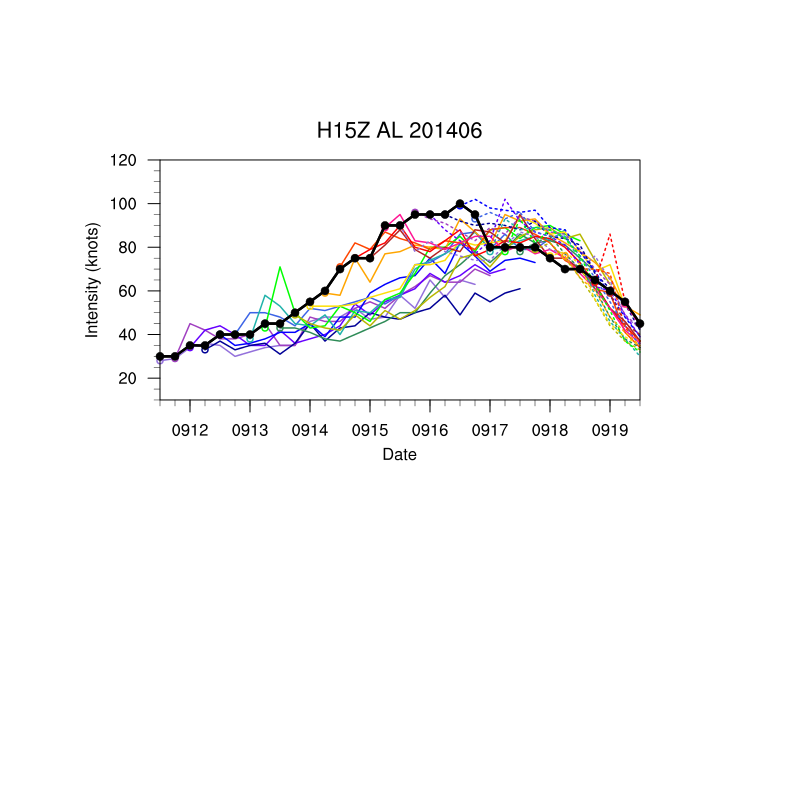 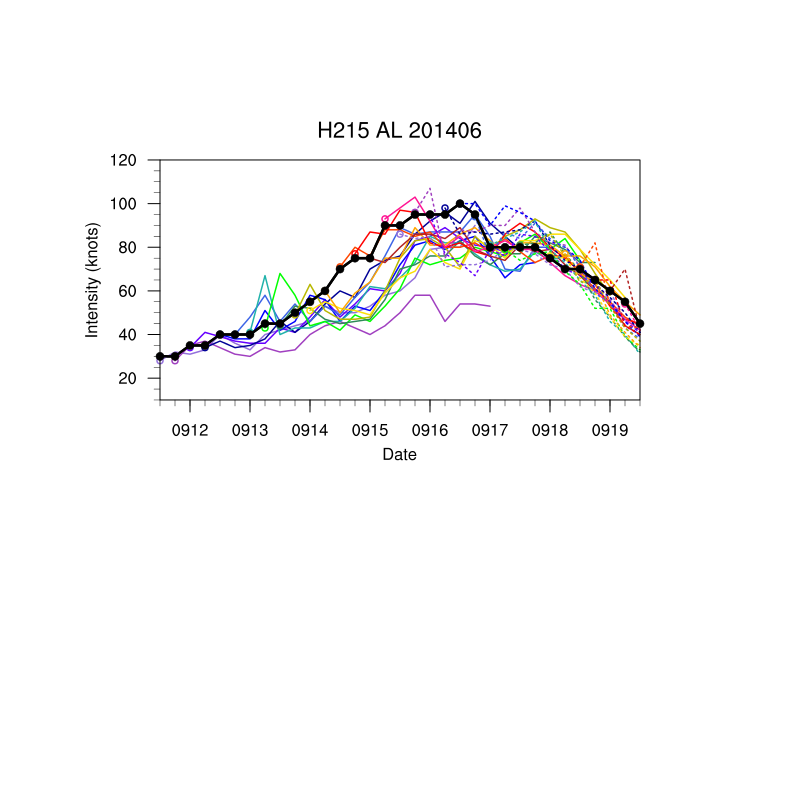 Degraded track error (72, 96h) and intensity error (48 h) of H215 over H214
7
Improve/Degrade of H215 over H214 : Intensity error (AL)
Error density
Improved (< 25th PCTL)
Improvement/degradation
Degraded (>75th PCTL)
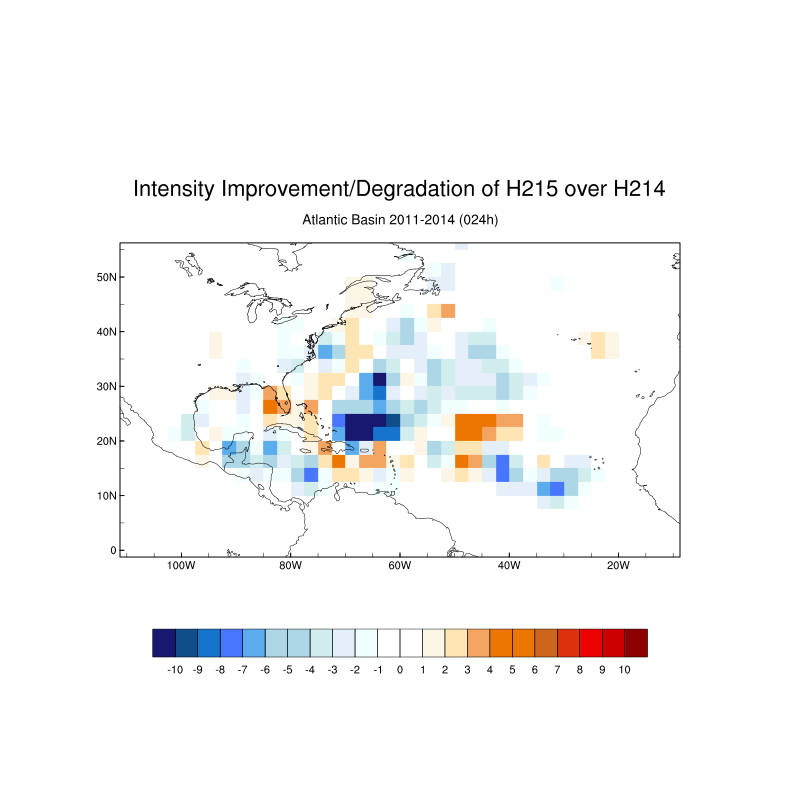 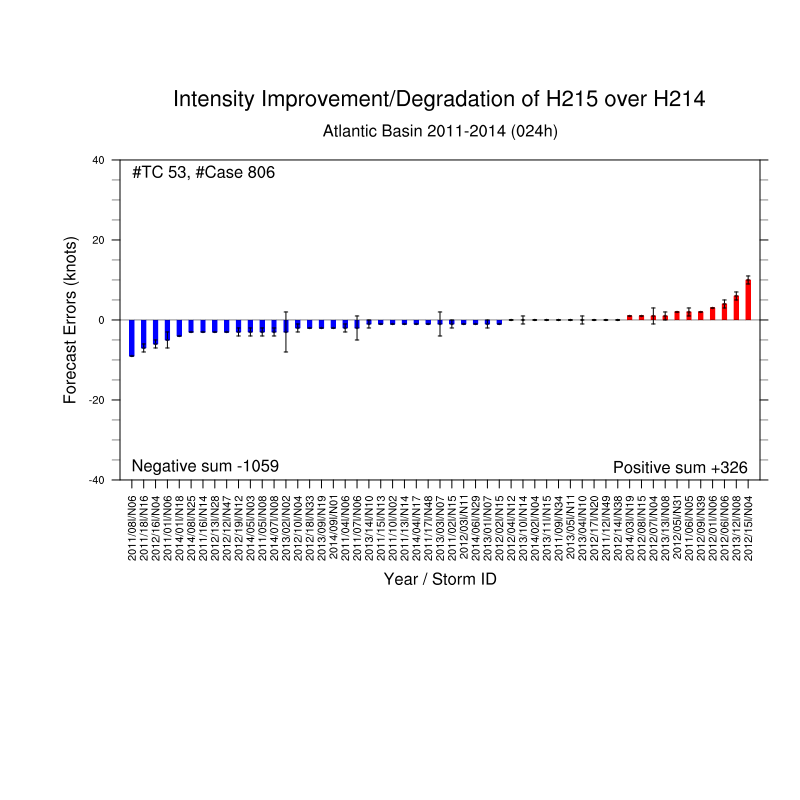 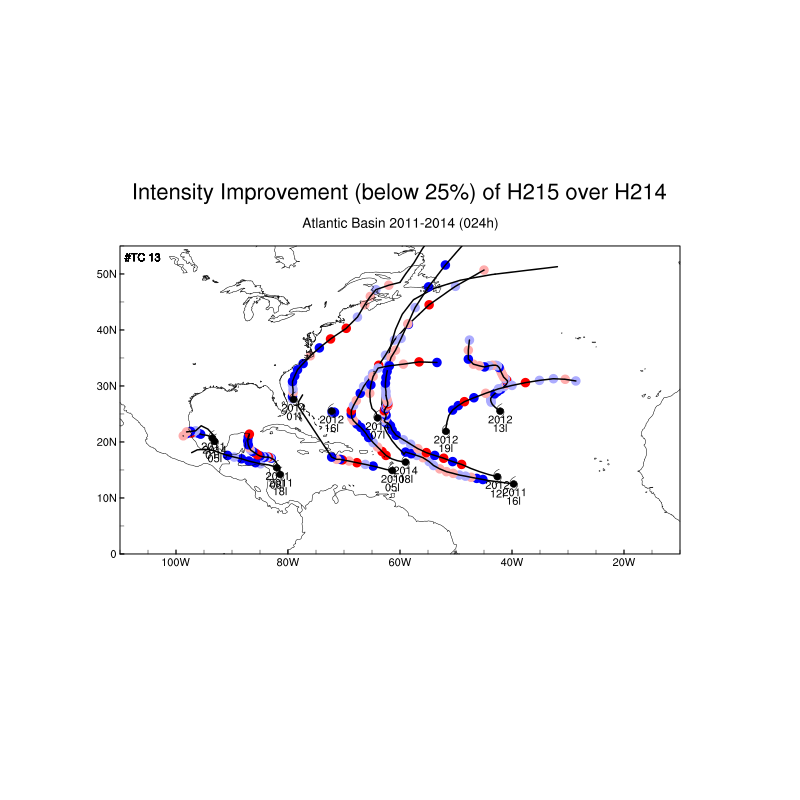 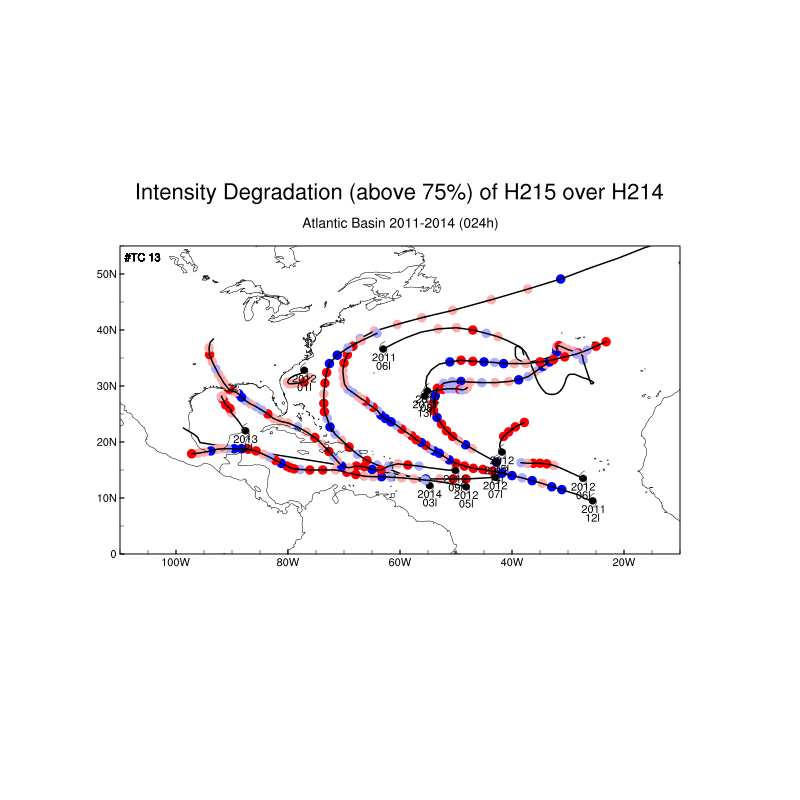 24h
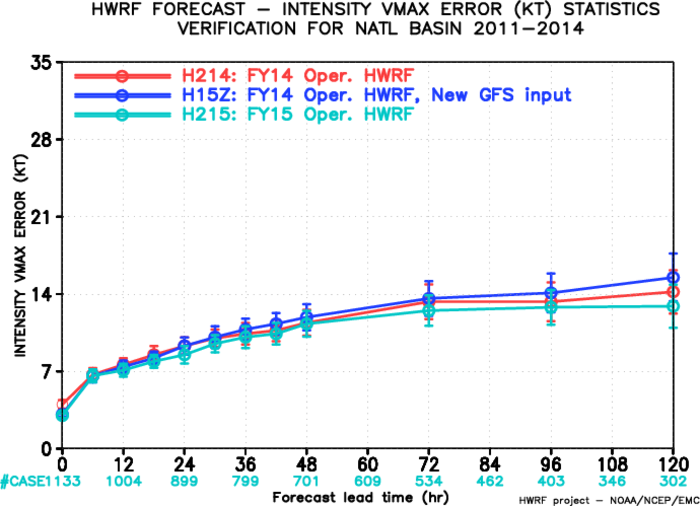 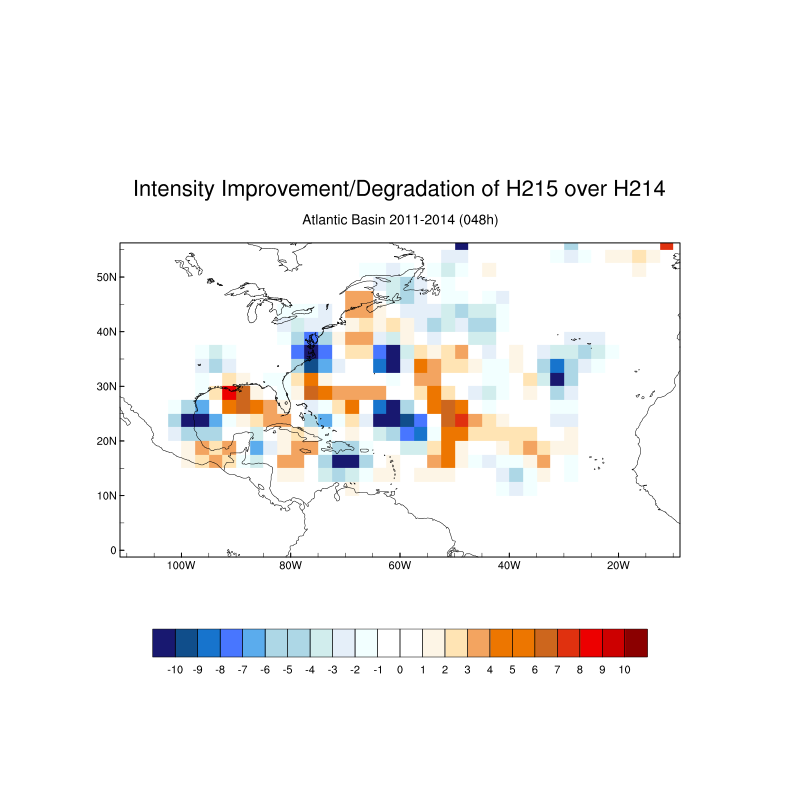 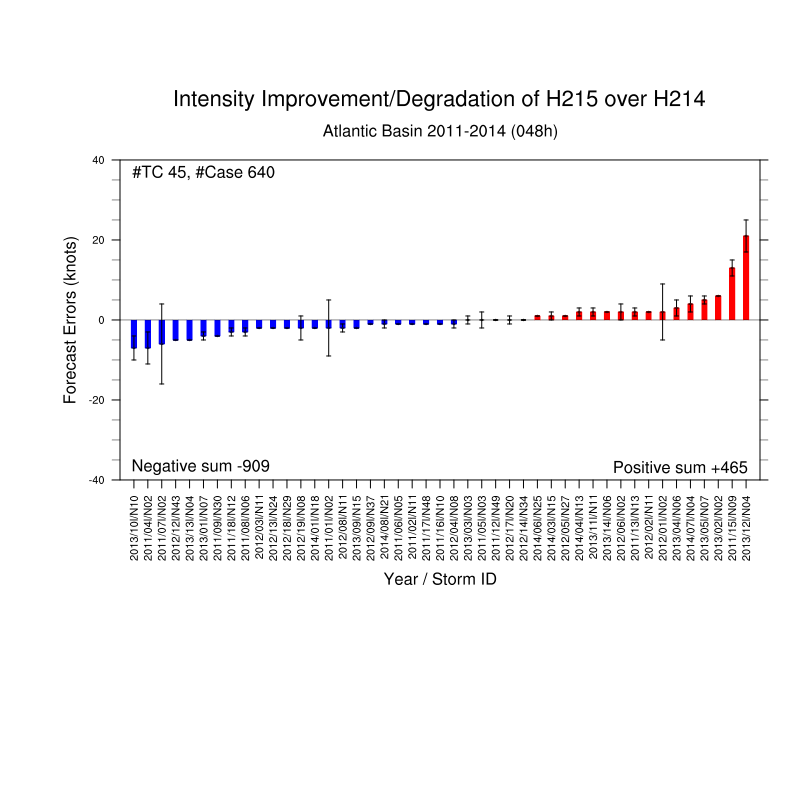 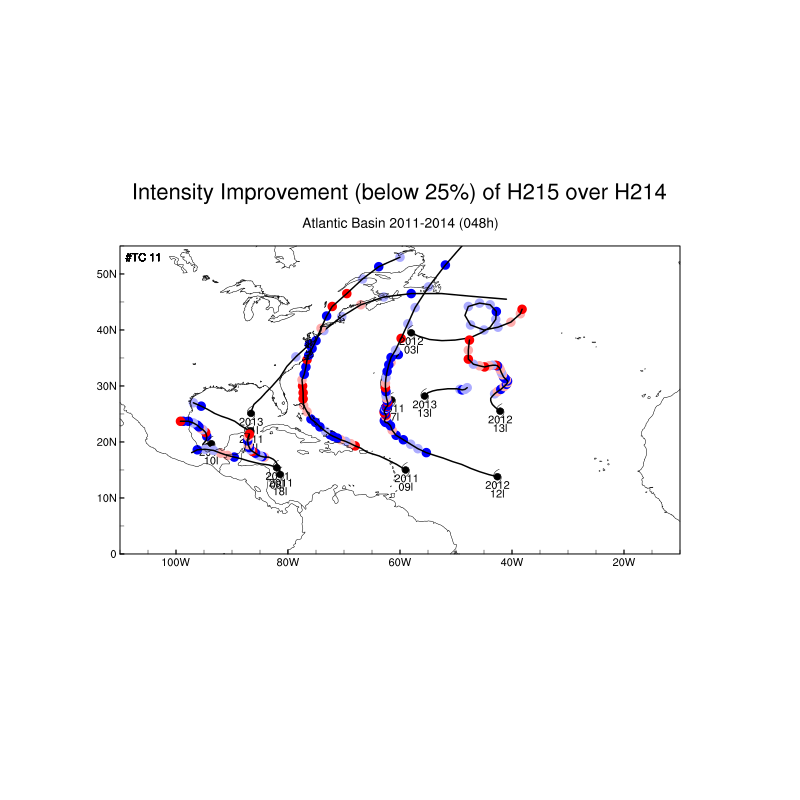 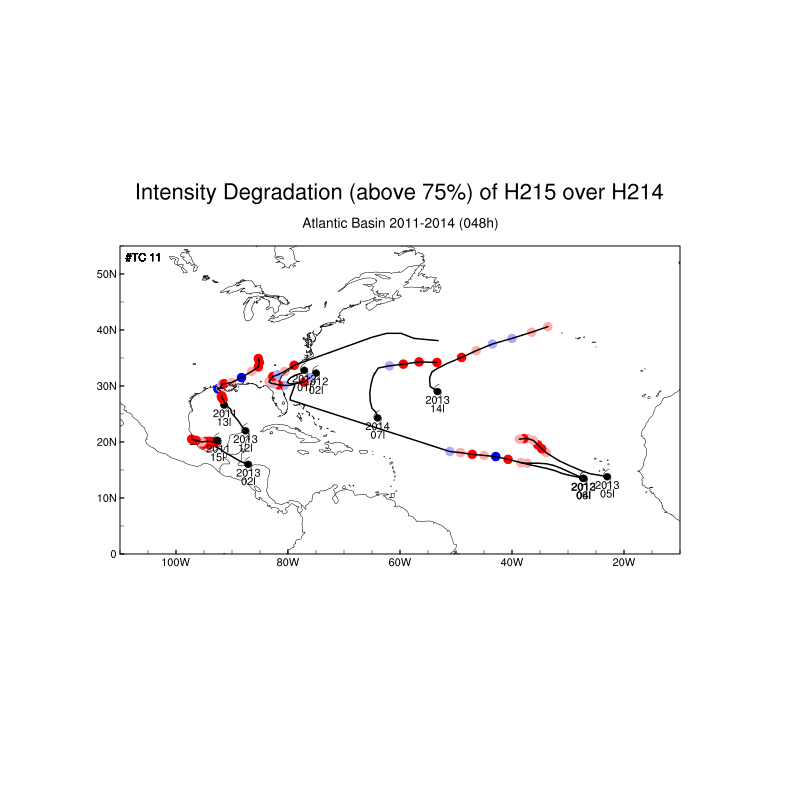 48h
7
4
10
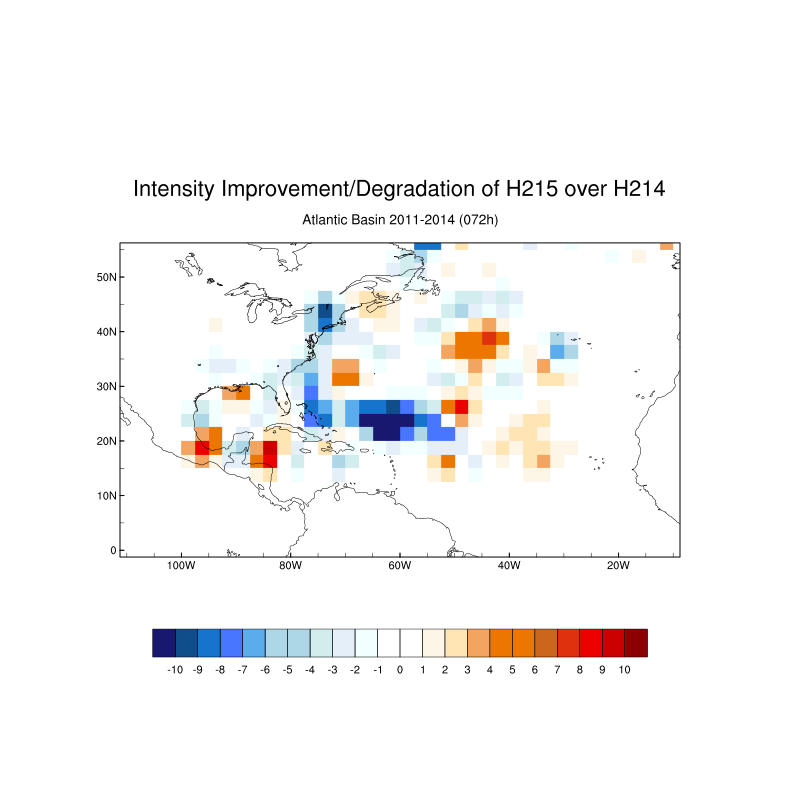 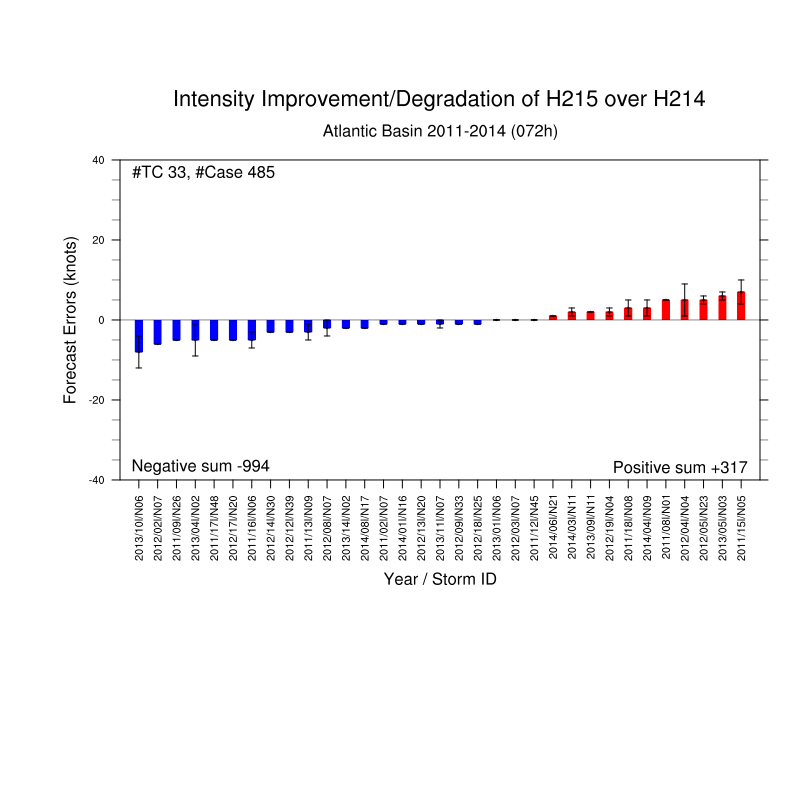 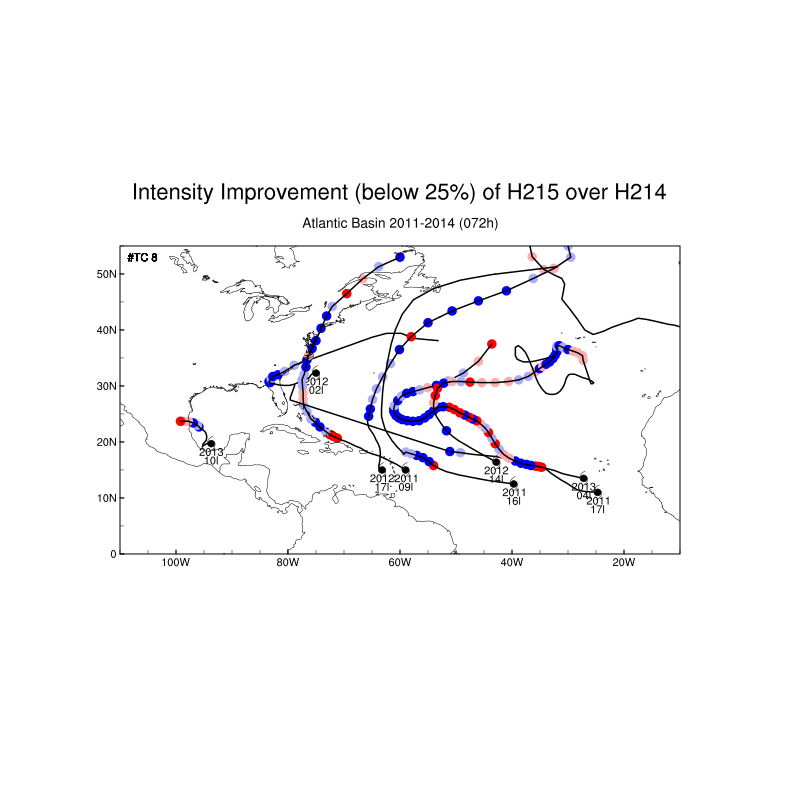 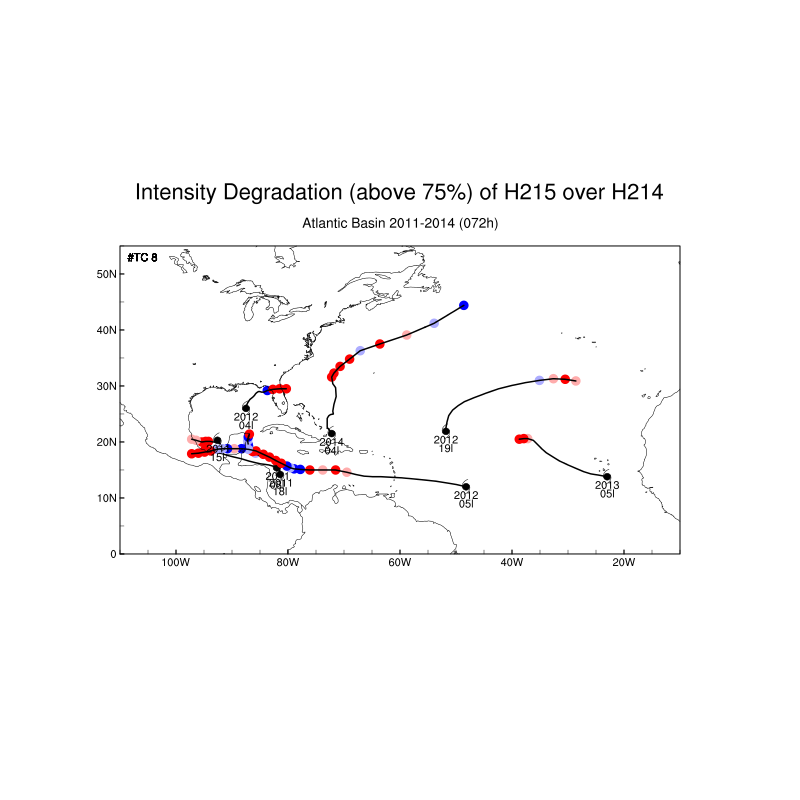 72h
Err < -5
-5 < Err < 0
 0 < Err < 5
 5 < Err (knots)
201109 
IRENE
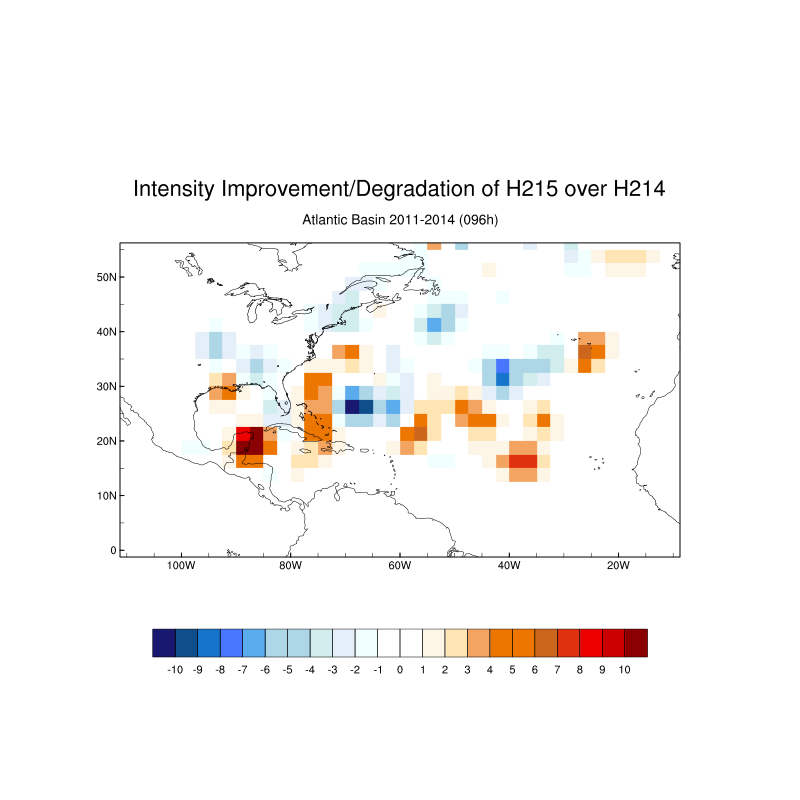 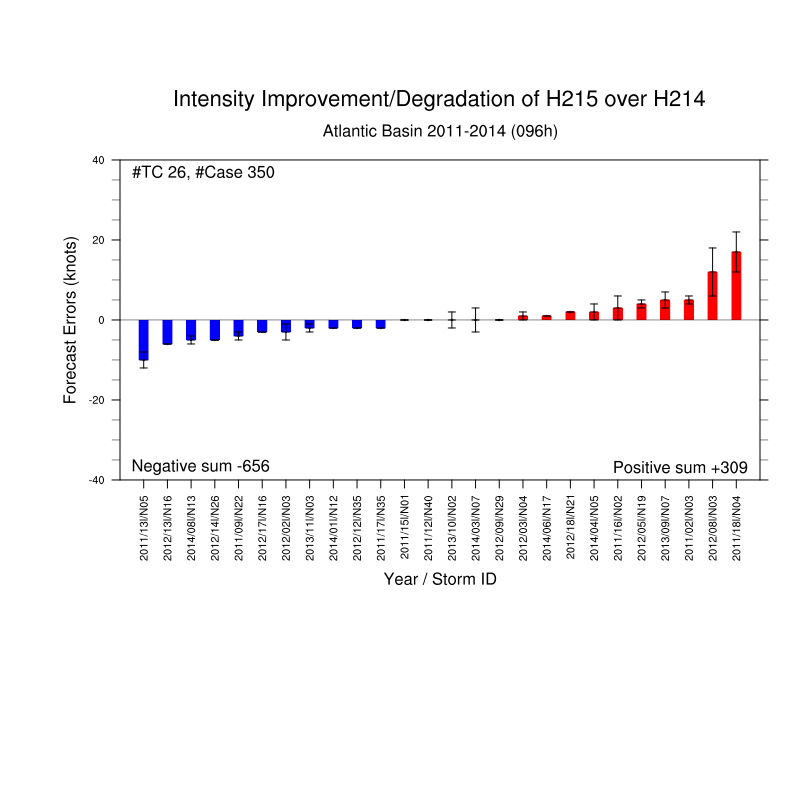 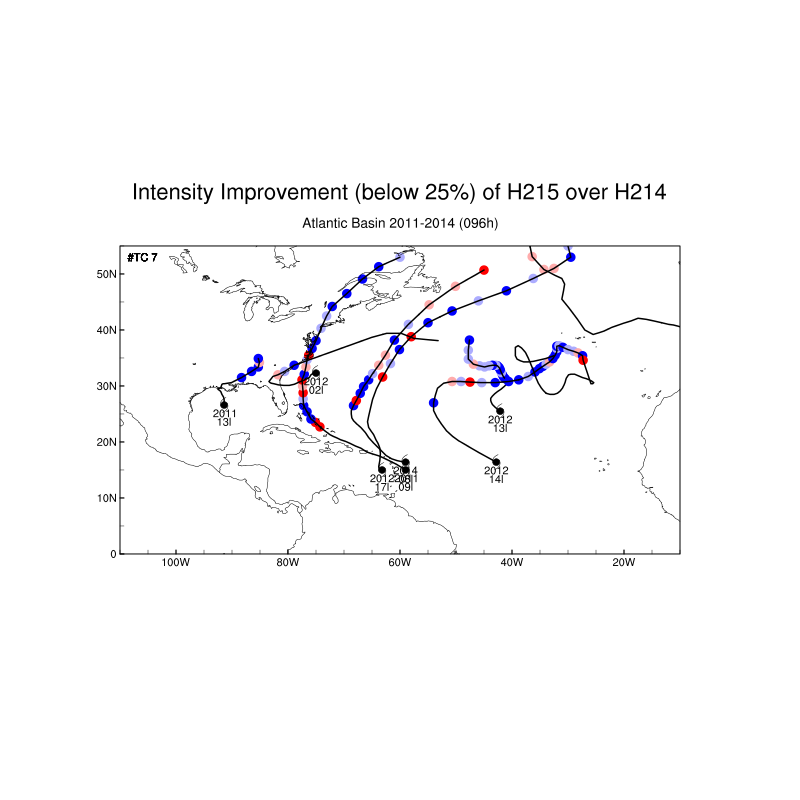 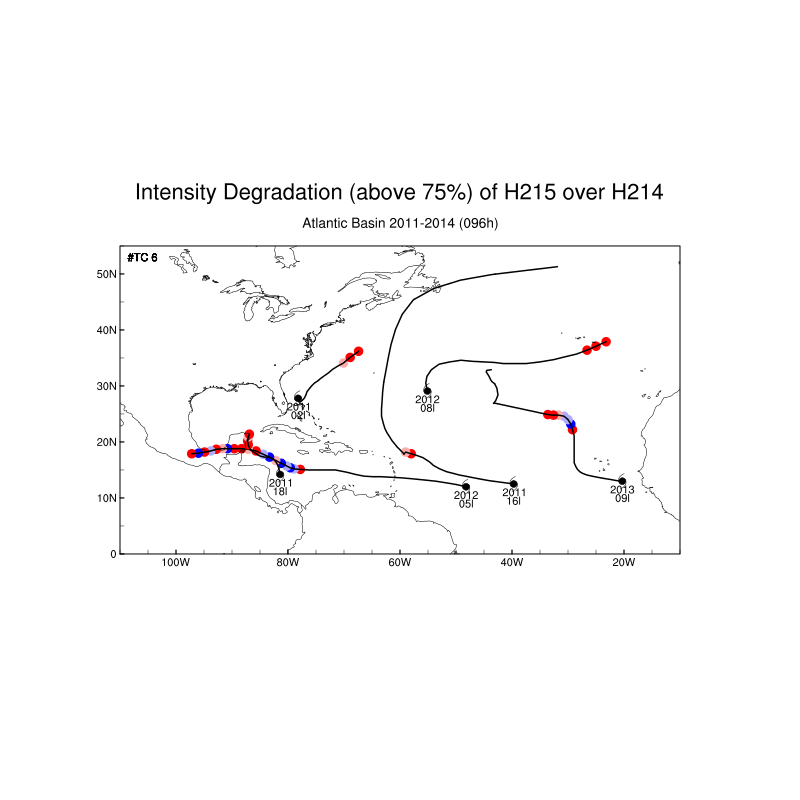 96h
Over the southeastern Bahamans, intensity errors tend to be improved at 24, 72, and 96 hrs compared to H214. 
Notable case: 201109 IRENE
8
Case: 201109 IRENE (H214, H15Z and H215)
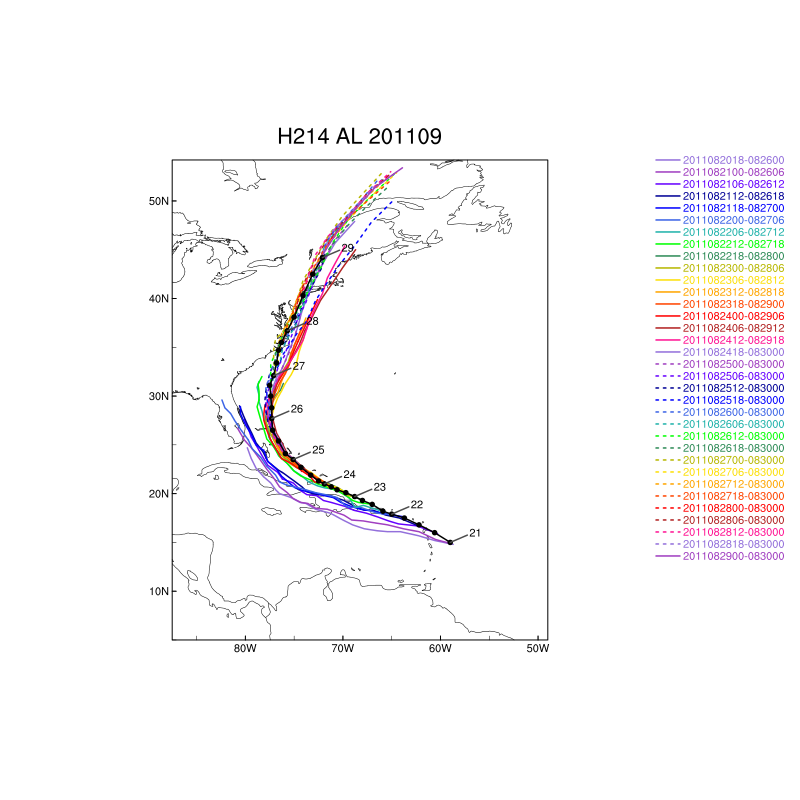 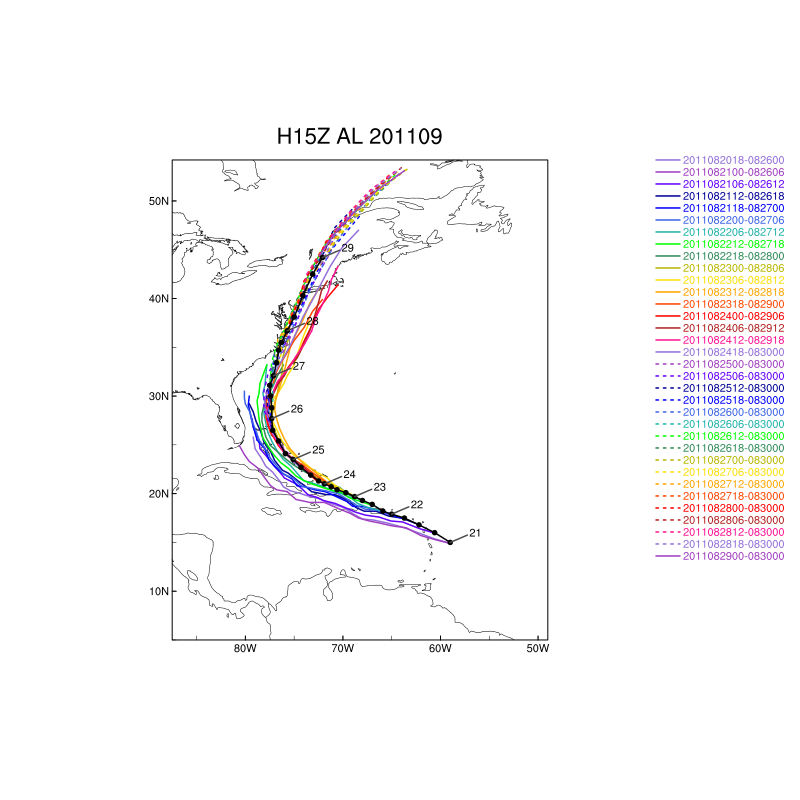 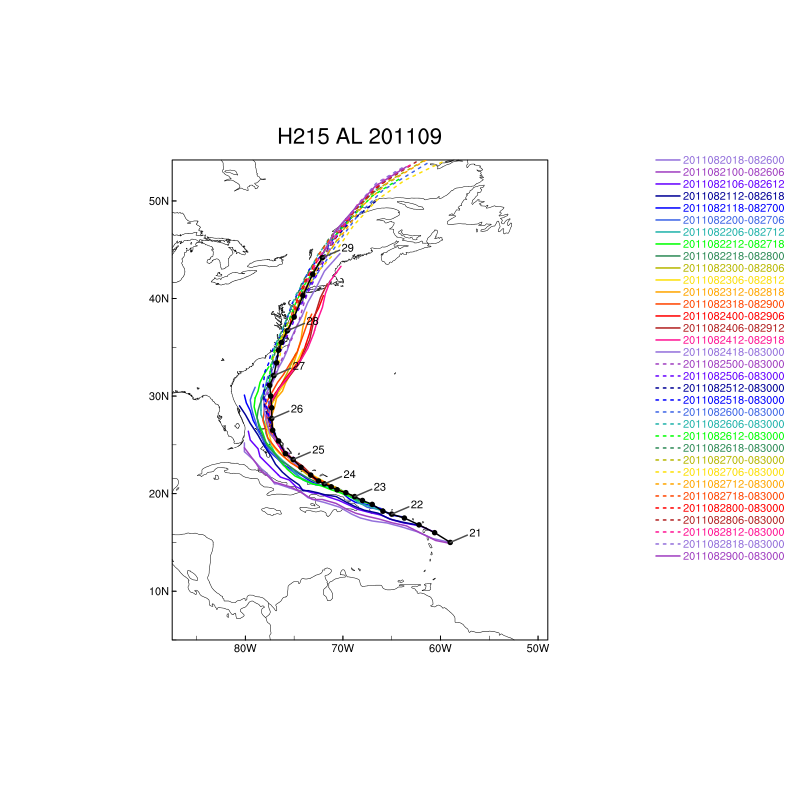 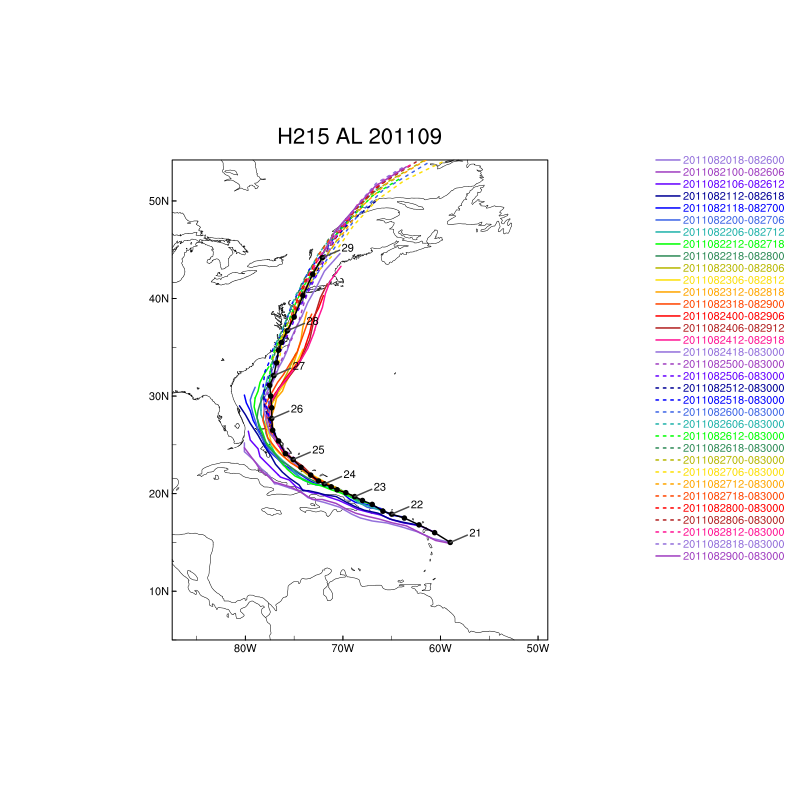 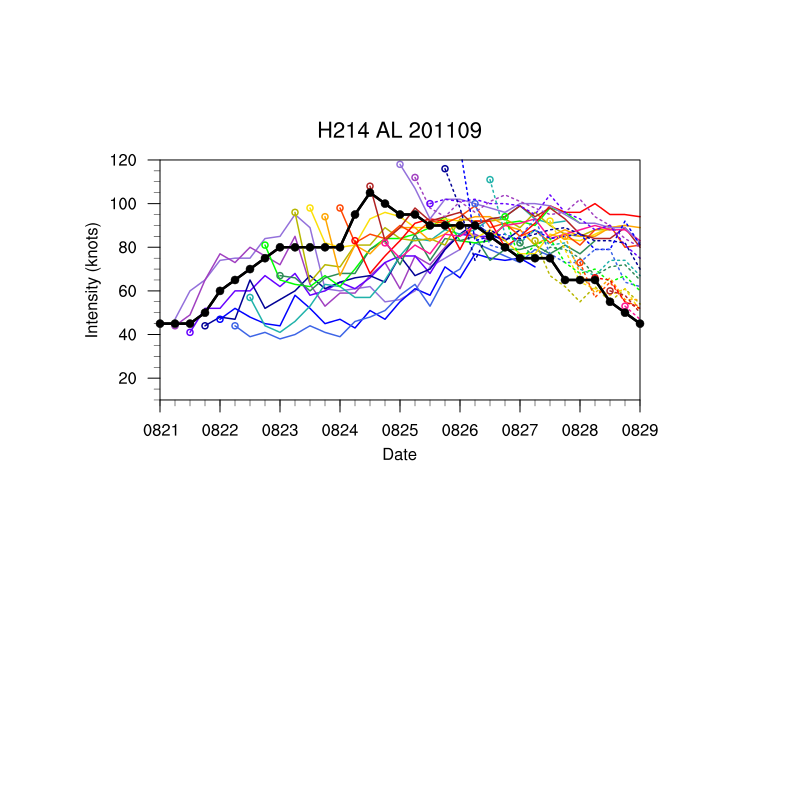 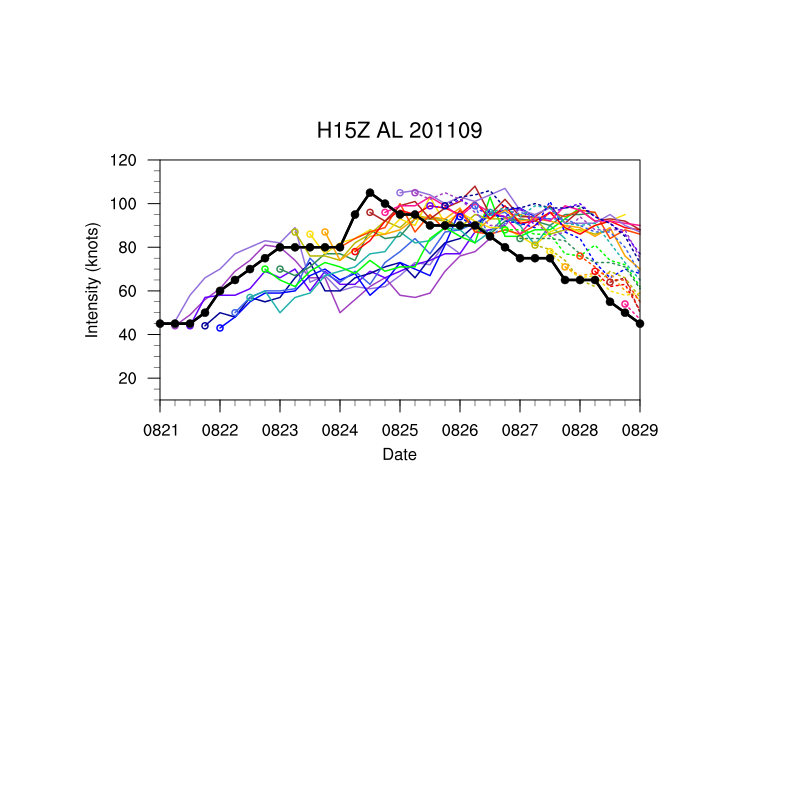 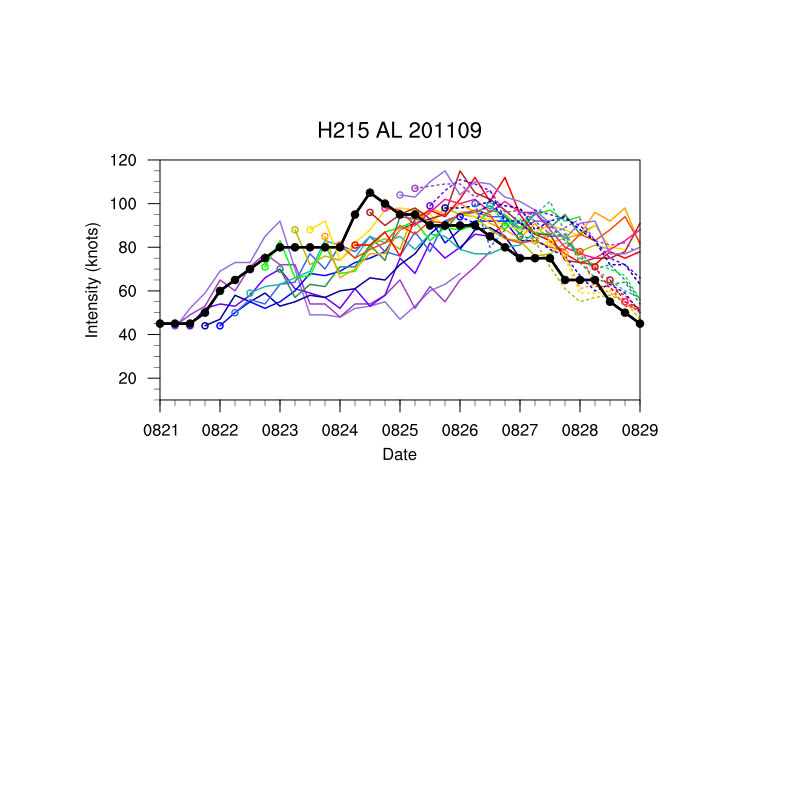 Improved intensity (48, 72, 96h) of H215 over H214
9
Case: 201218 SANDY (H214, H15Z and H215)
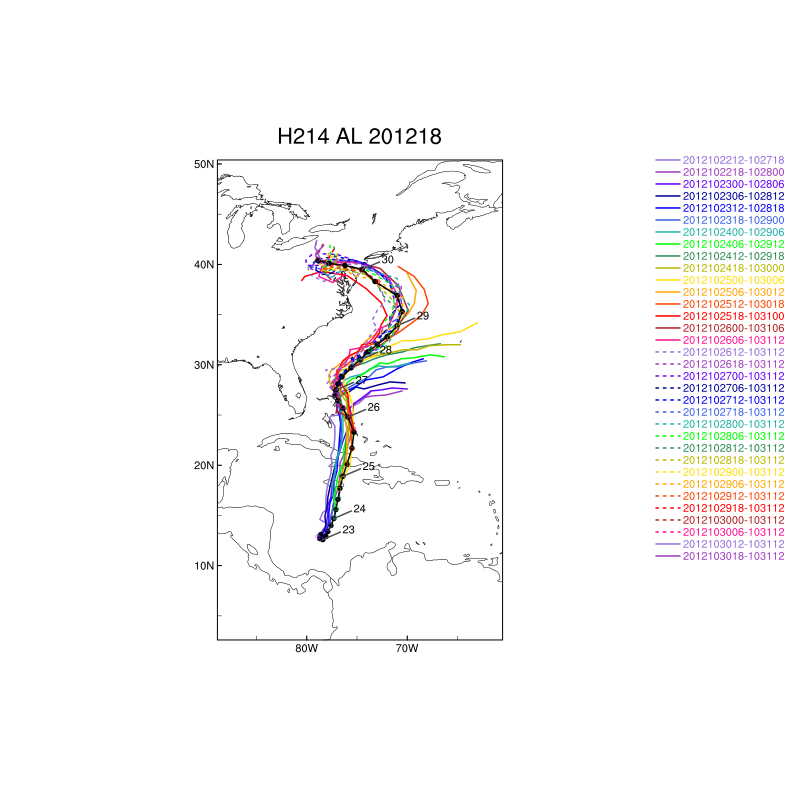 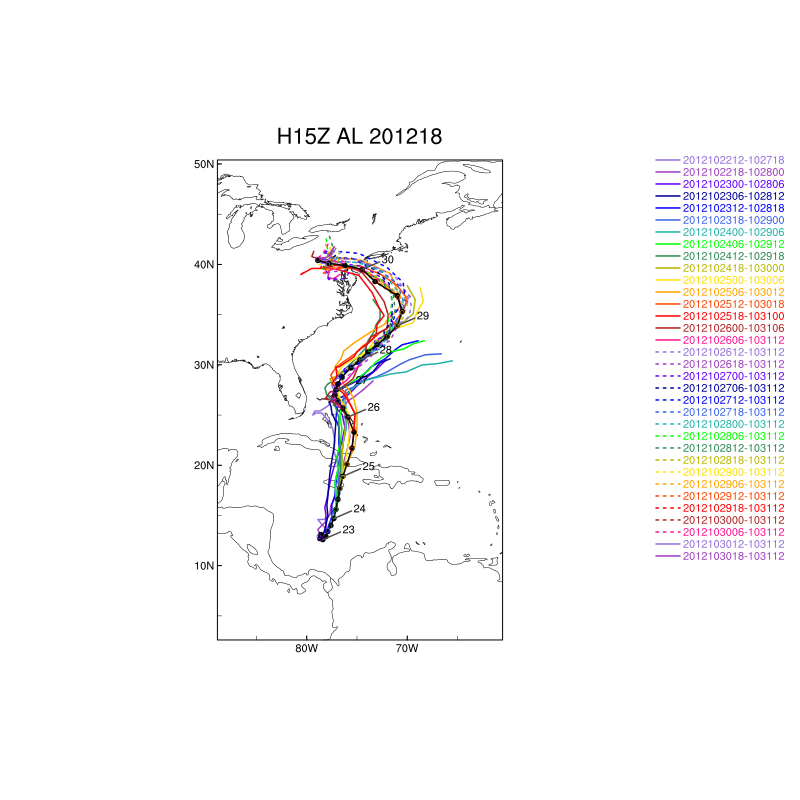 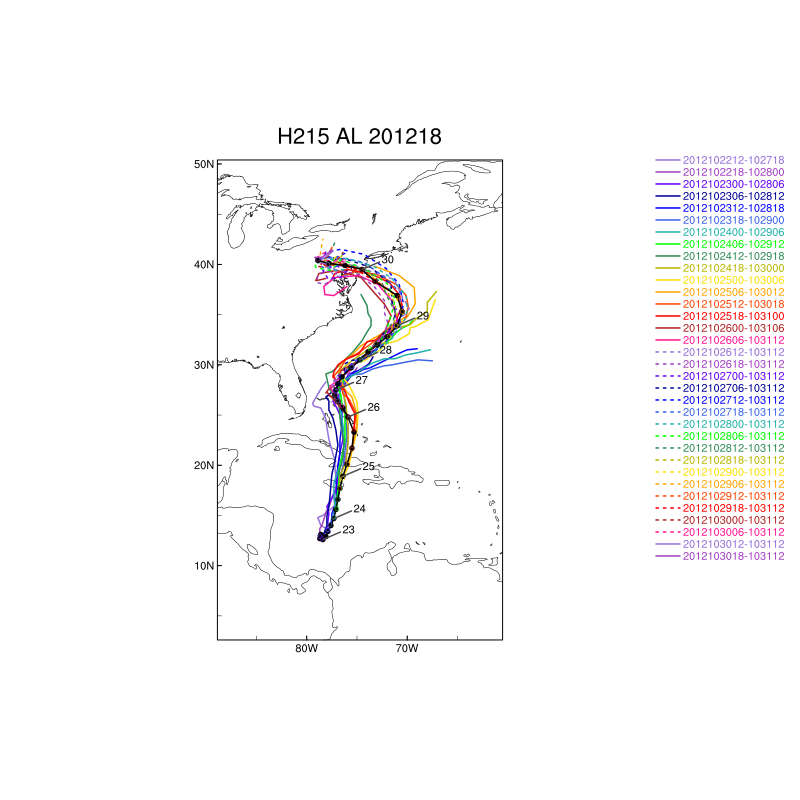 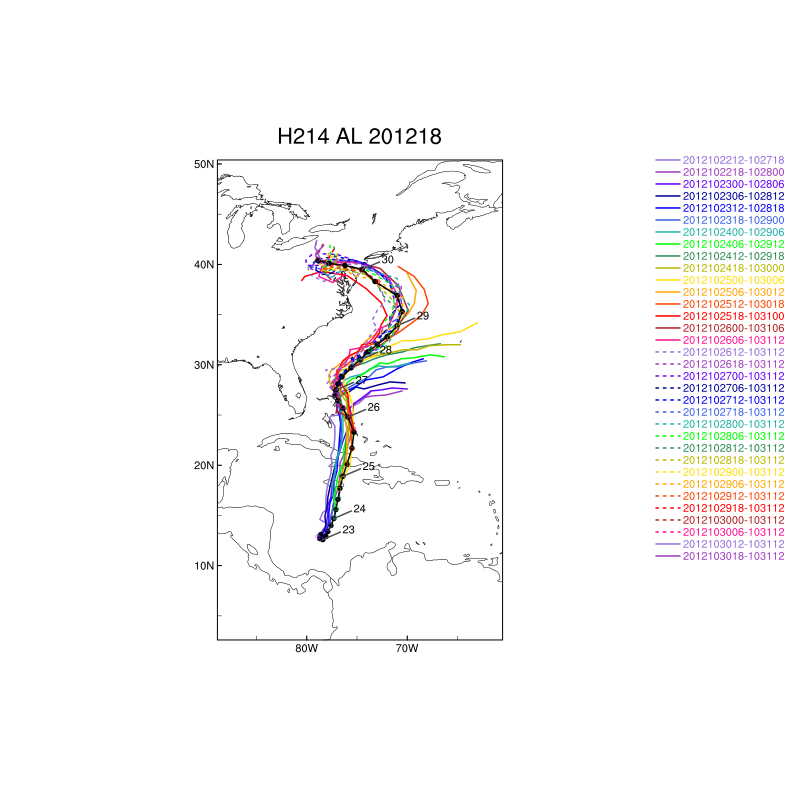 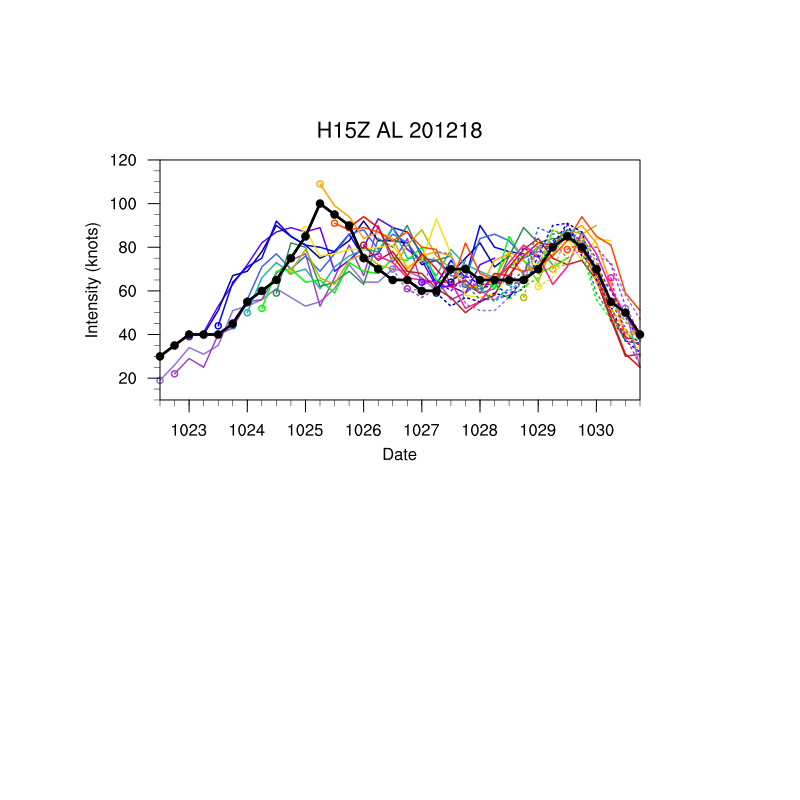 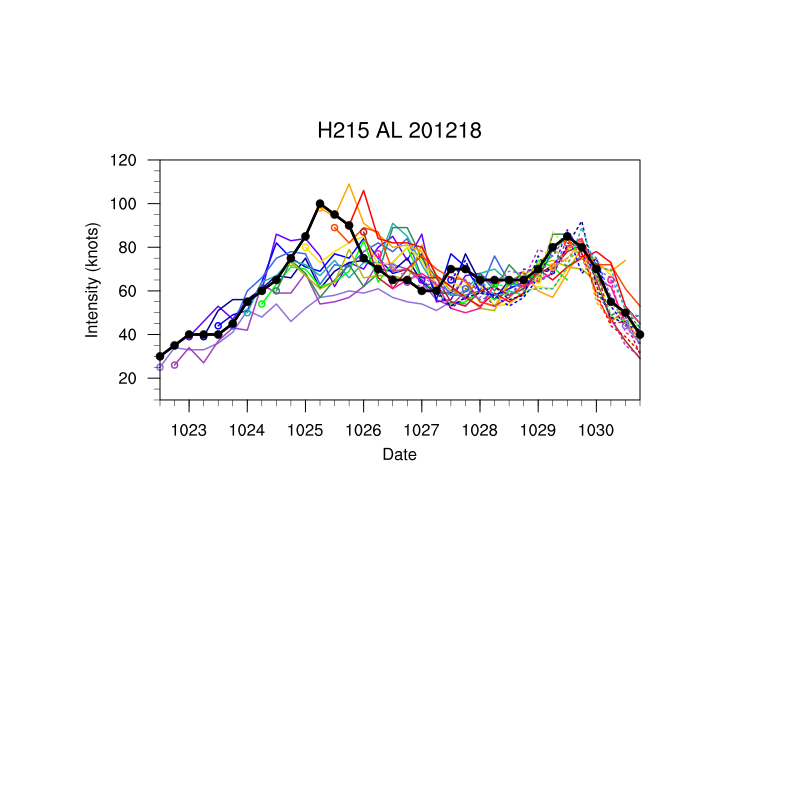 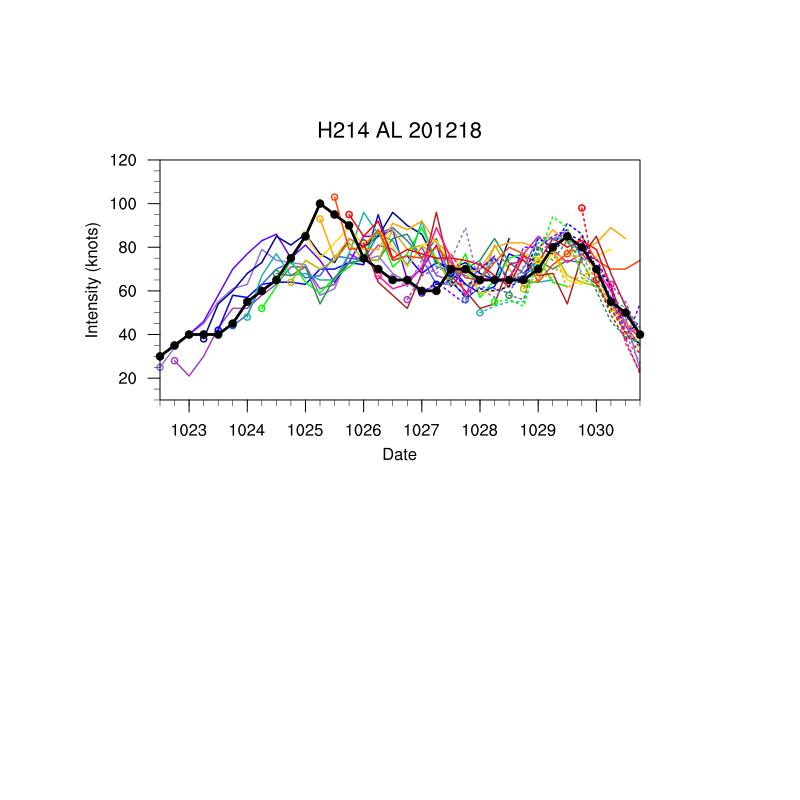 Degraded track error (24h) and slightly improved intensity error (24, 48, 72 hrs) of H215 over H214
10
Improve/Degrade of H215 over H214 : Track error (EP)
Error density
Improved (< 25th PCTL)
Improvement/degradation
Degraded (>75th PCTL)
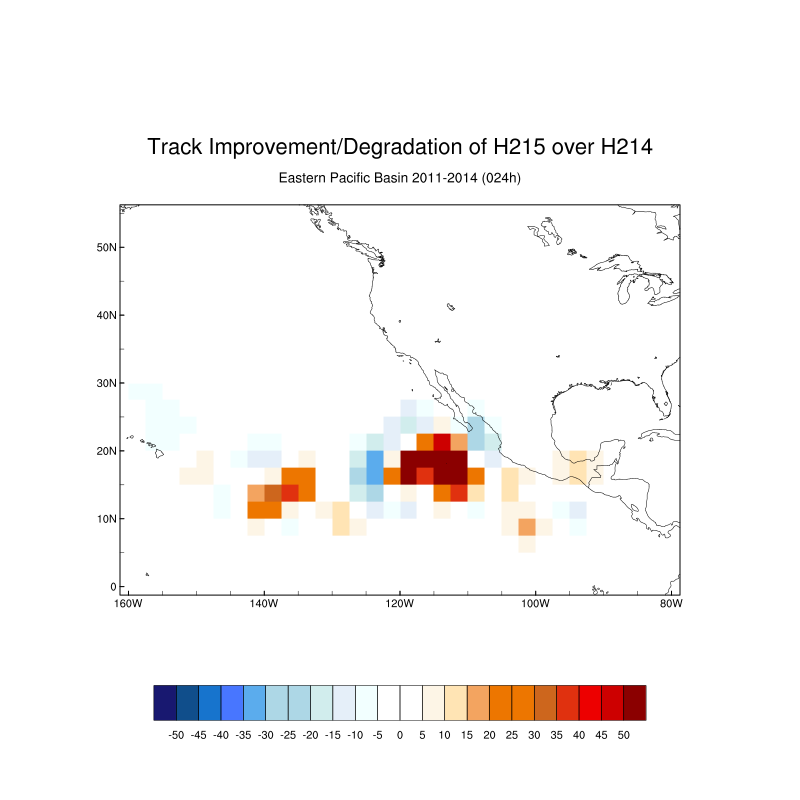 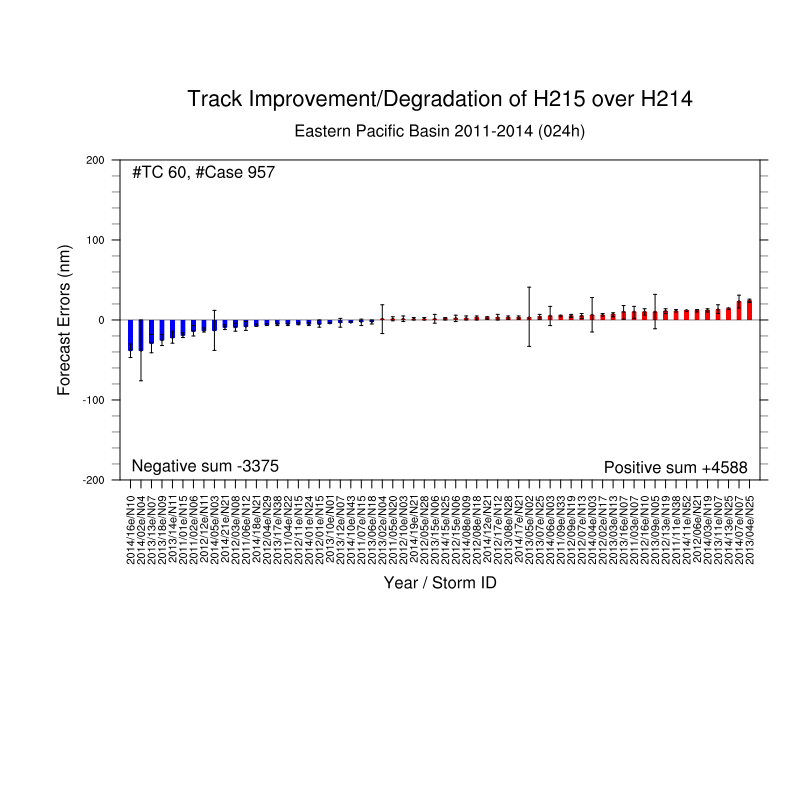 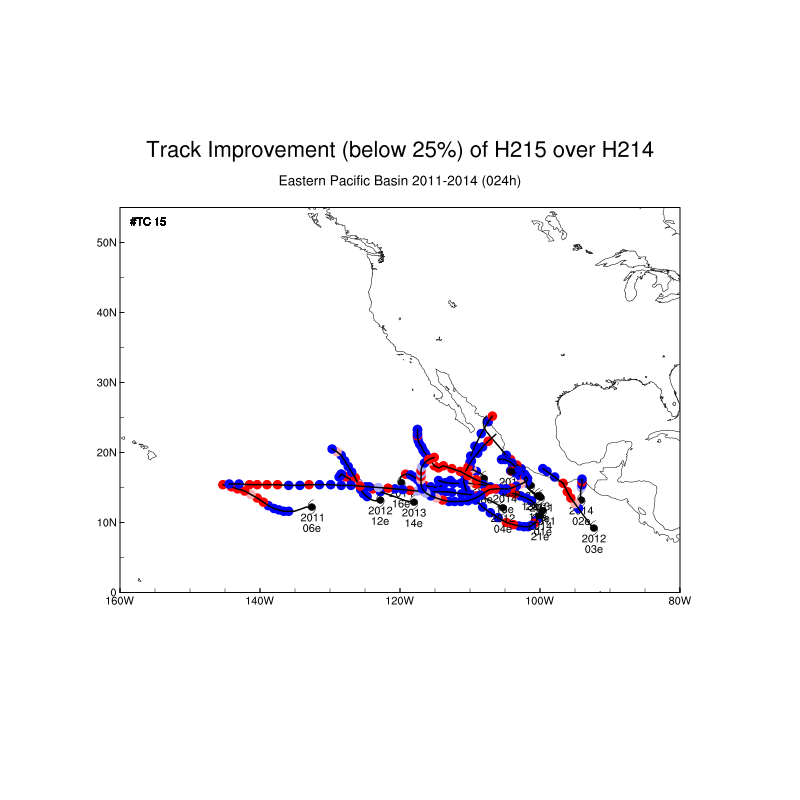 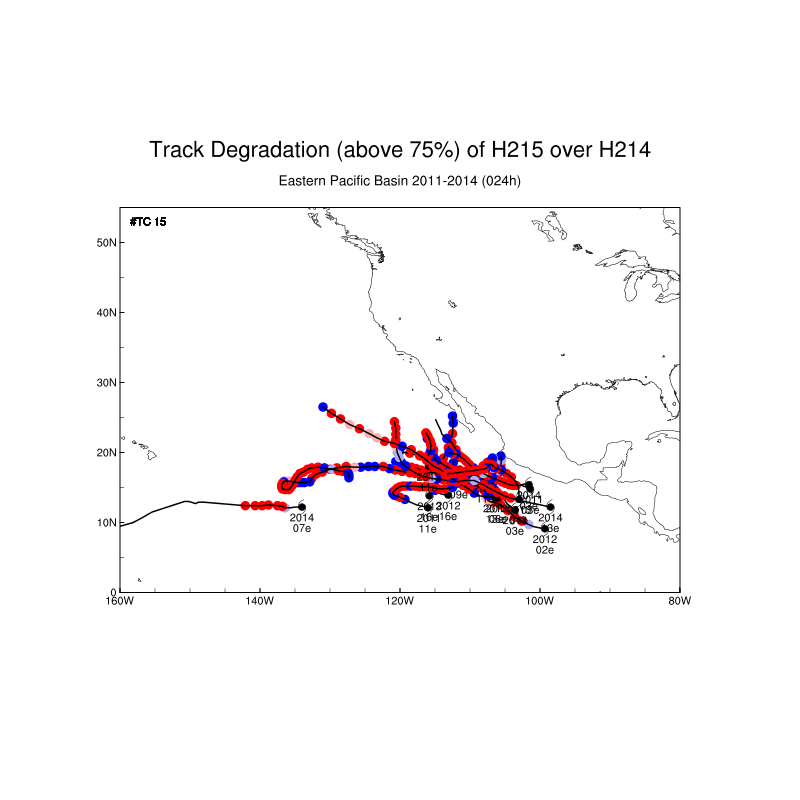 24h
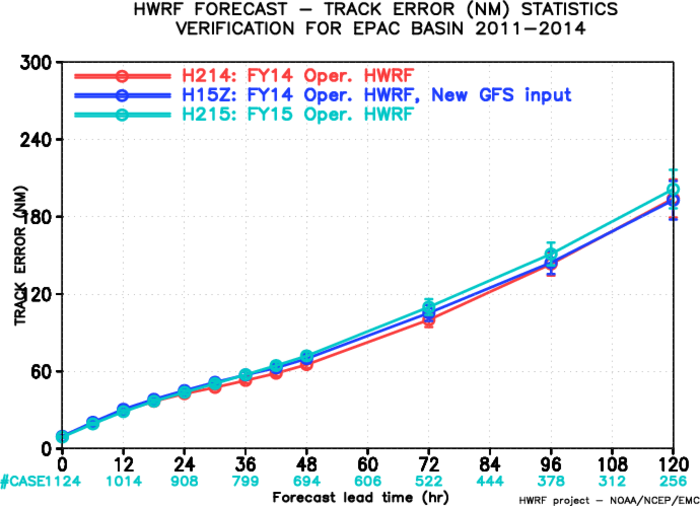 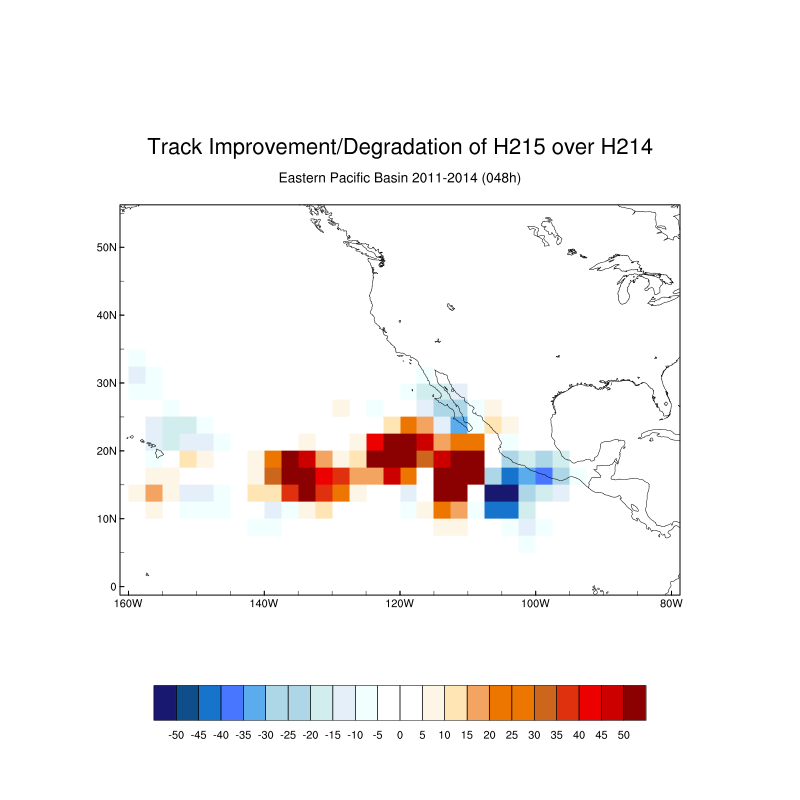 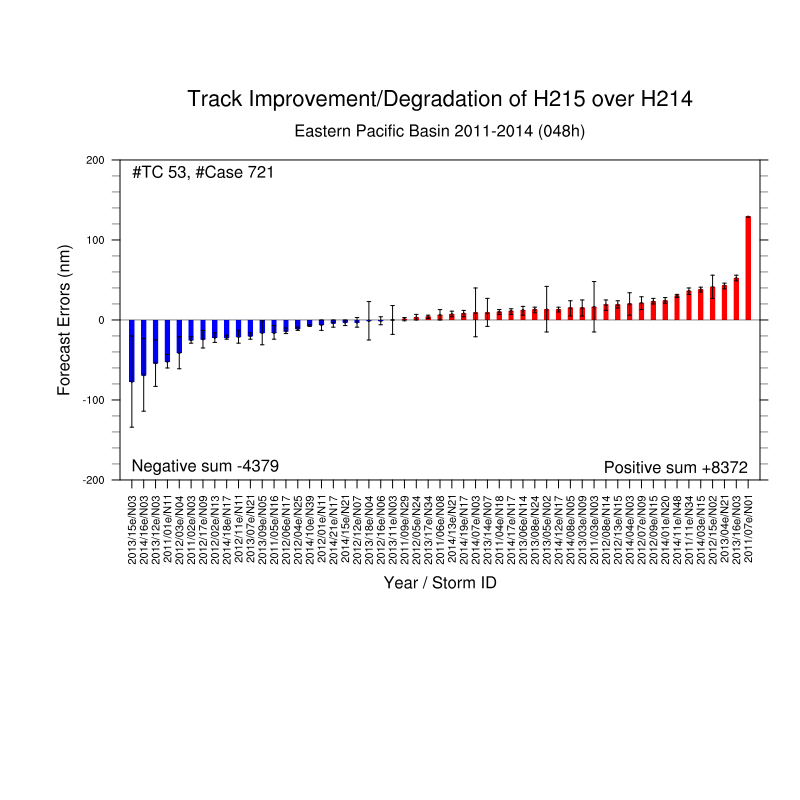 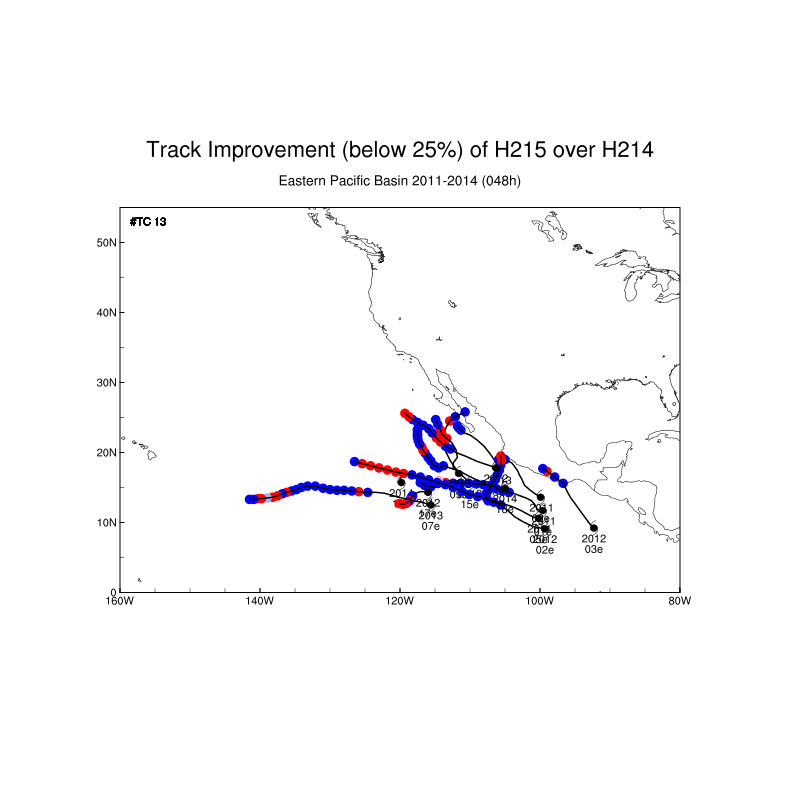 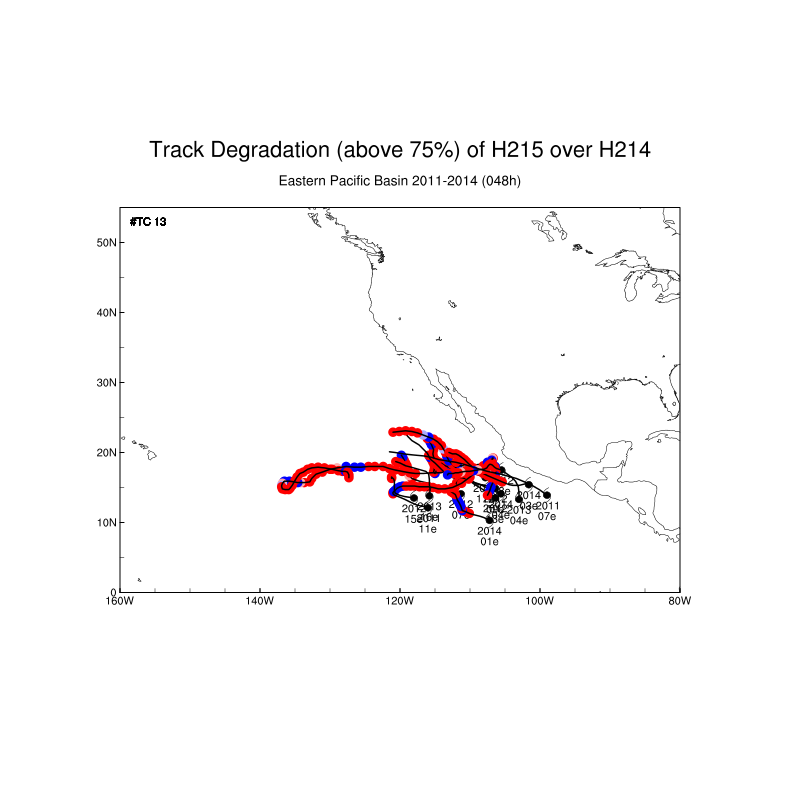 48h
10
5
10
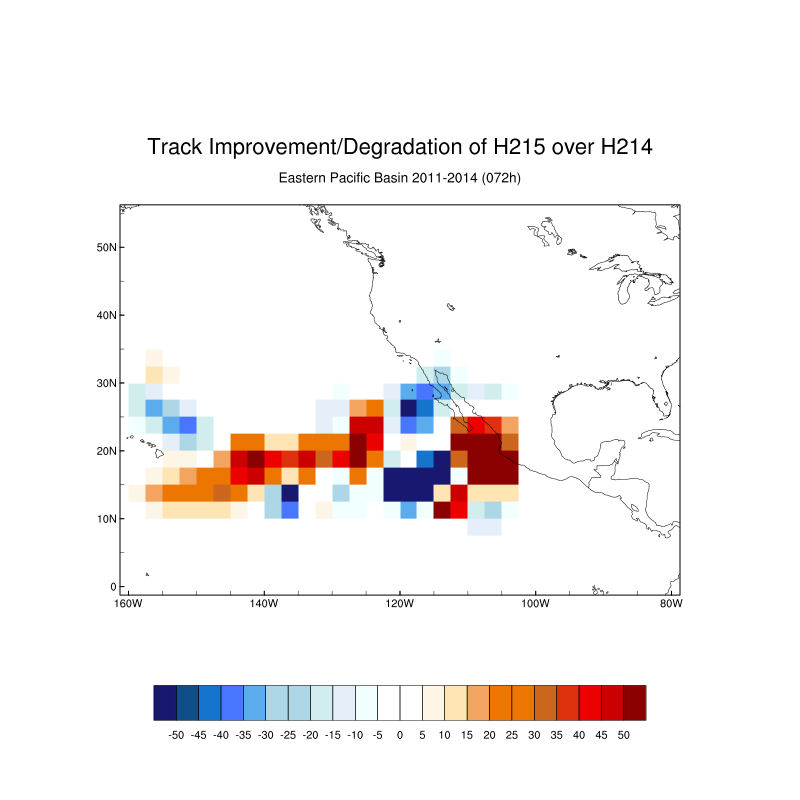 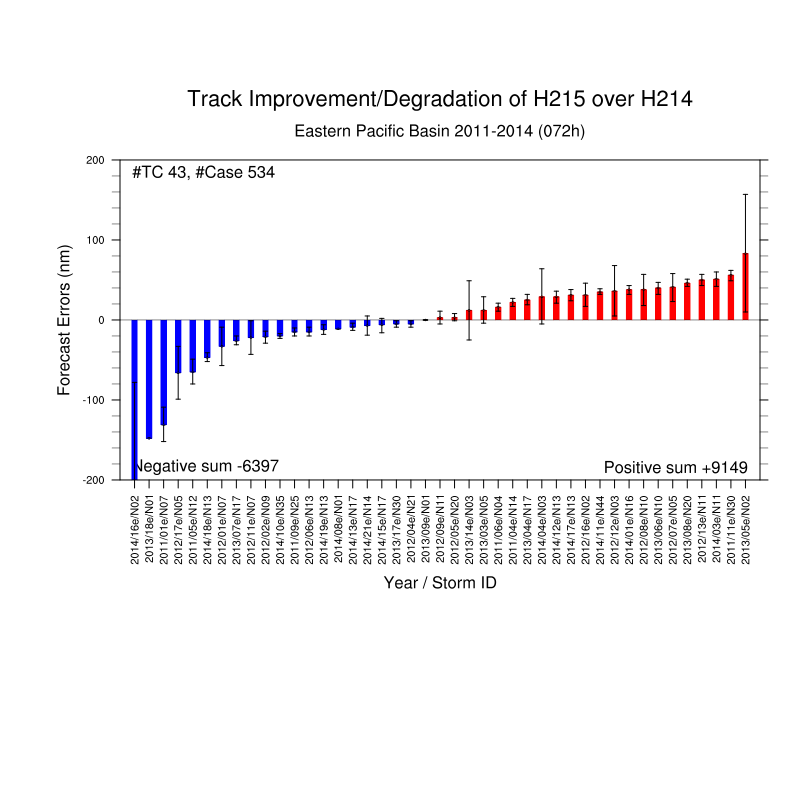 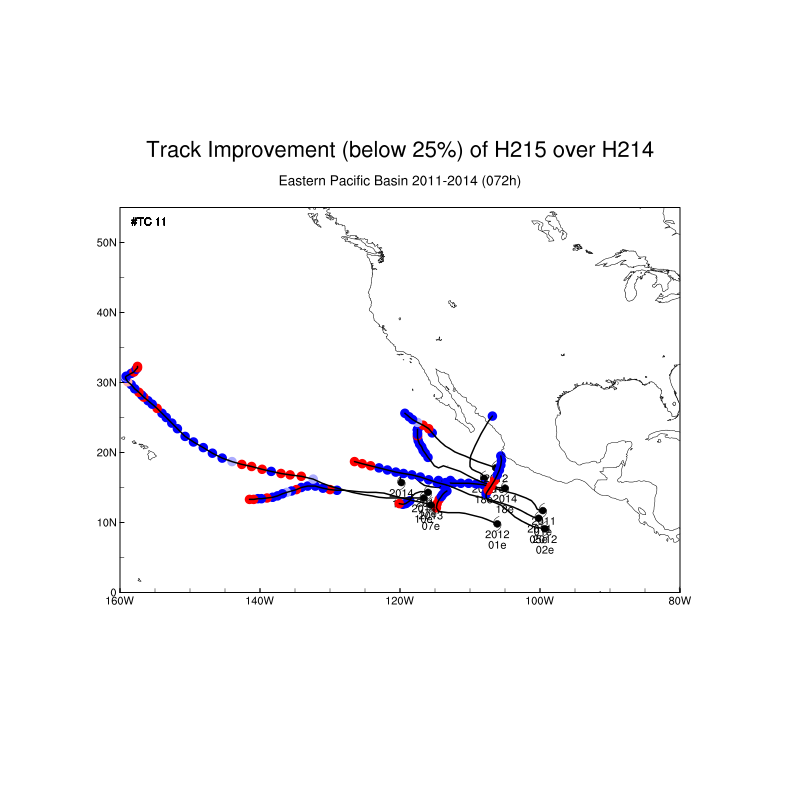 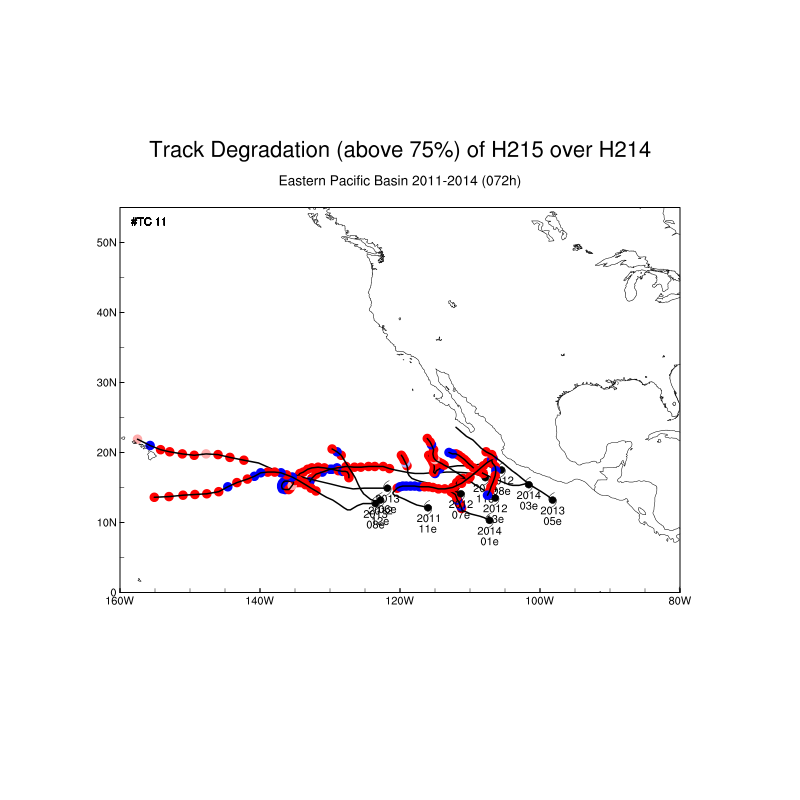 72h
Err < -25
-25 < Err < 0
   0 < Err < 25
 25 < Err (nm)
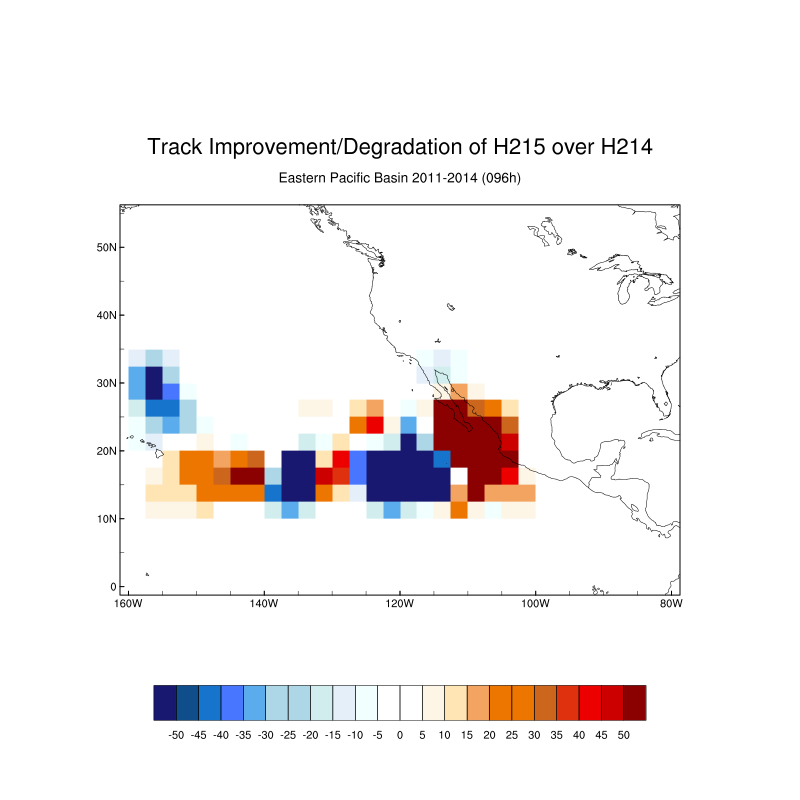 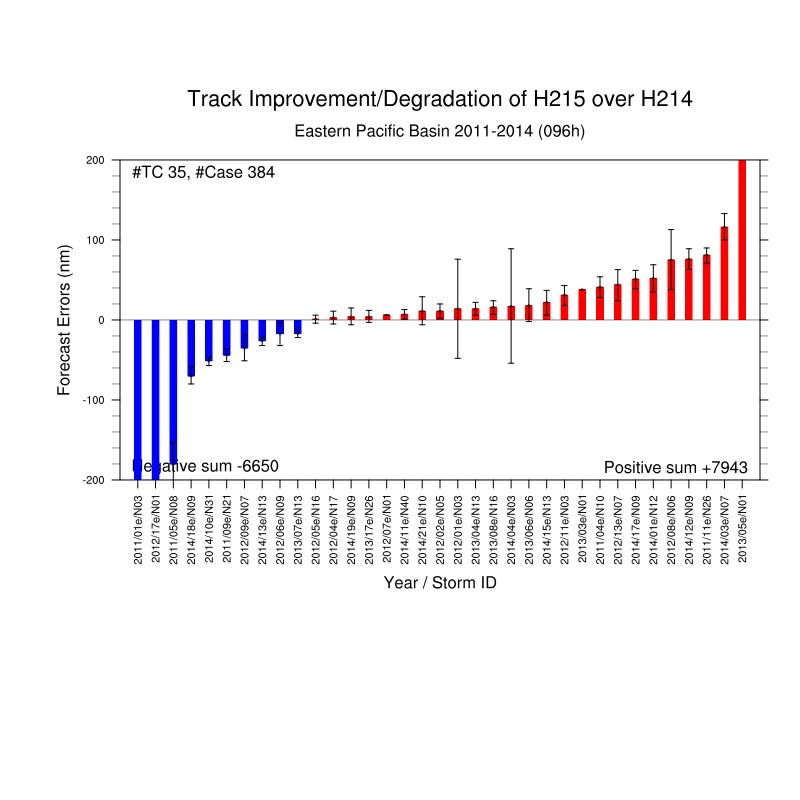 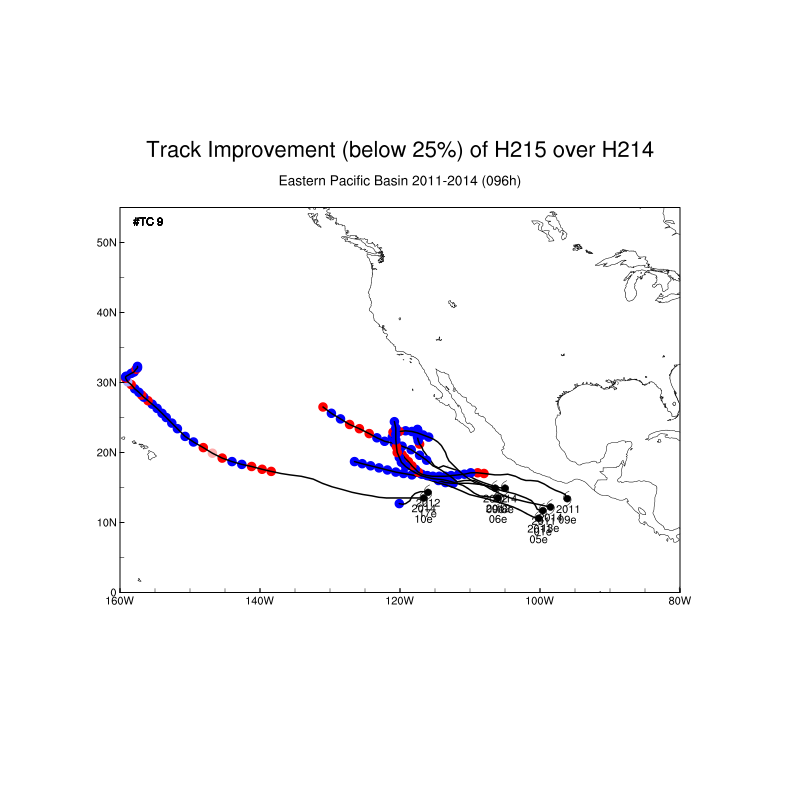 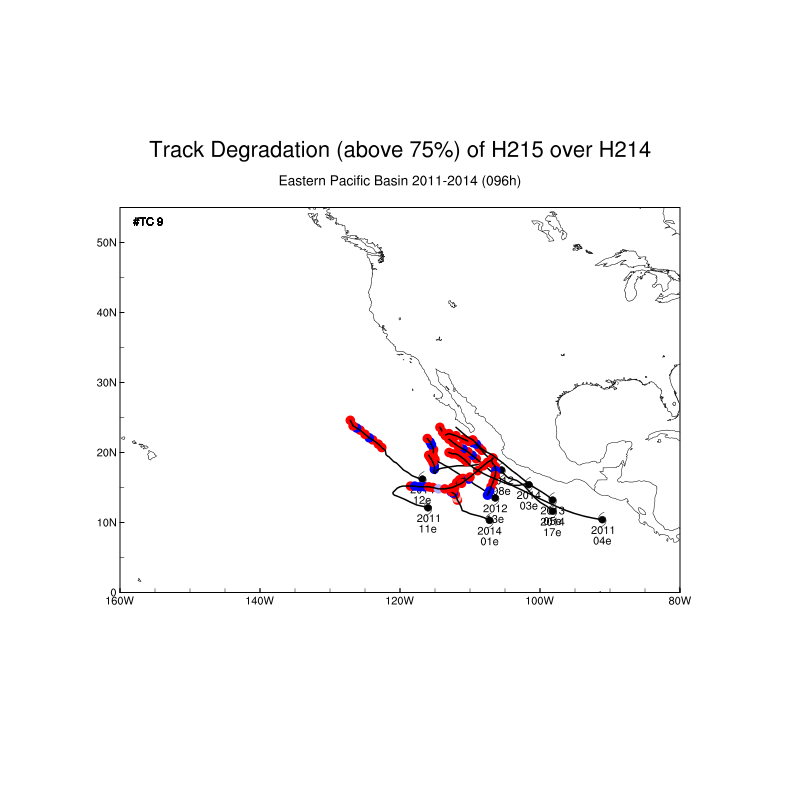 96h
Over the west coast of Mexico, track errors tend to be degraded at 48, 72, and 96 hrs compared to H214.
11
Improve/Degrade of H215 over H214 : Intensity error (EP)
Error density
Improved (< 25th PCTL)
Improvement/degradation
Degraded (>75th PCTL)
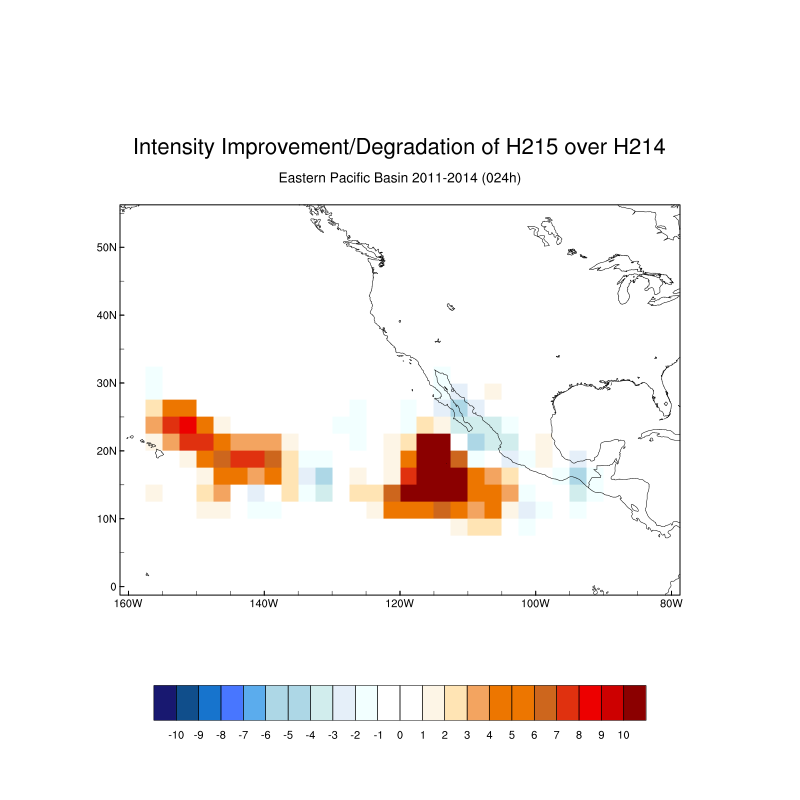 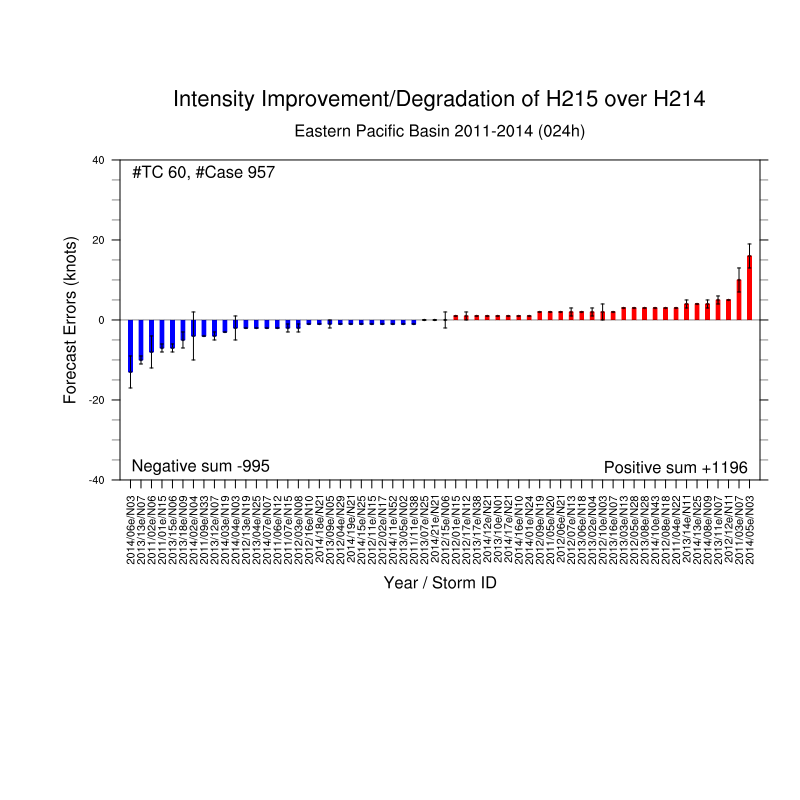 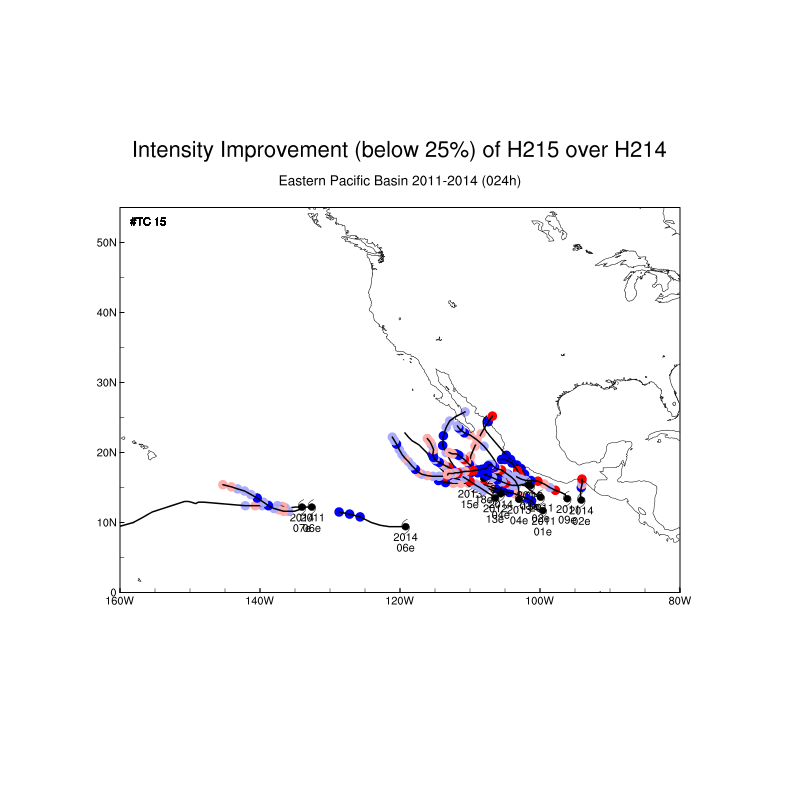 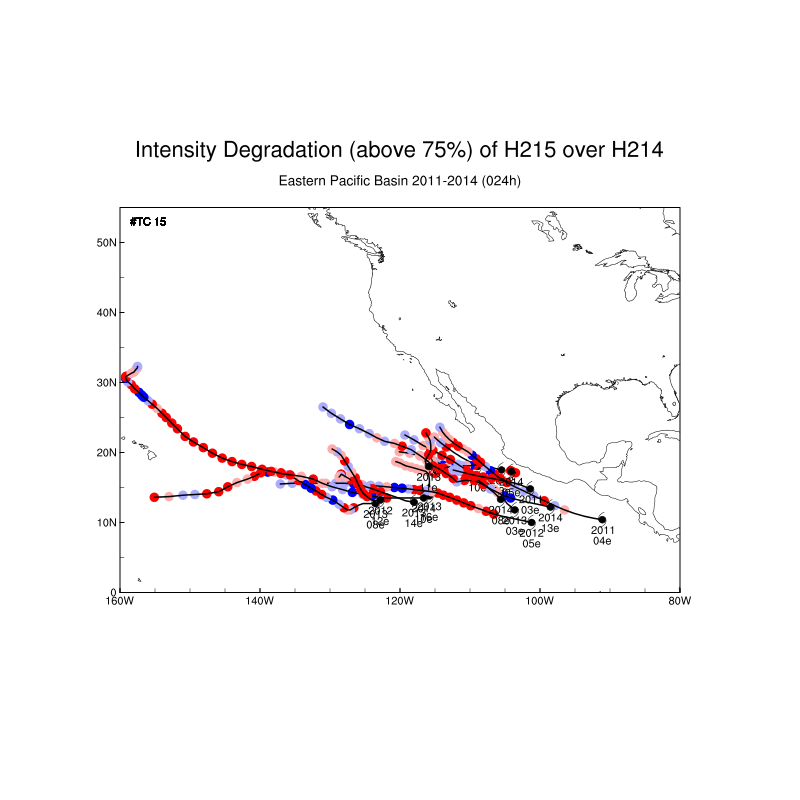 24h
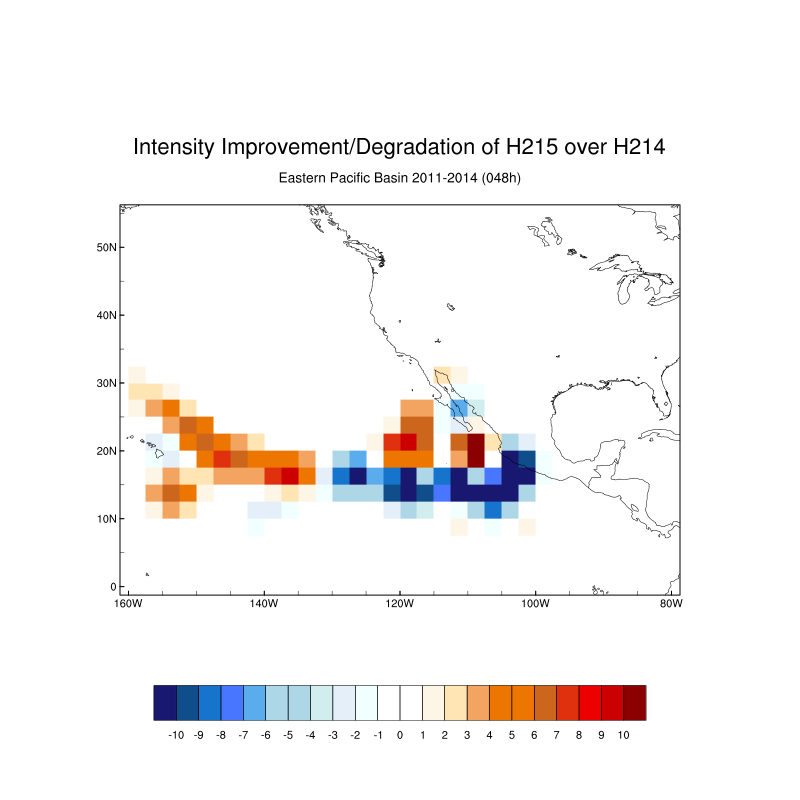 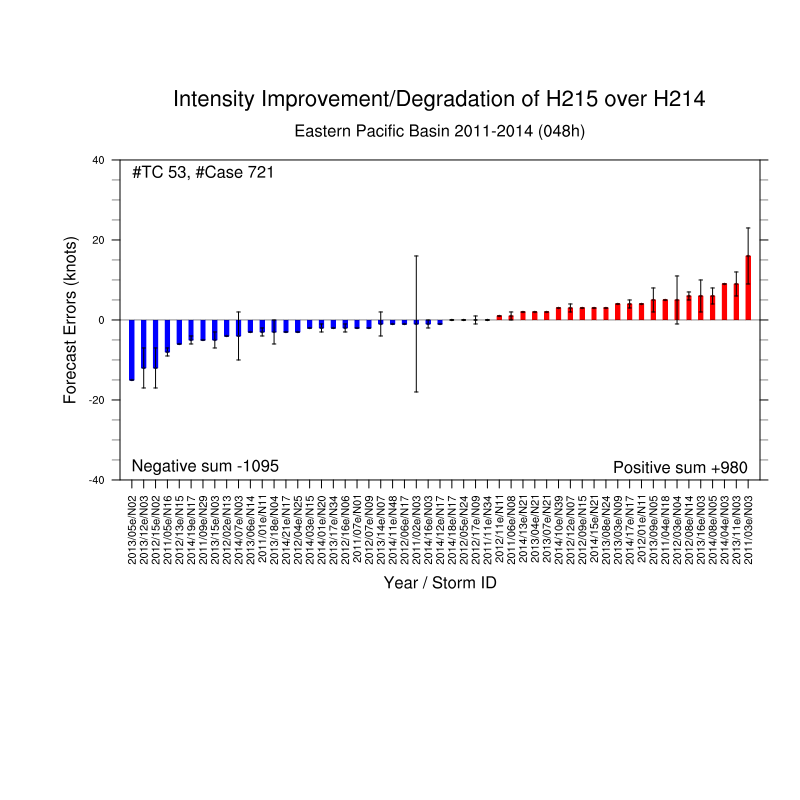 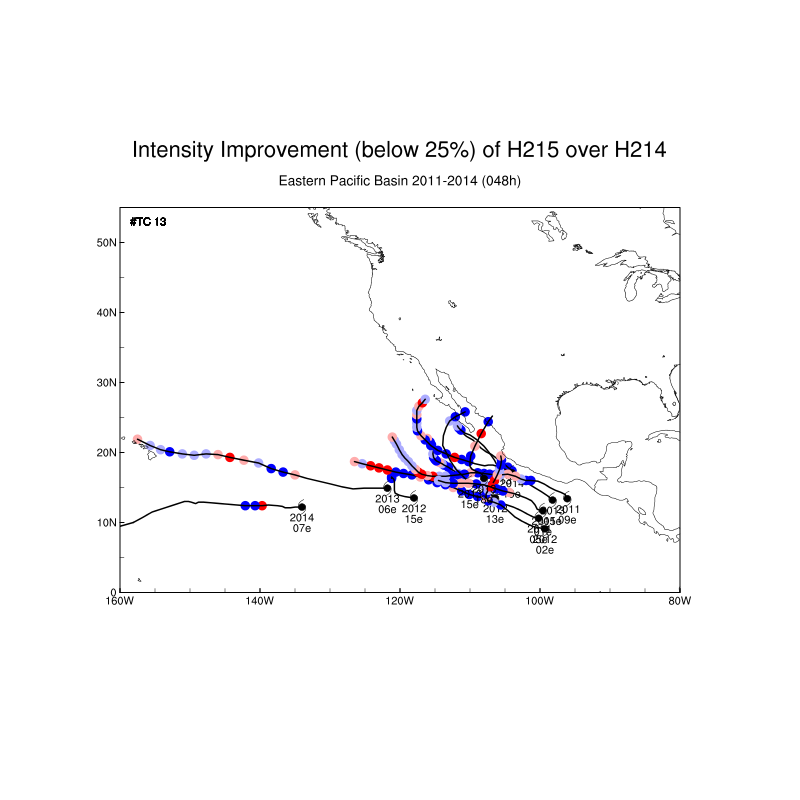 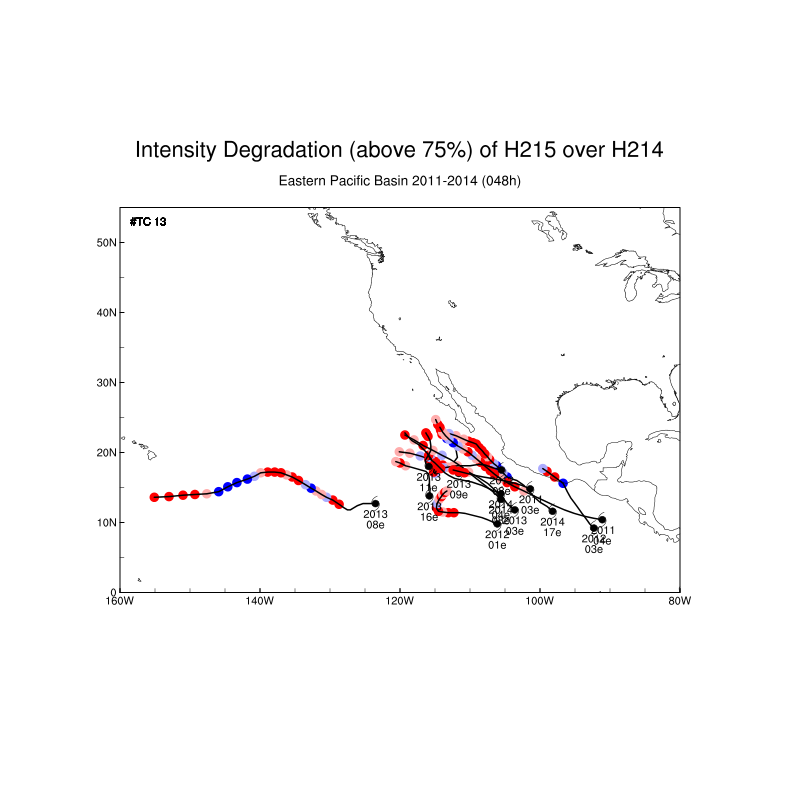 48h
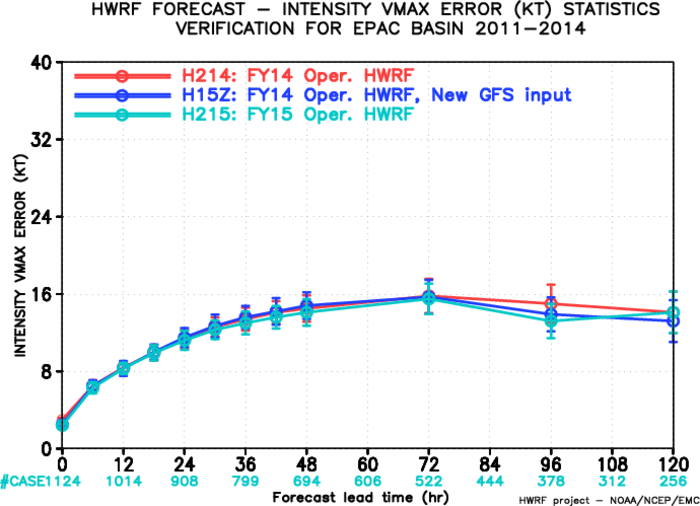 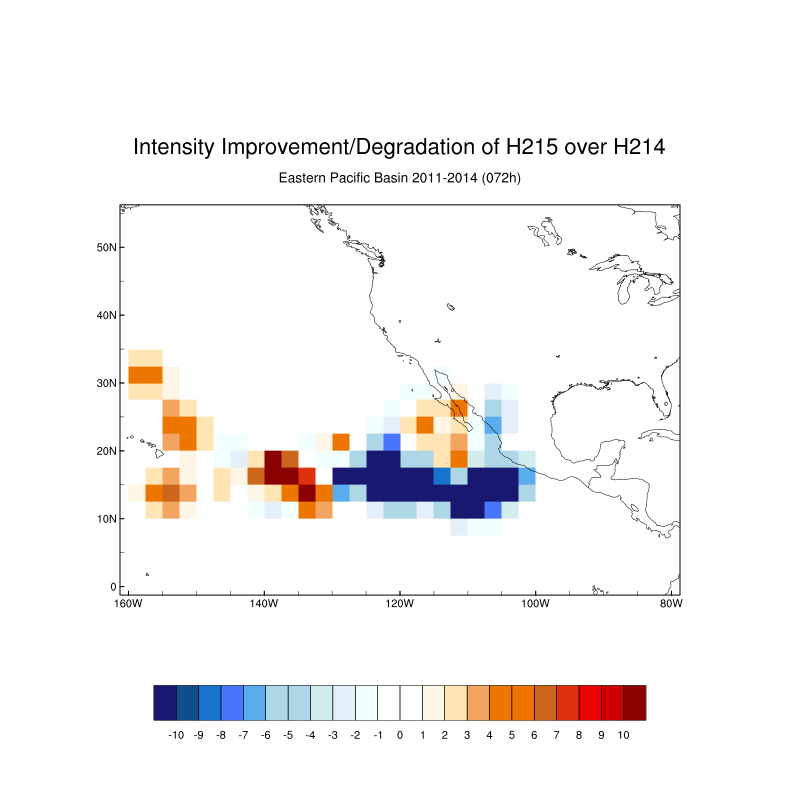 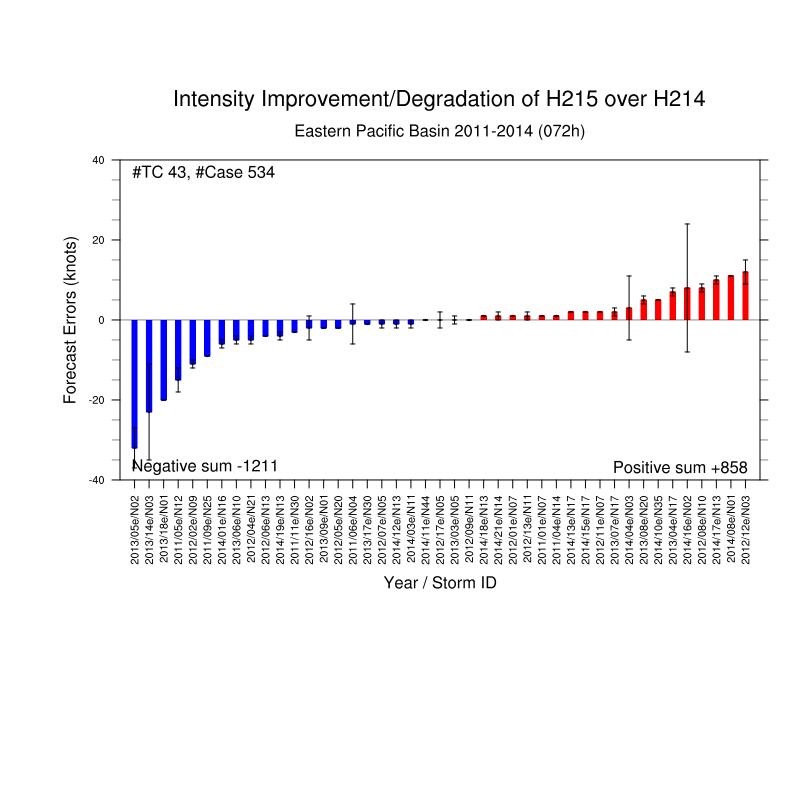 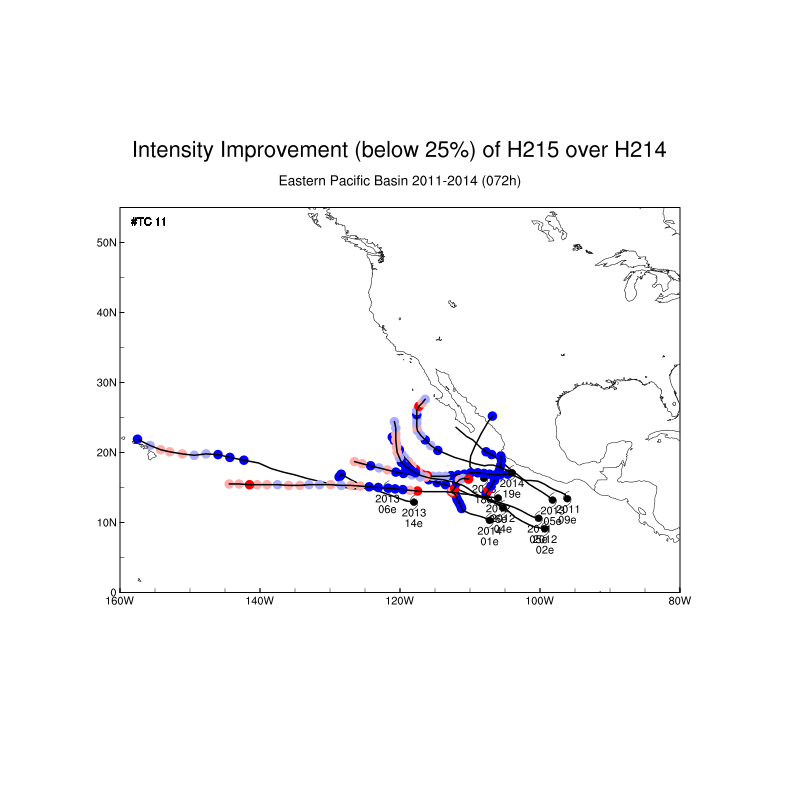 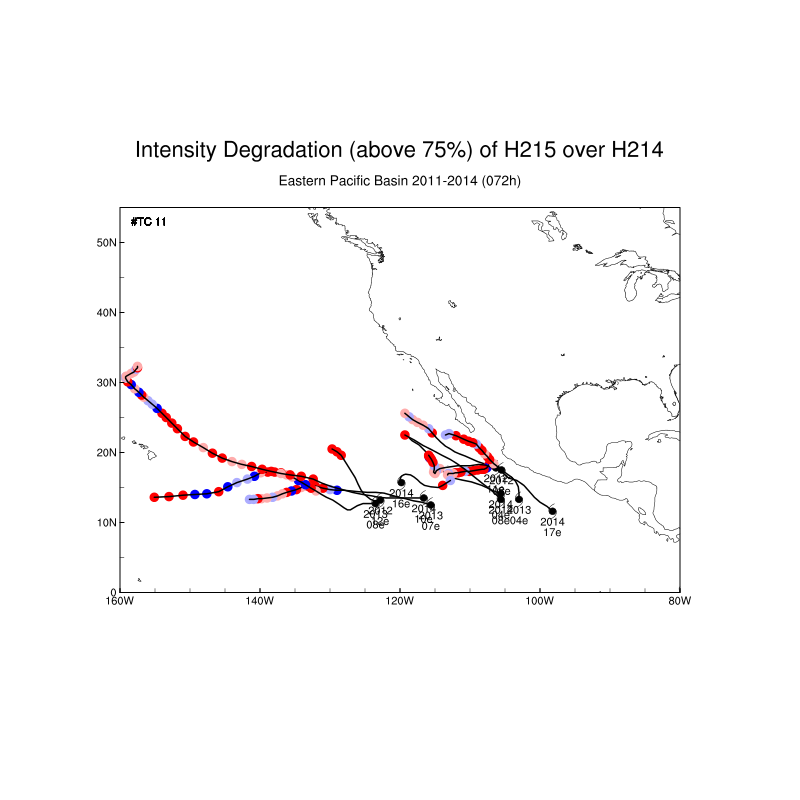 72h
Err < -5
-5 < Err < 0
 0 < Err < 5
 5 < Err (knots)
3
12
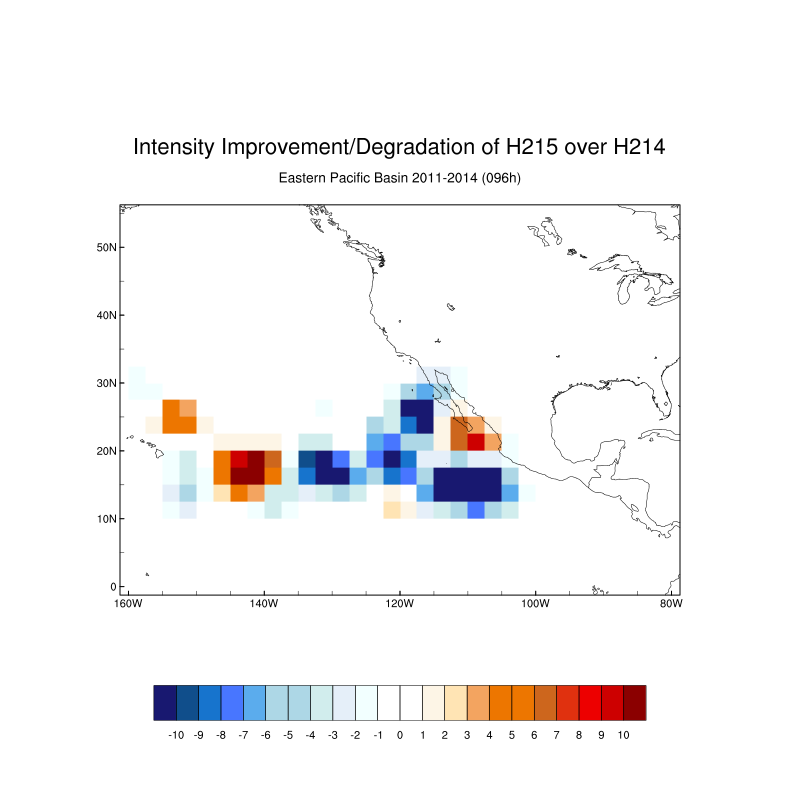 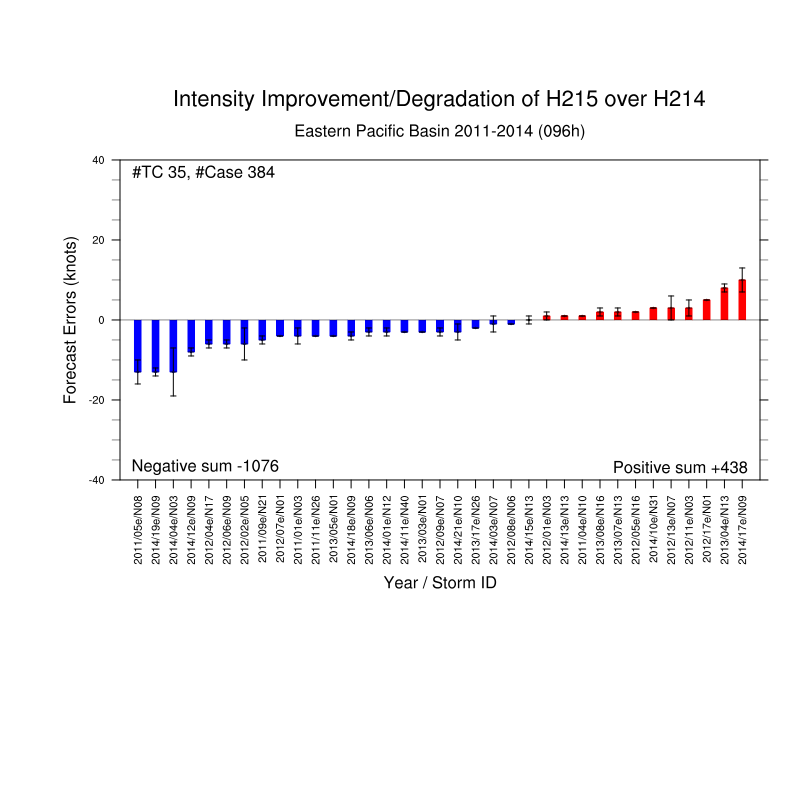 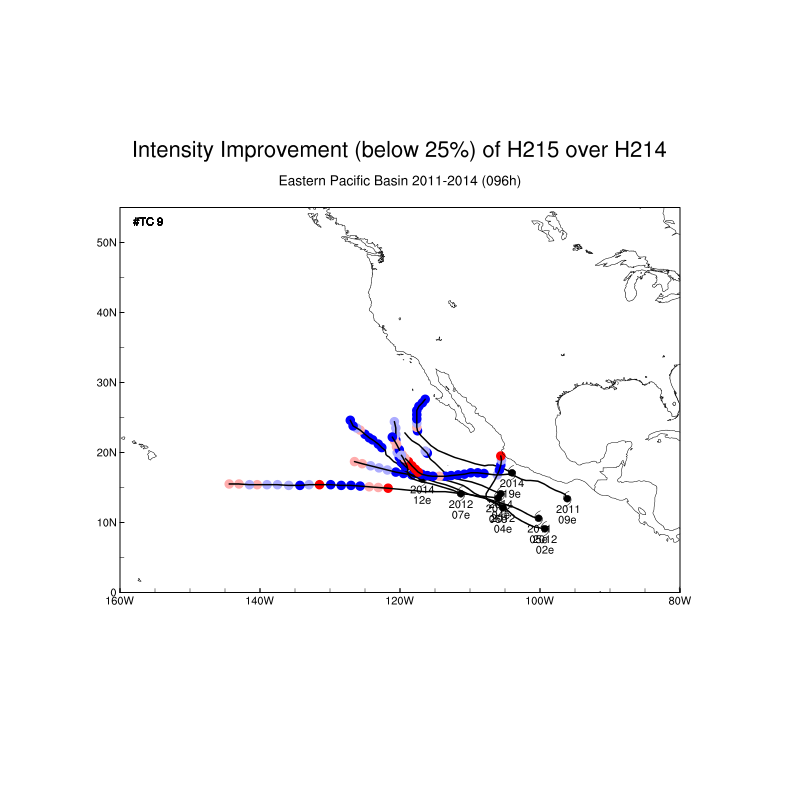 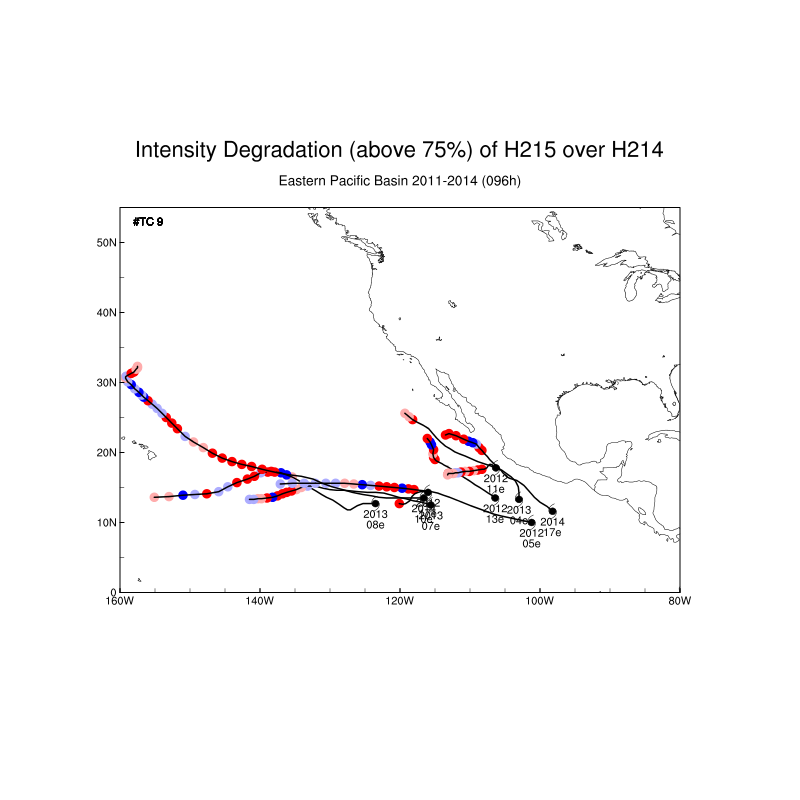 96h
Over the southwestern coast of Mexico, intensity errors tend to be improved at 48 and 96 hrs compared to H214.
12
Further work
H215-H214
BDECK
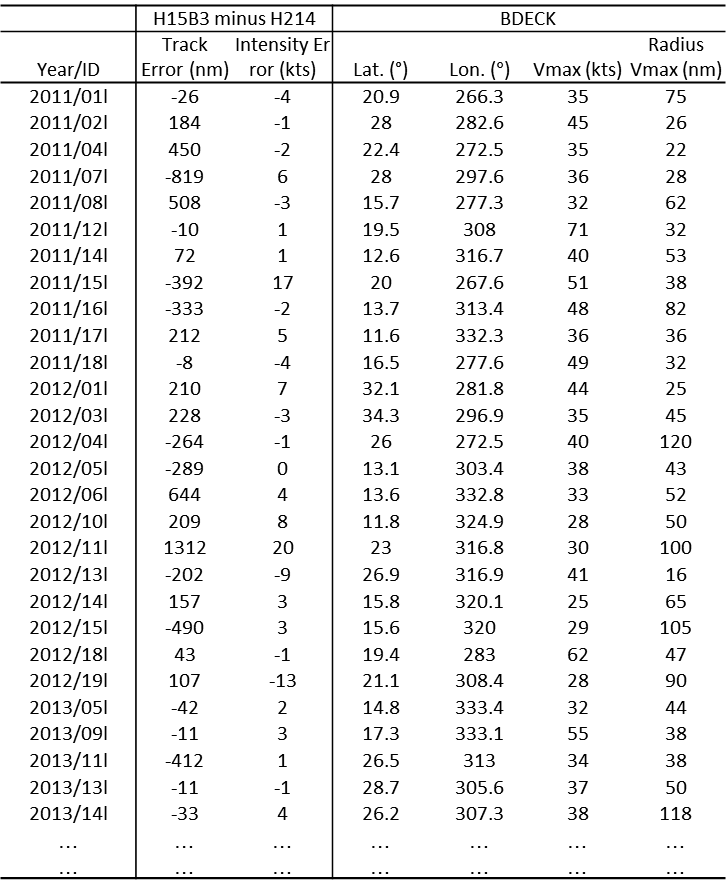 It needs to find relationship between difference and observed characteristics (intensity, moving speed, radius of maximum wind, etc).

Relationship between difference and observed large-scale circulation (ENSO, AMM, ..)

Cluster analysis
13